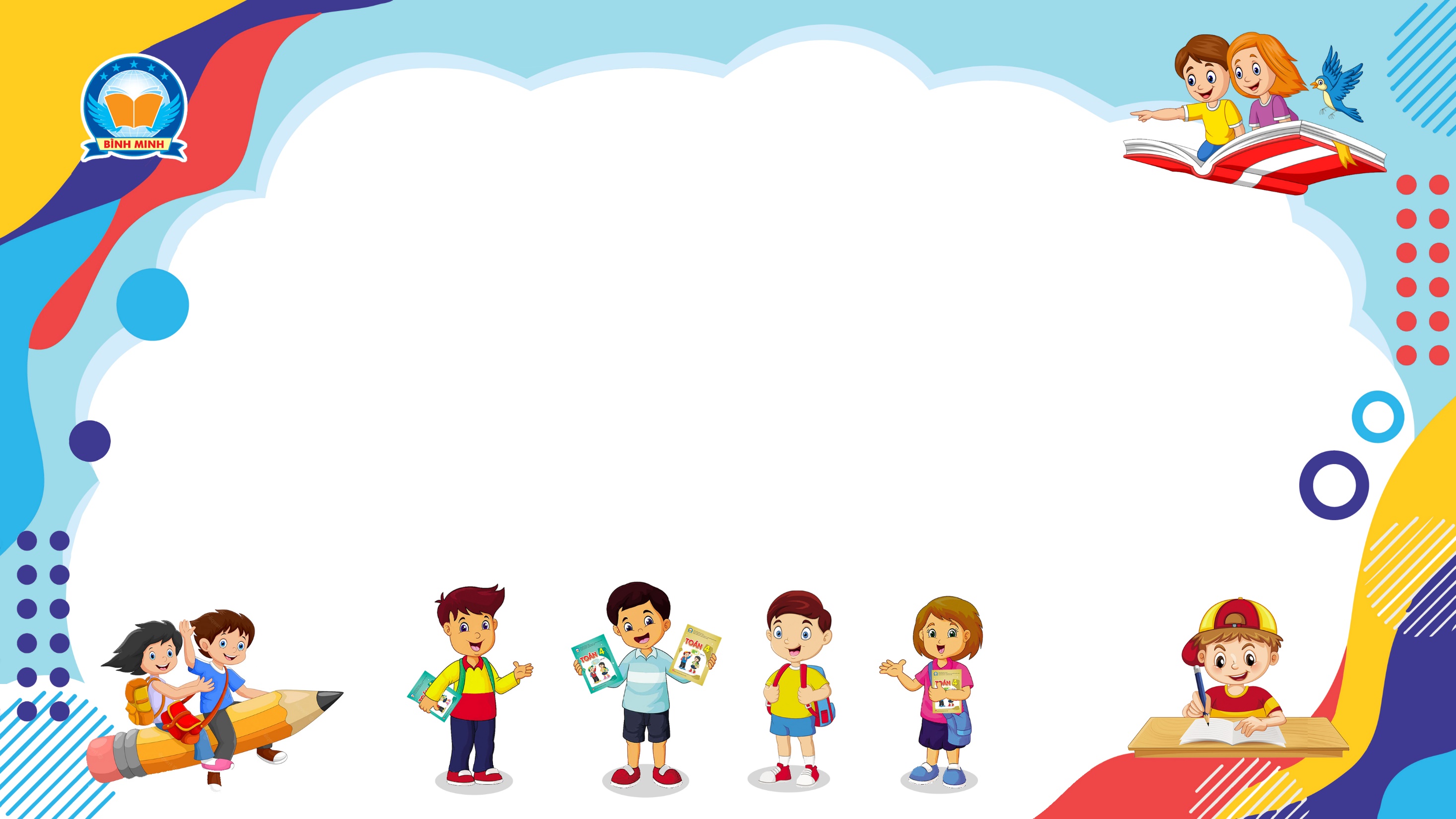 Bài 105
VẼ ĐƯỜNG THẲNG VUÔNG GÓC BẰNG THƯỚC VÀ Ê KE
(Sách giáo khoa Toán 4 - Tập hai - Trang 25)
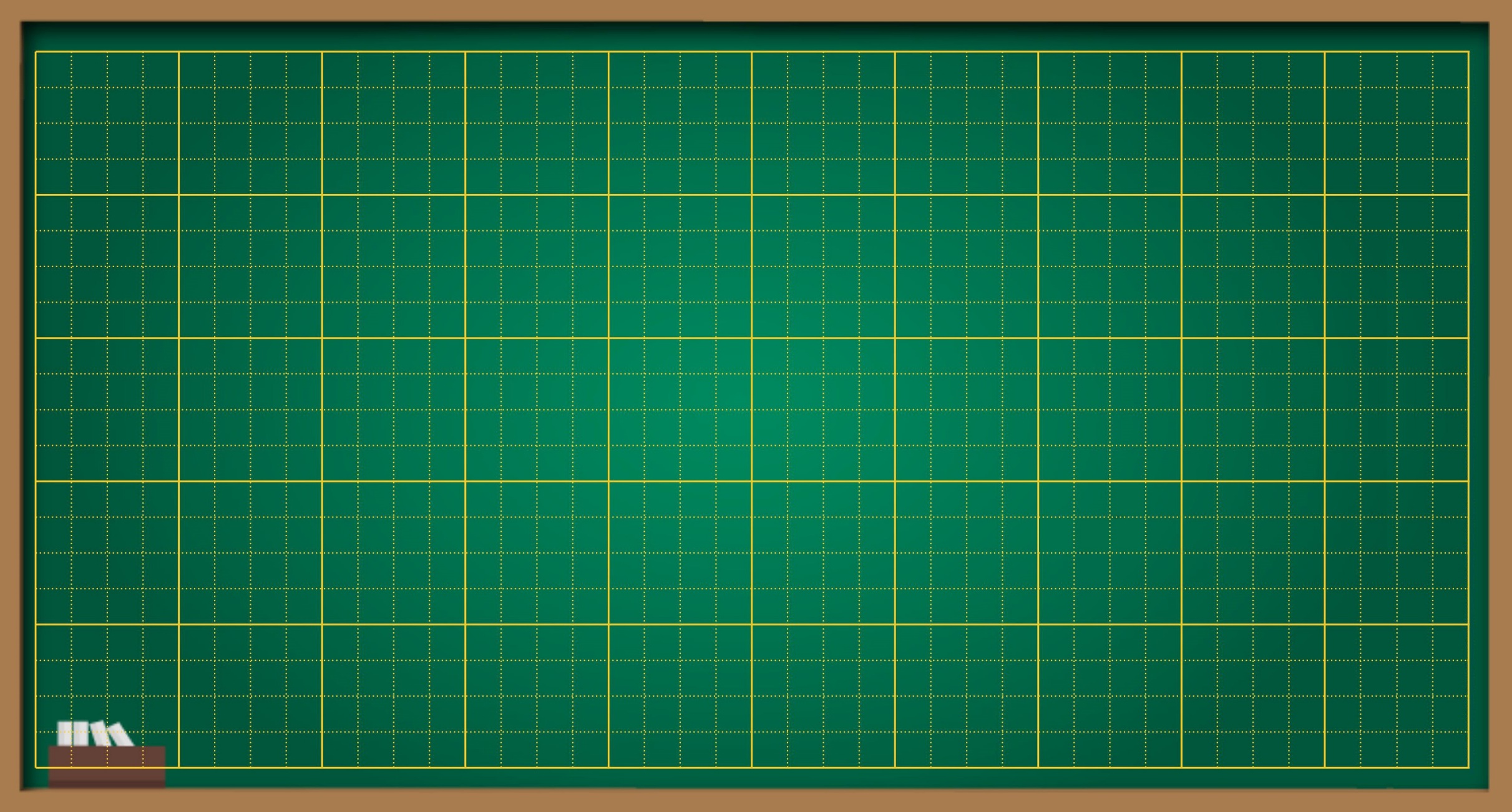 Thứ … ngày … tháng … năm ….
Bài 105
Vẽ đường thẳng vuông góc bằng 
thước và ê ke
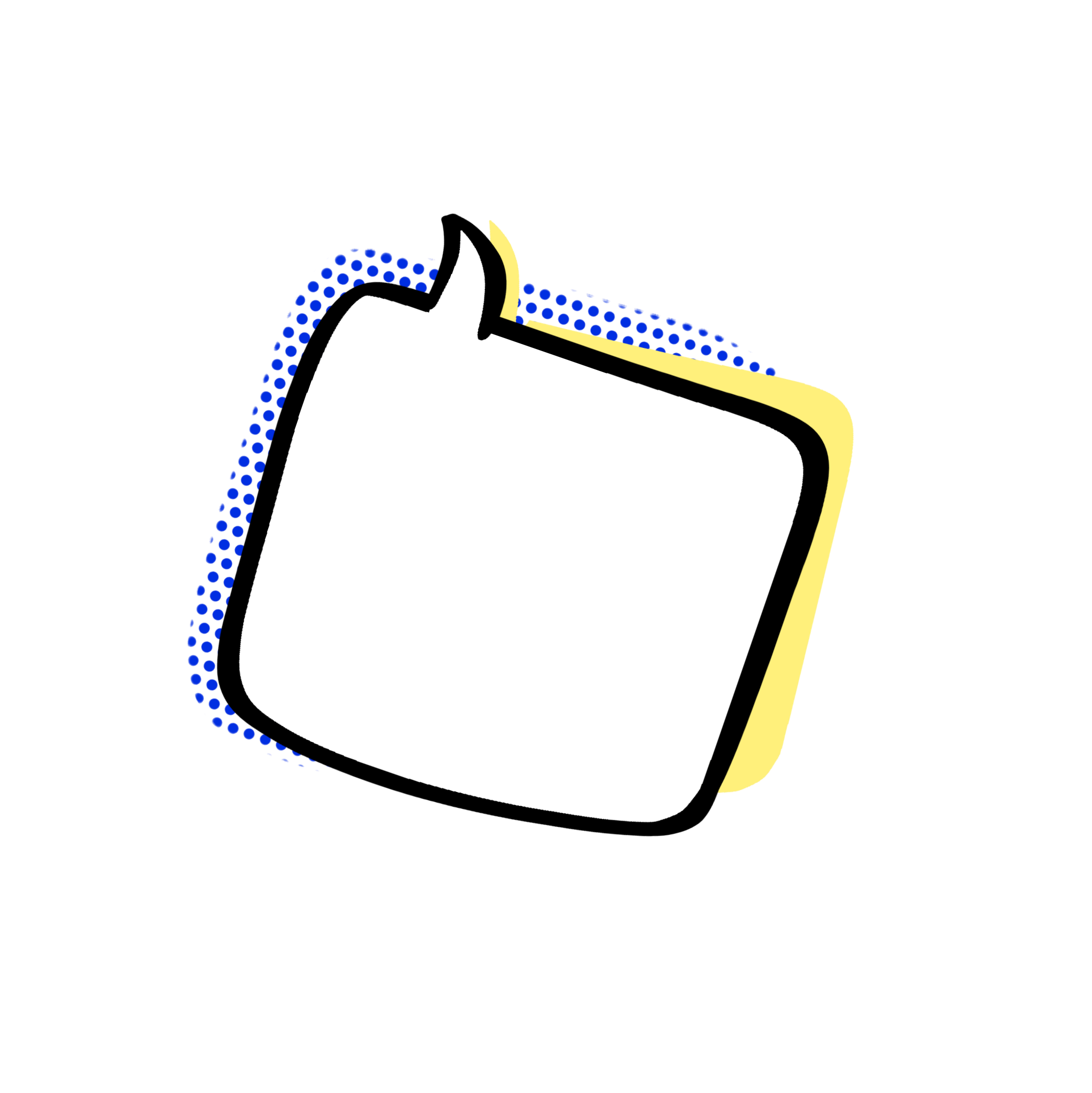 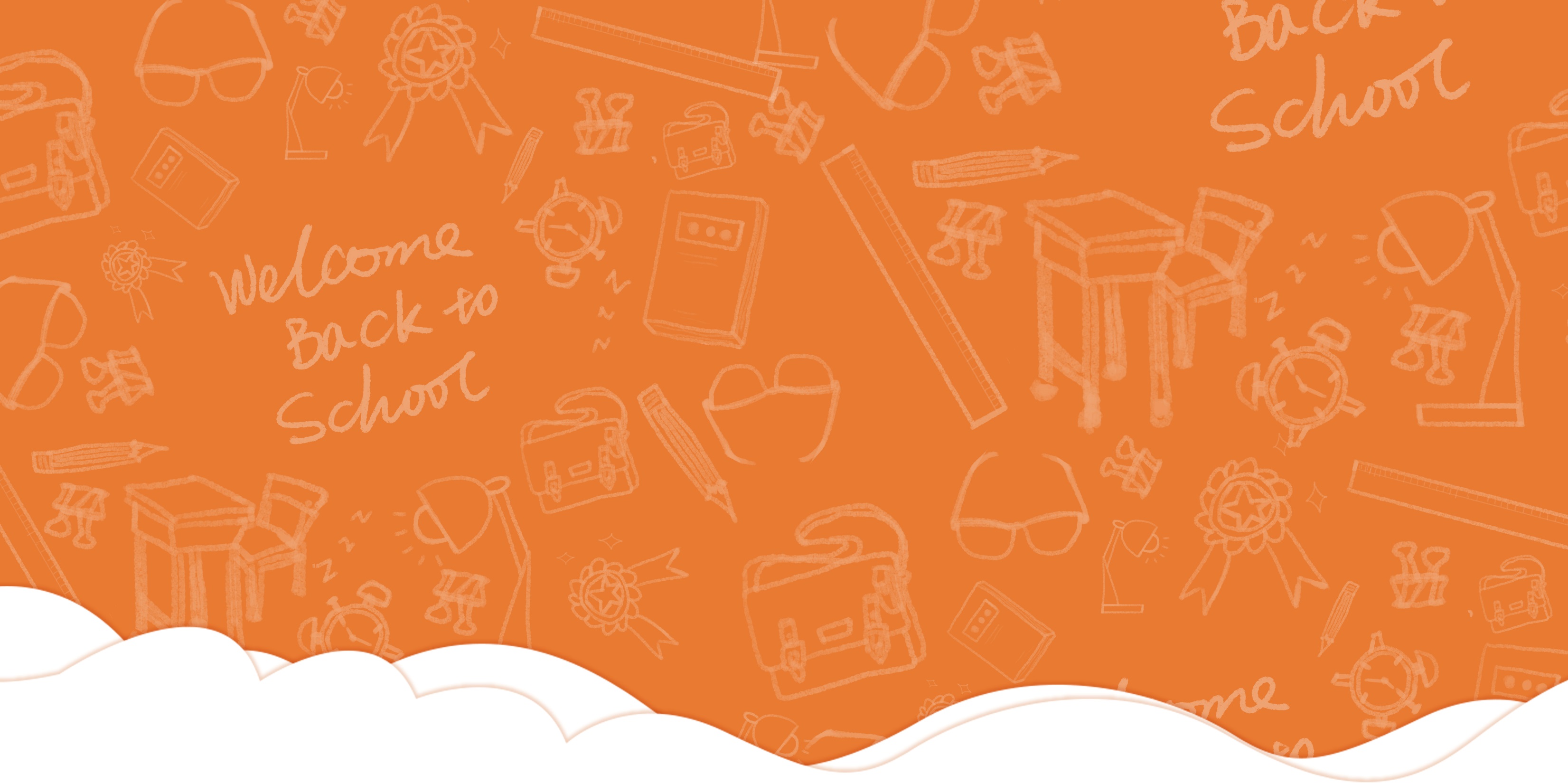 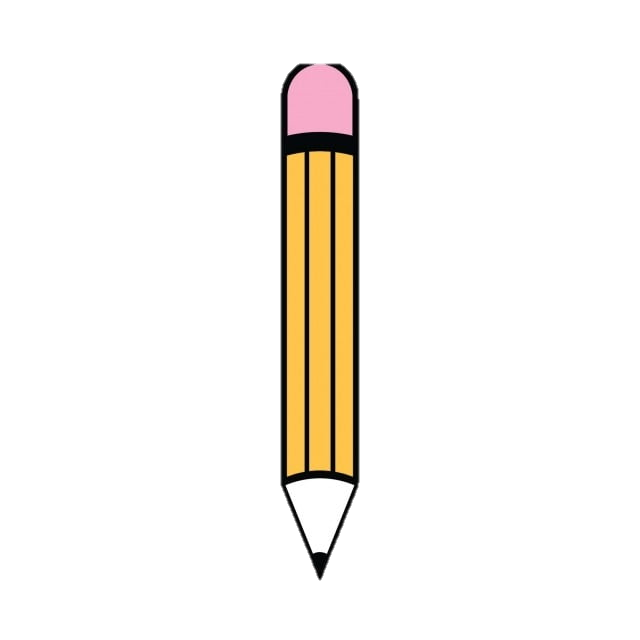 Kiểm tra 
đồ dùng
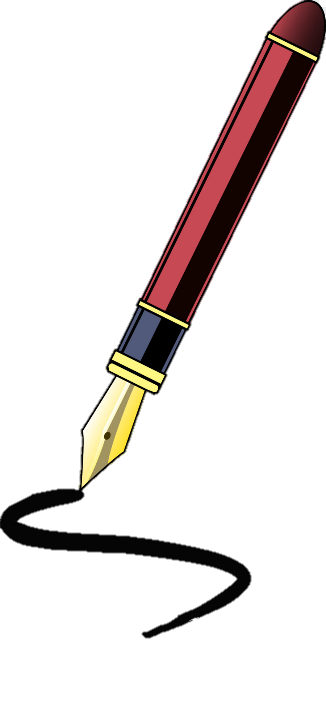 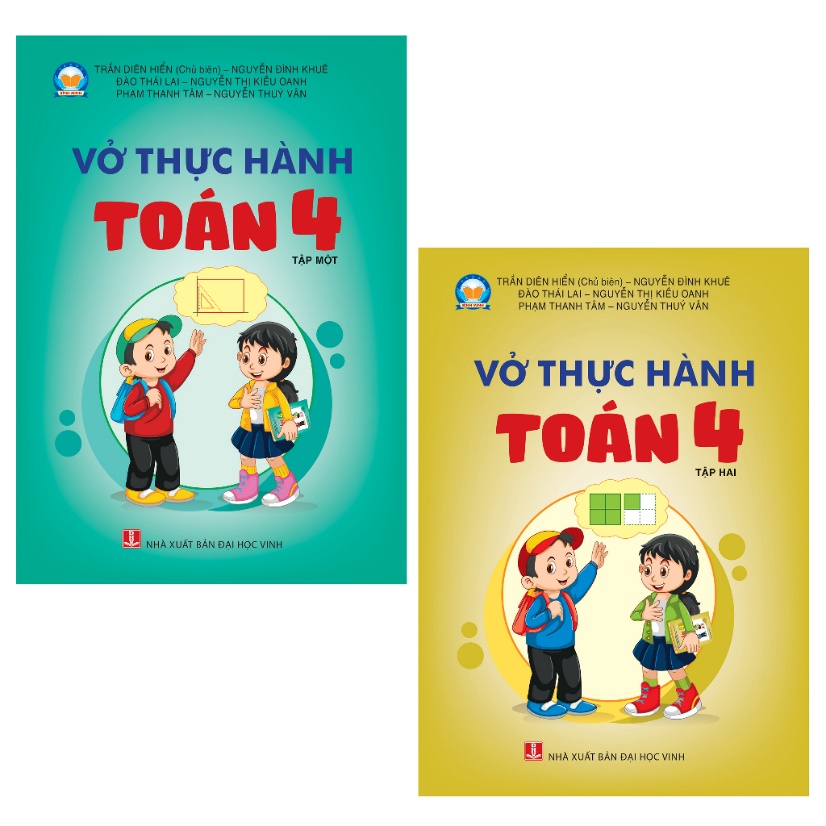 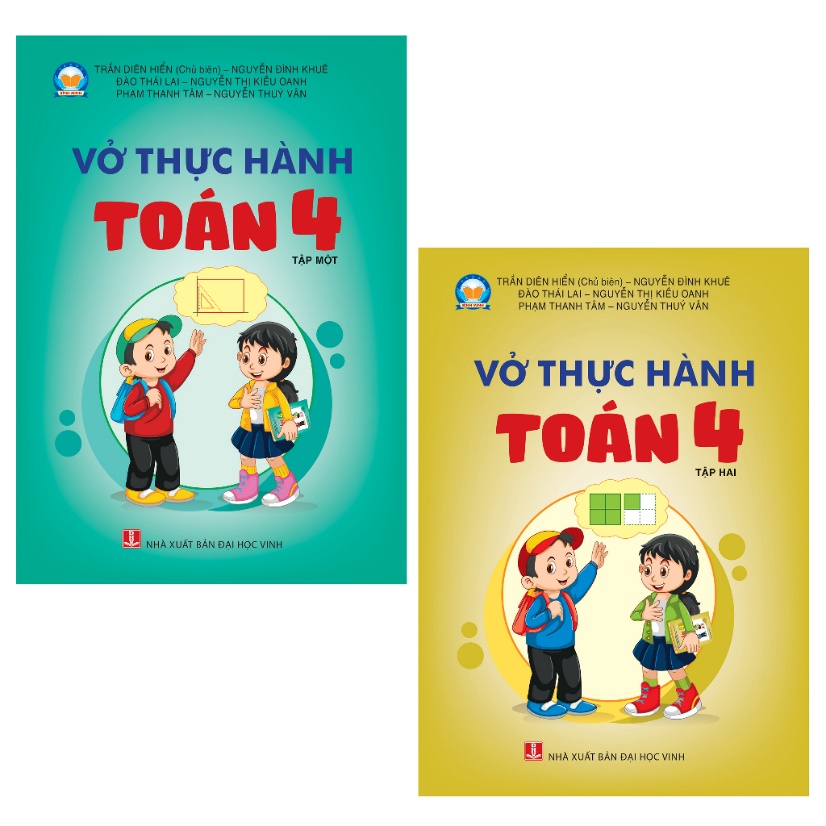 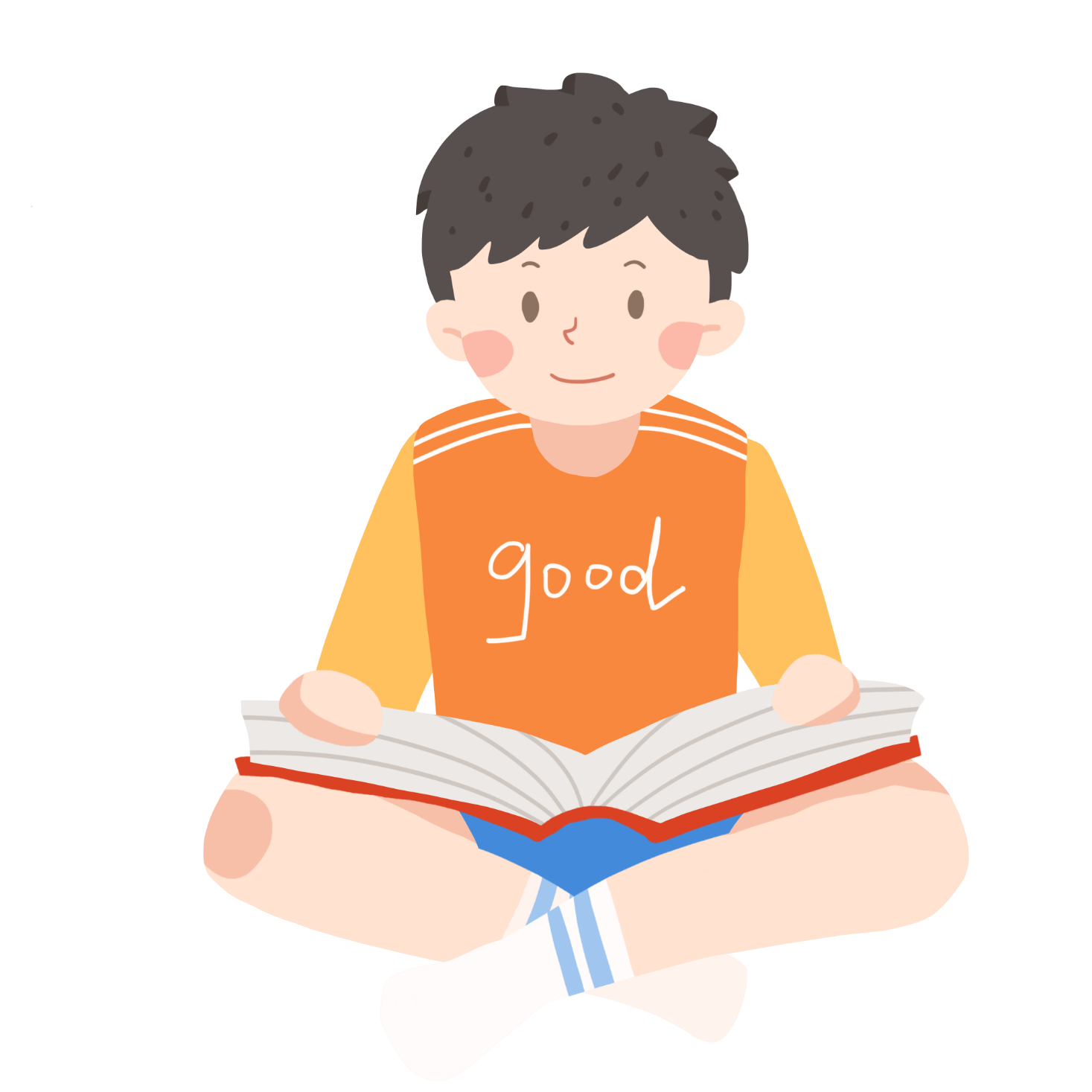 Bút
Sách giáo khoa, VTH toán
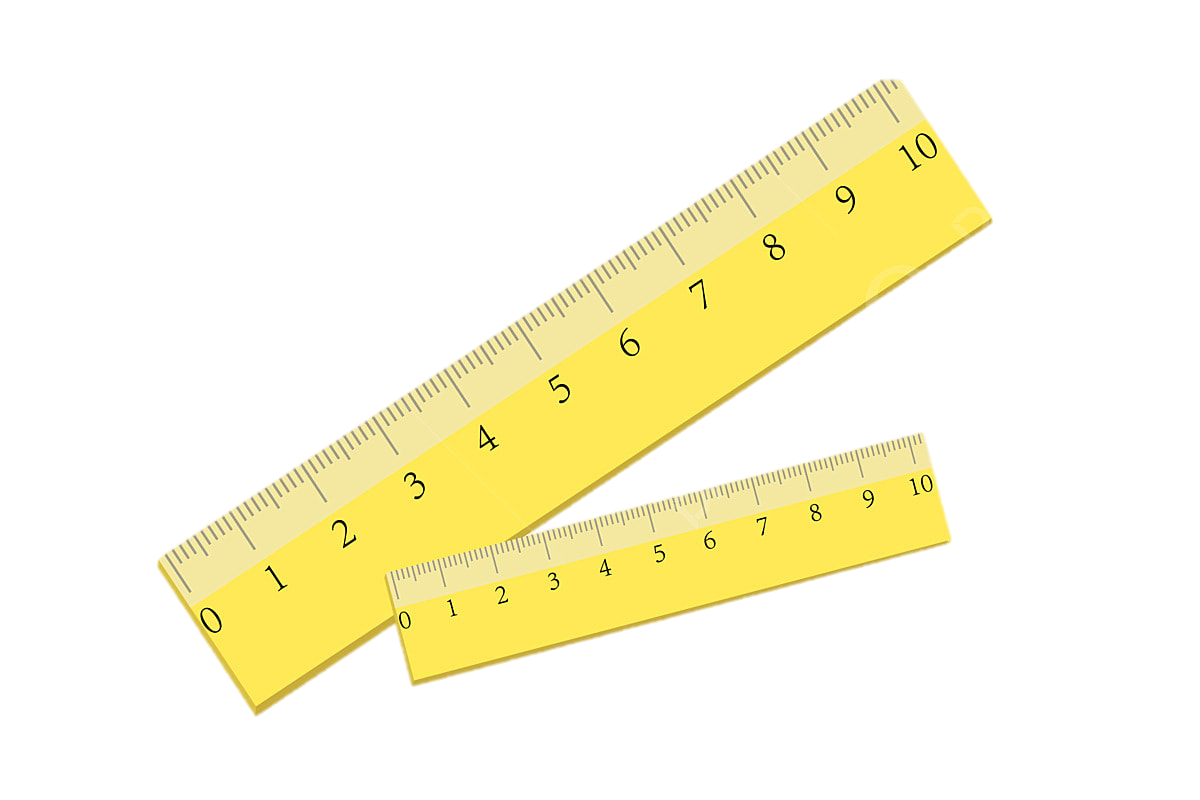 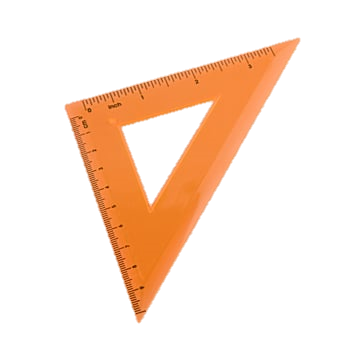 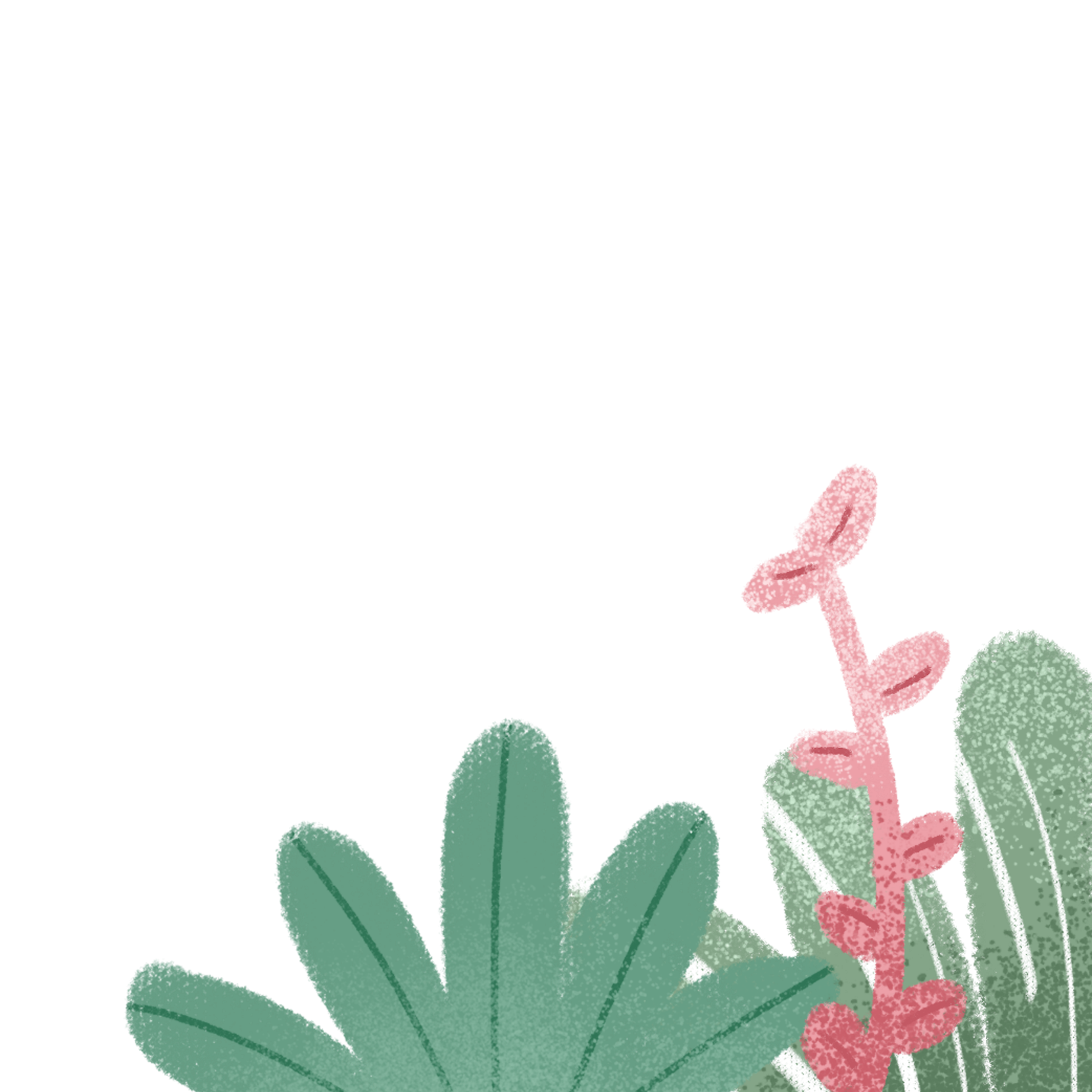 Thước kẻ
Ê ke
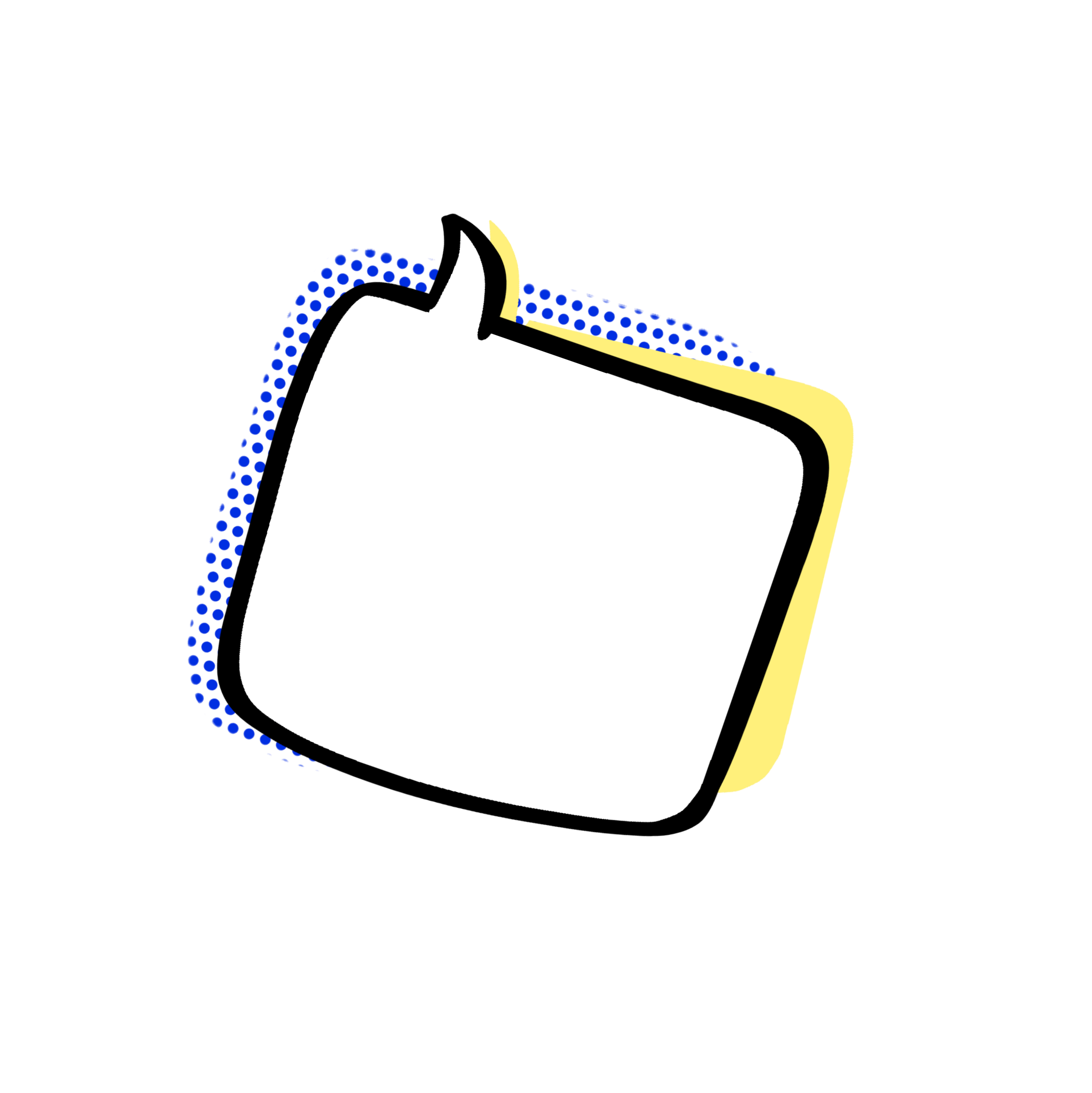 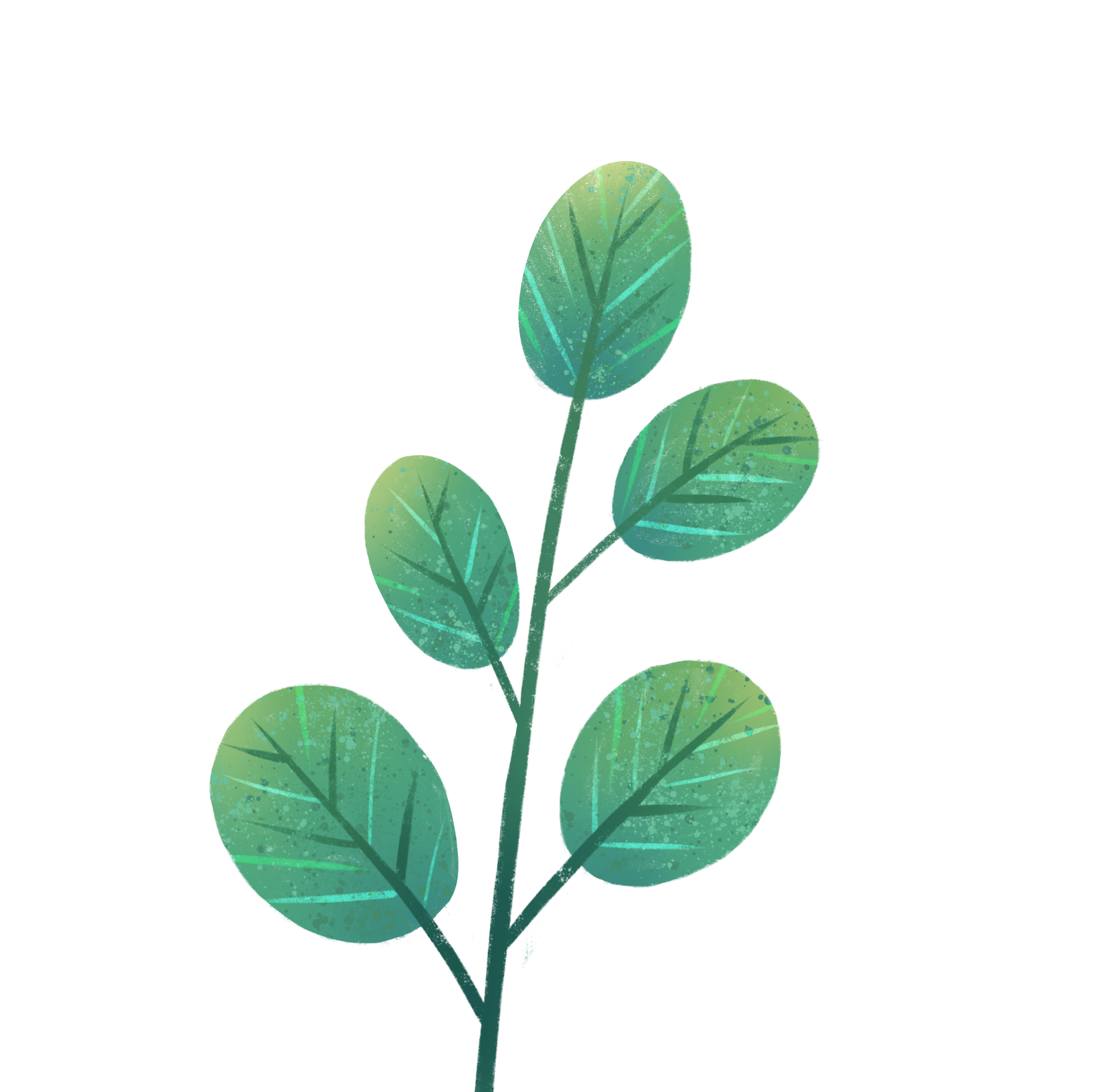 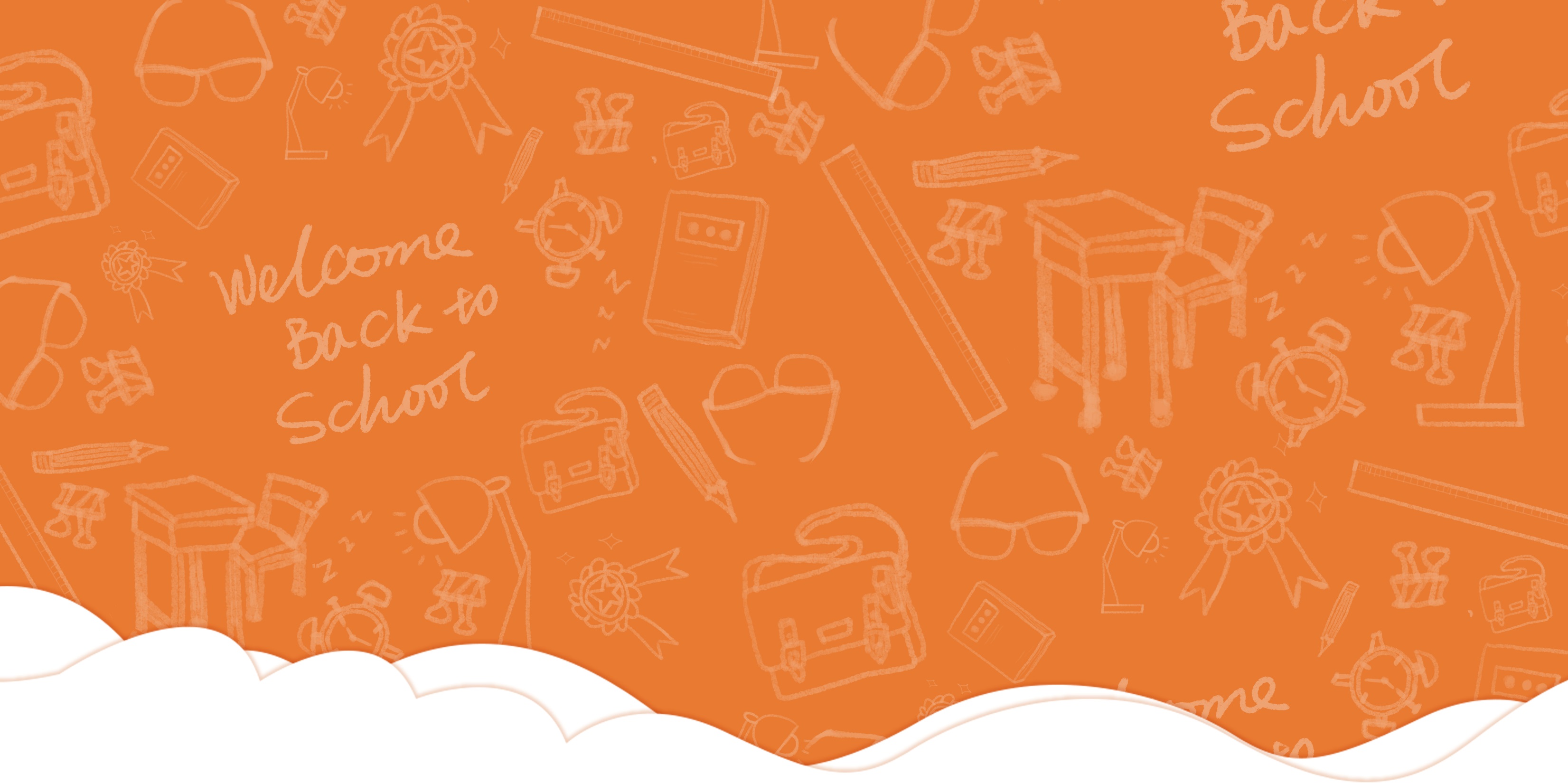 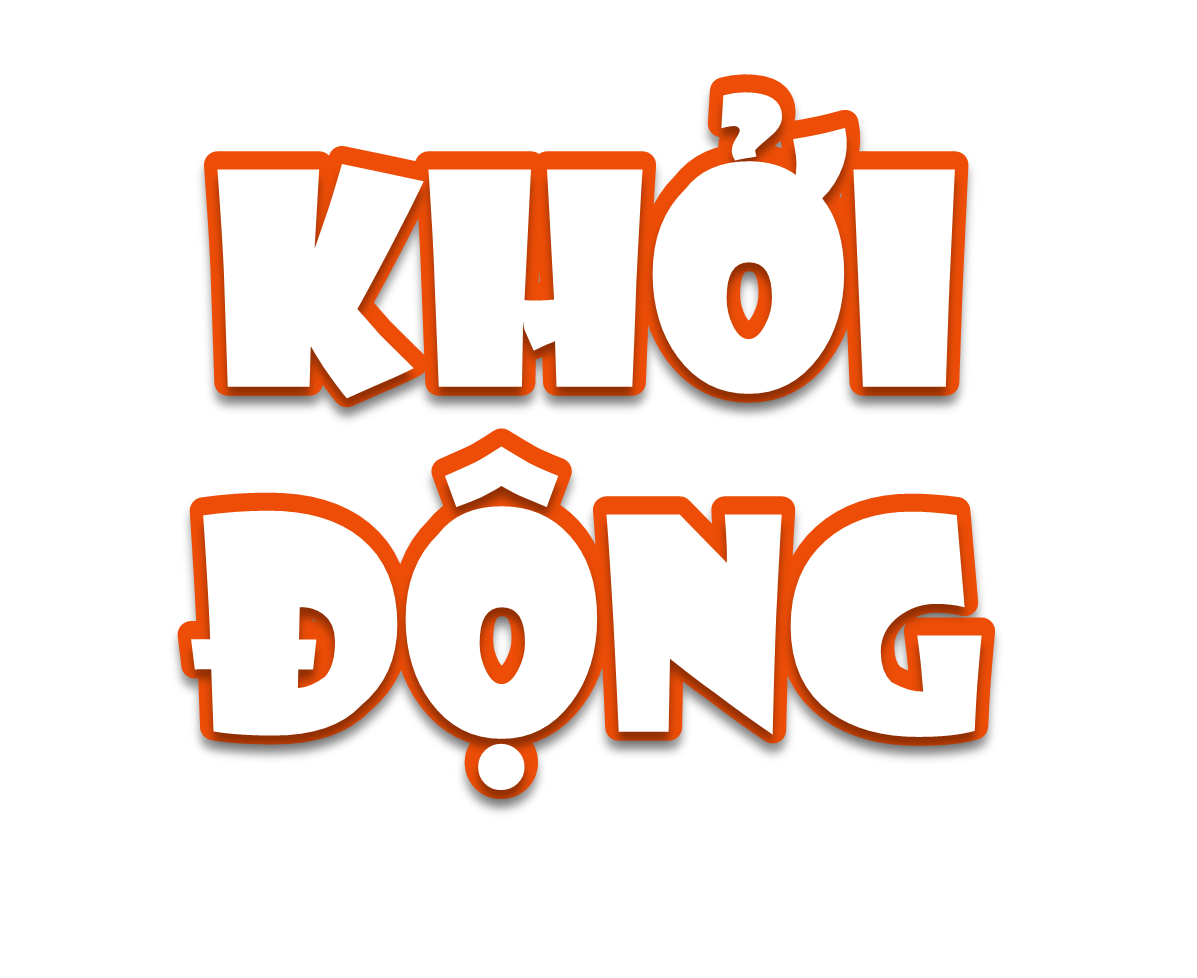 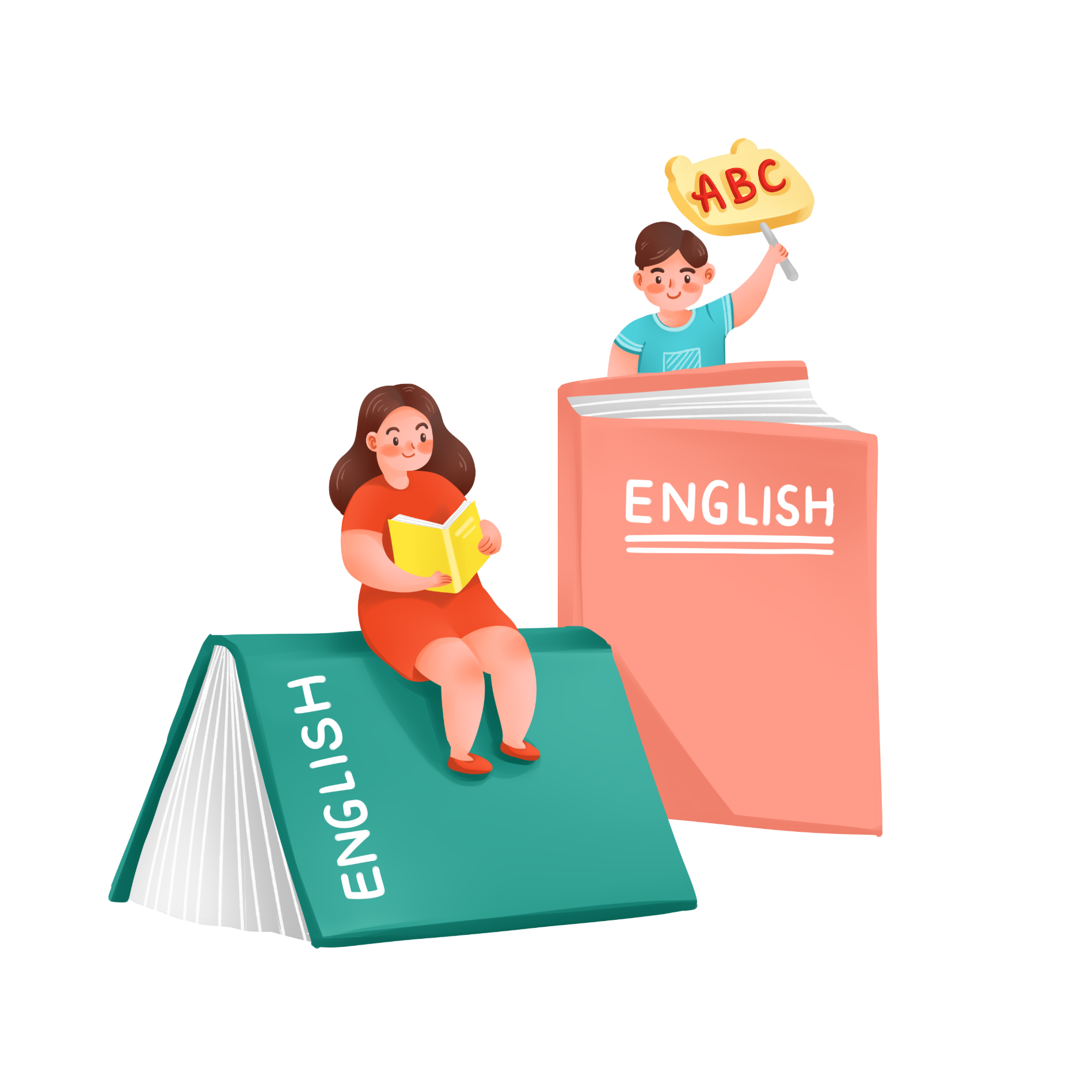 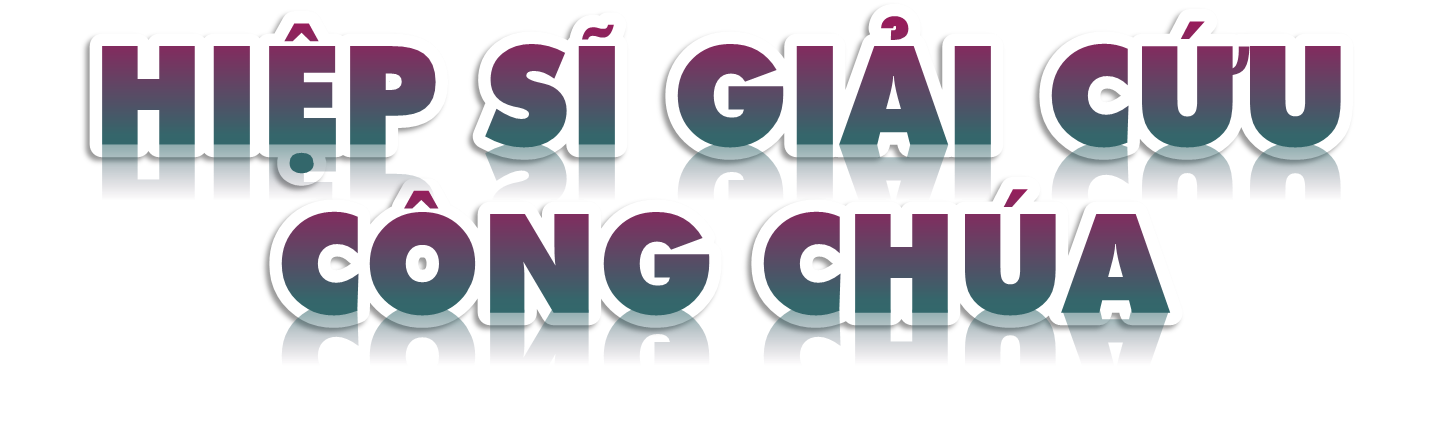 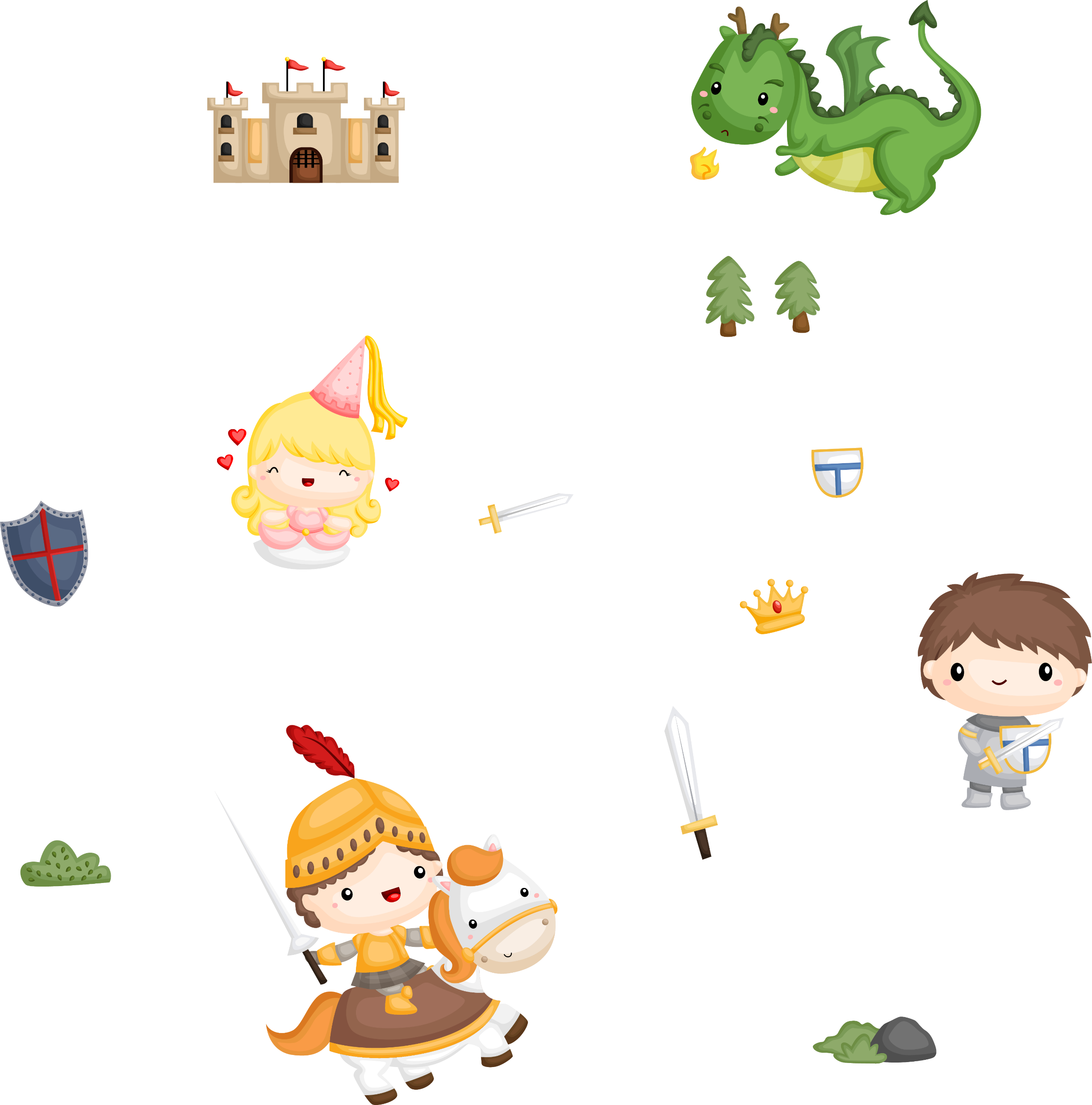 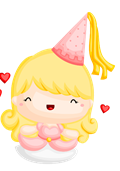 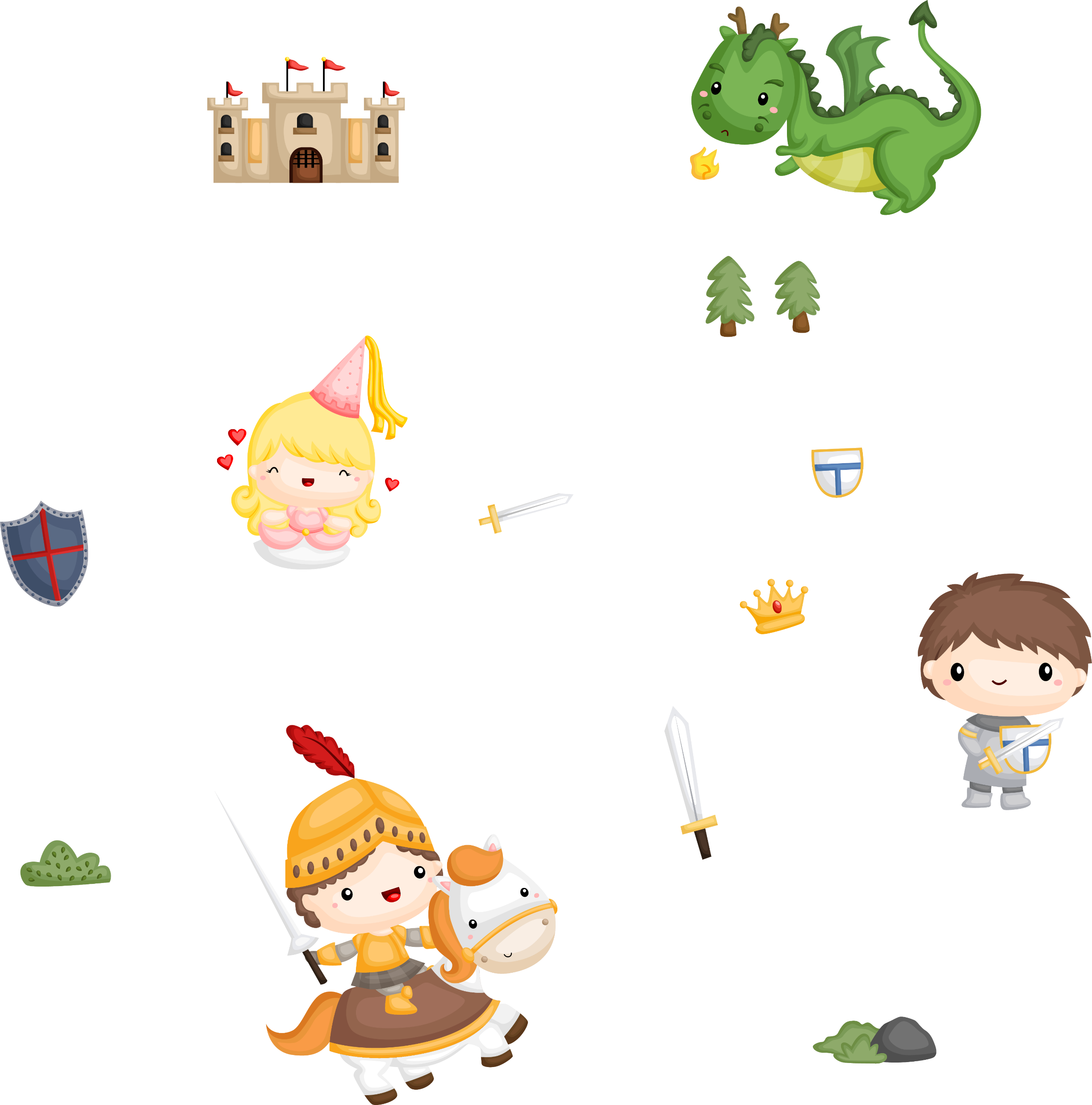 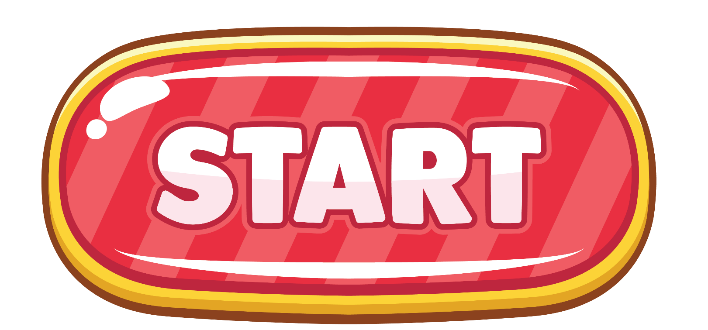 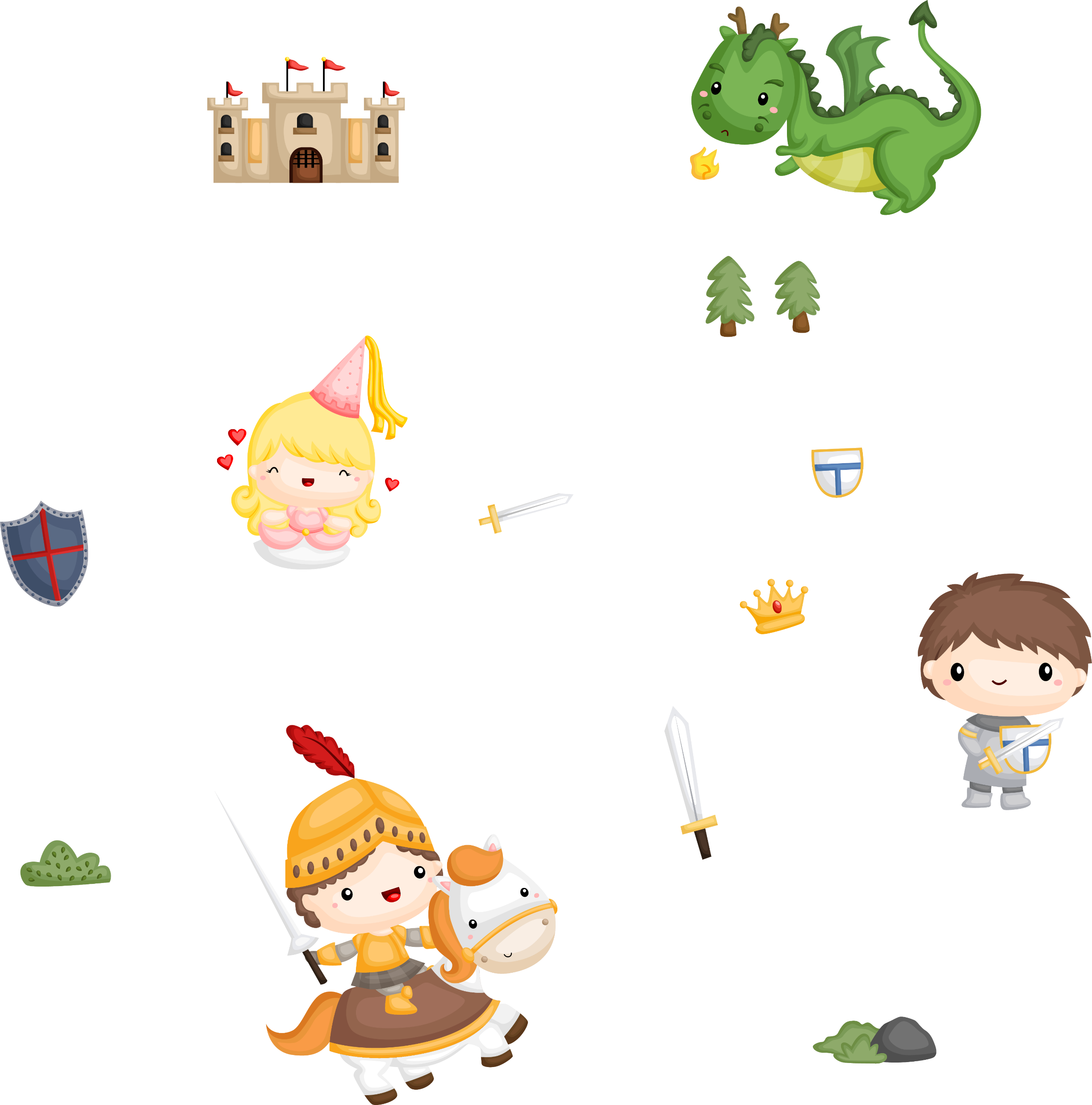 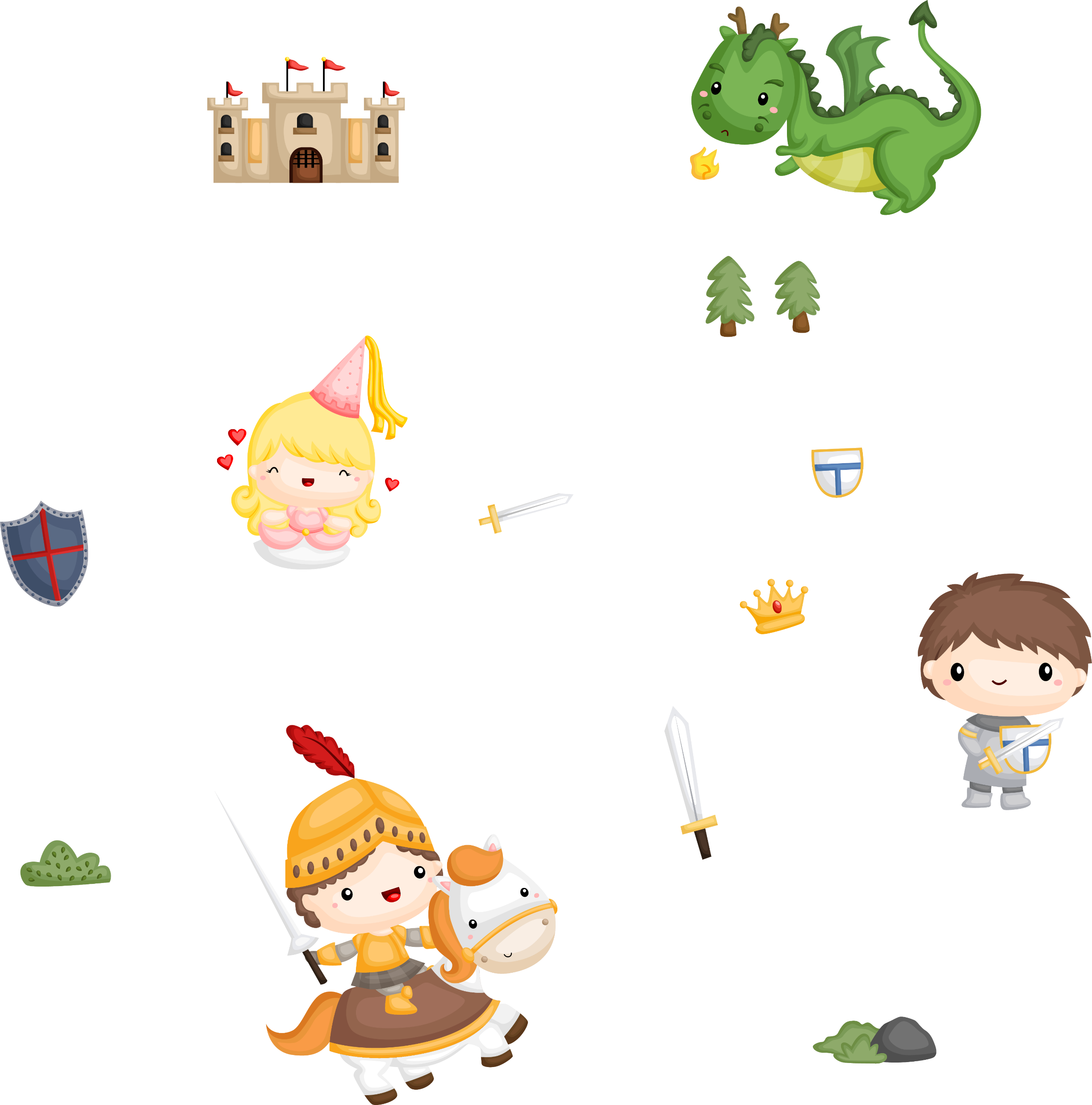 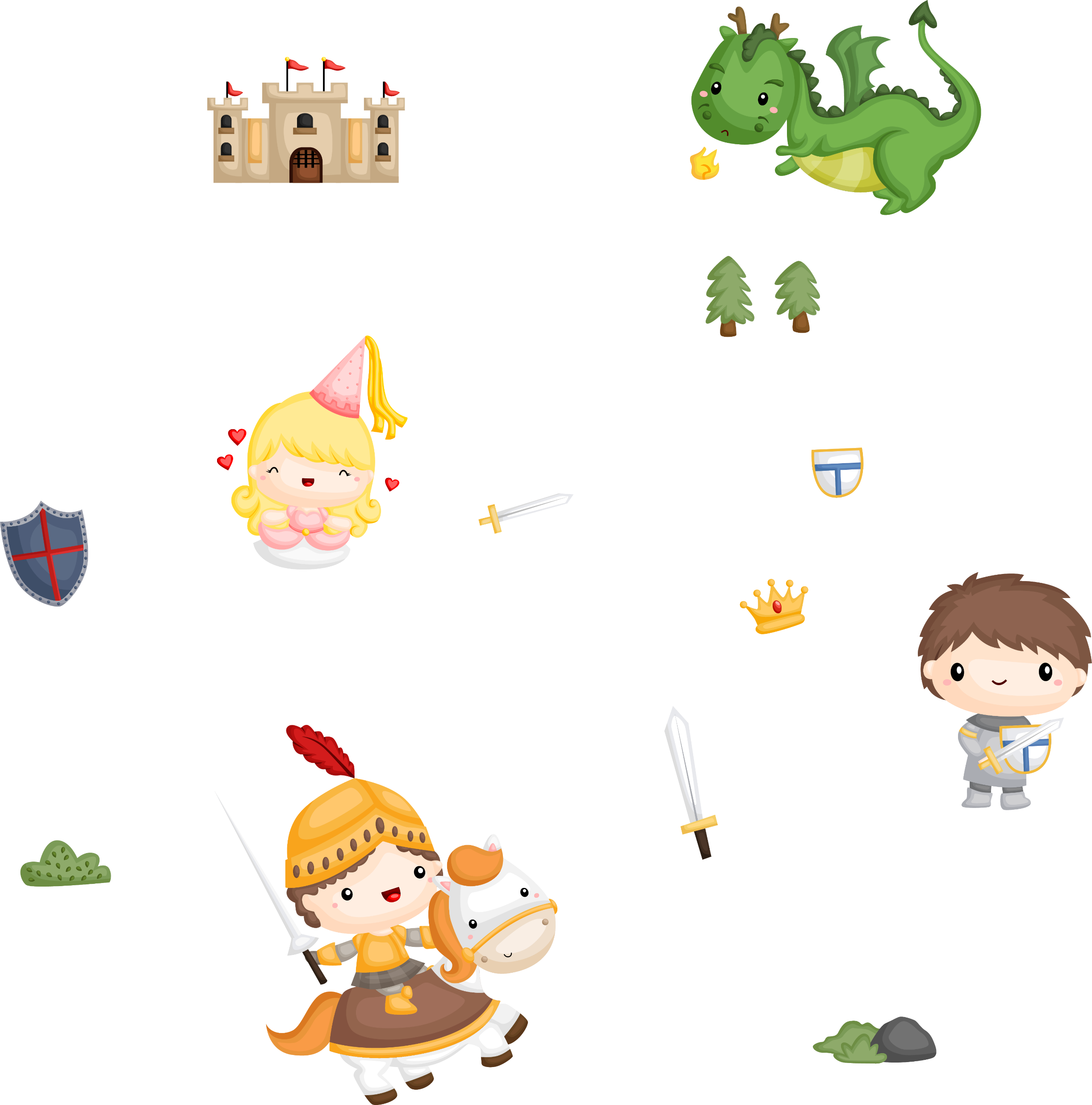 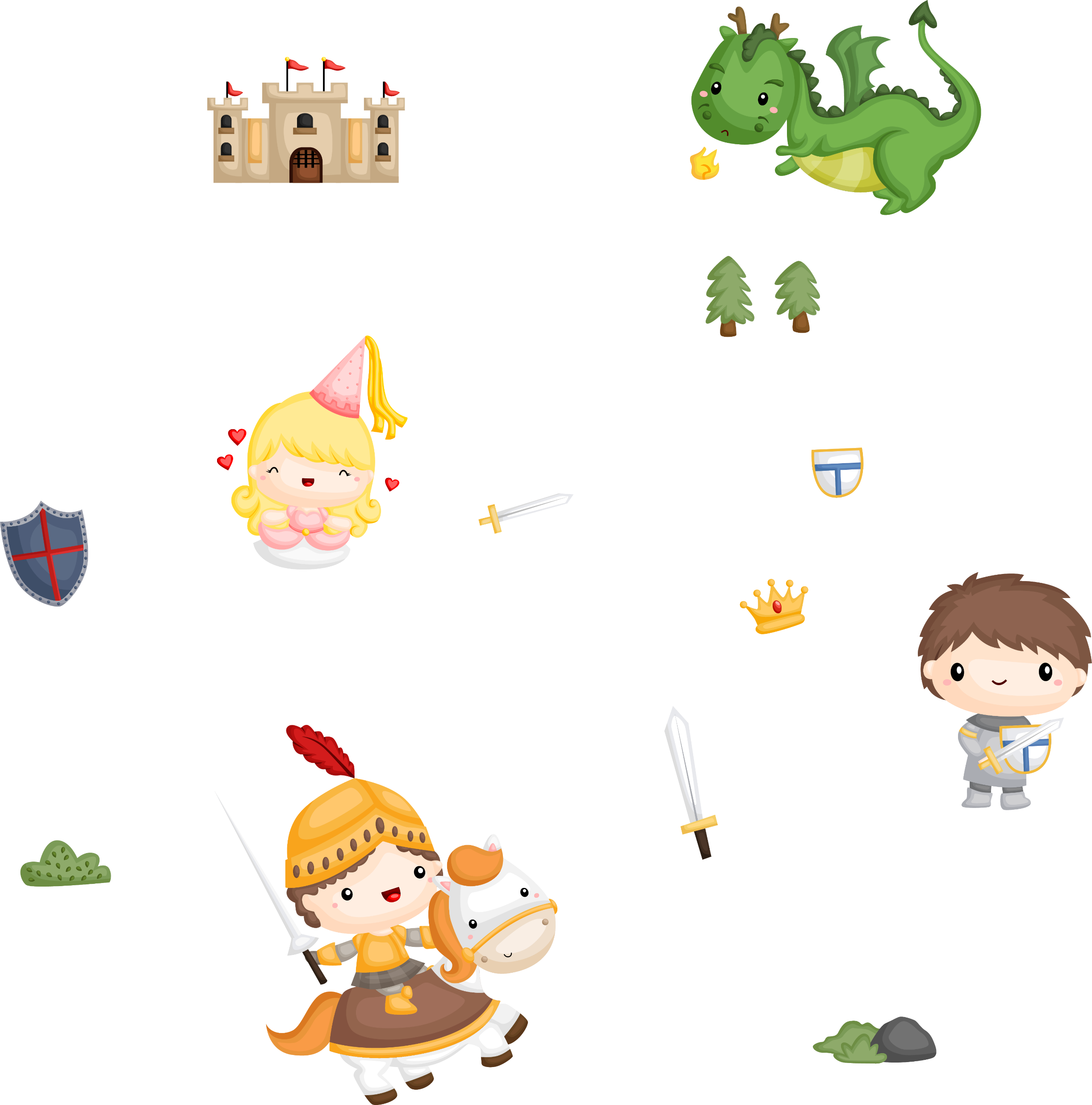 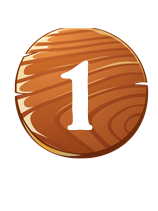 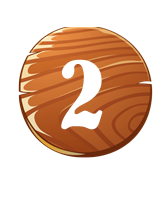 3
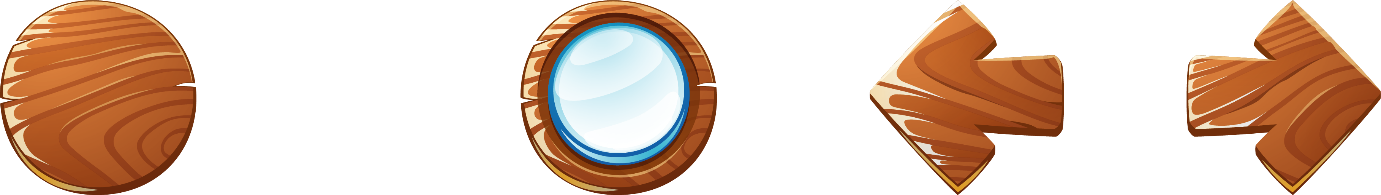 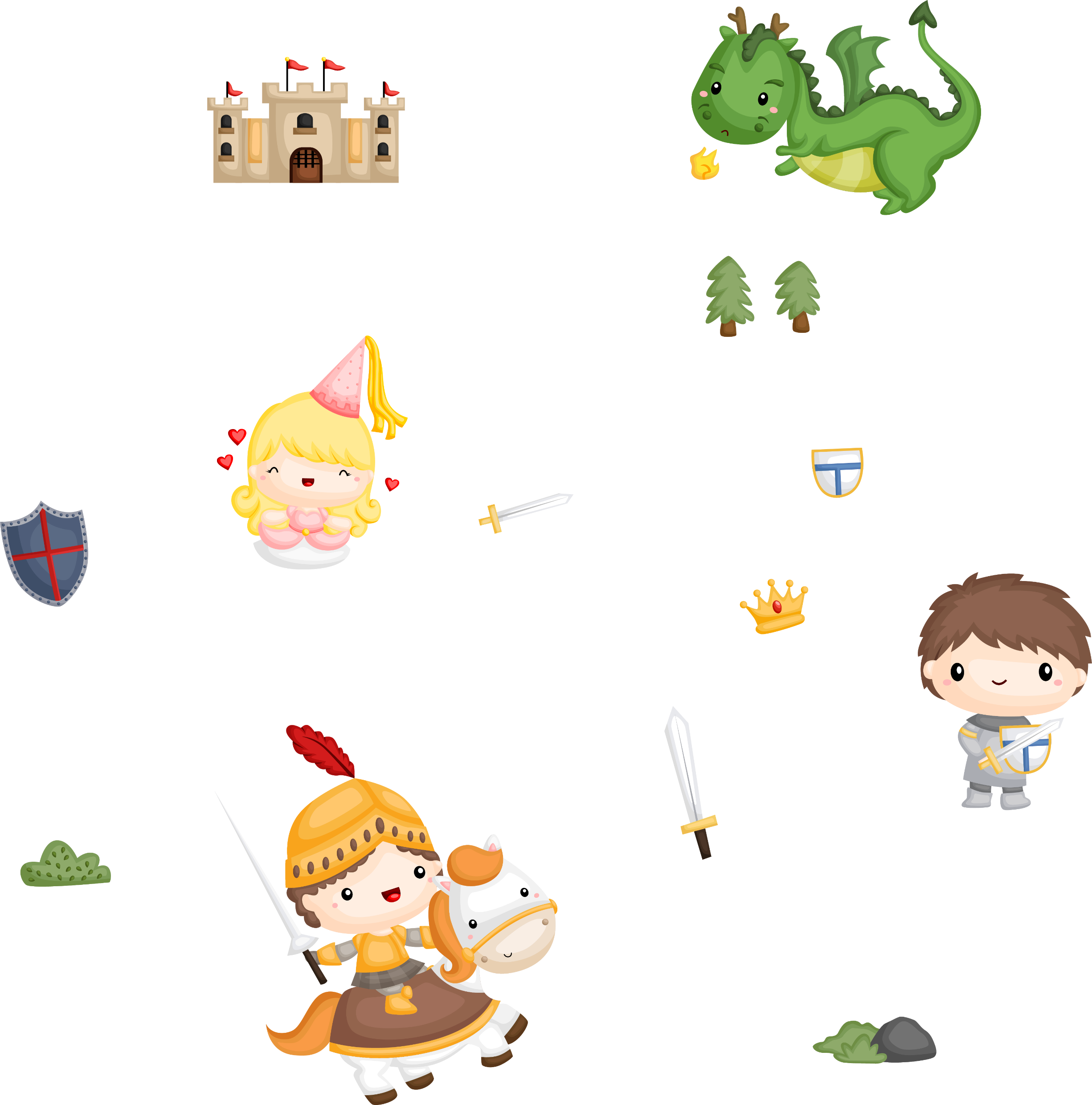 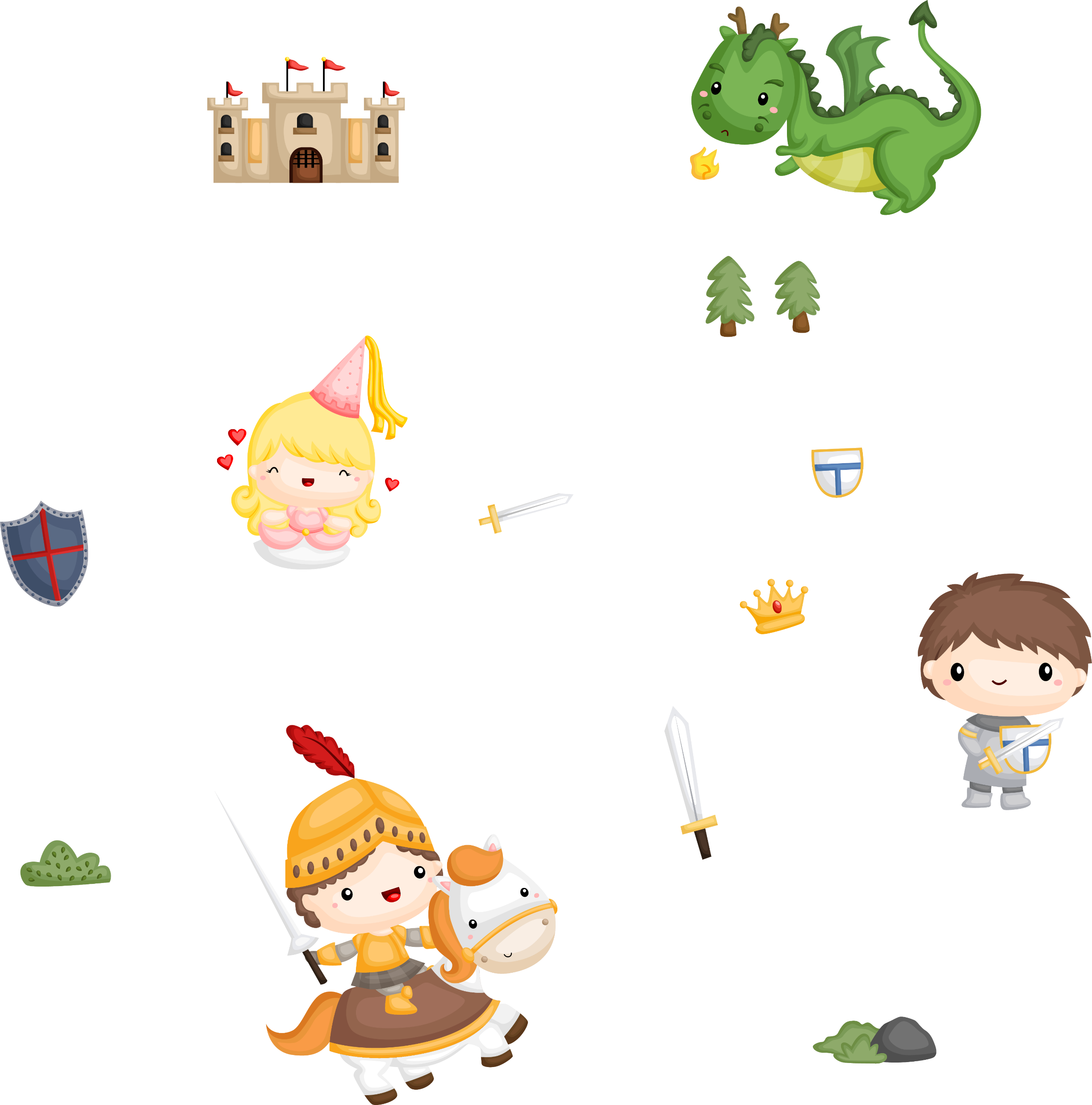 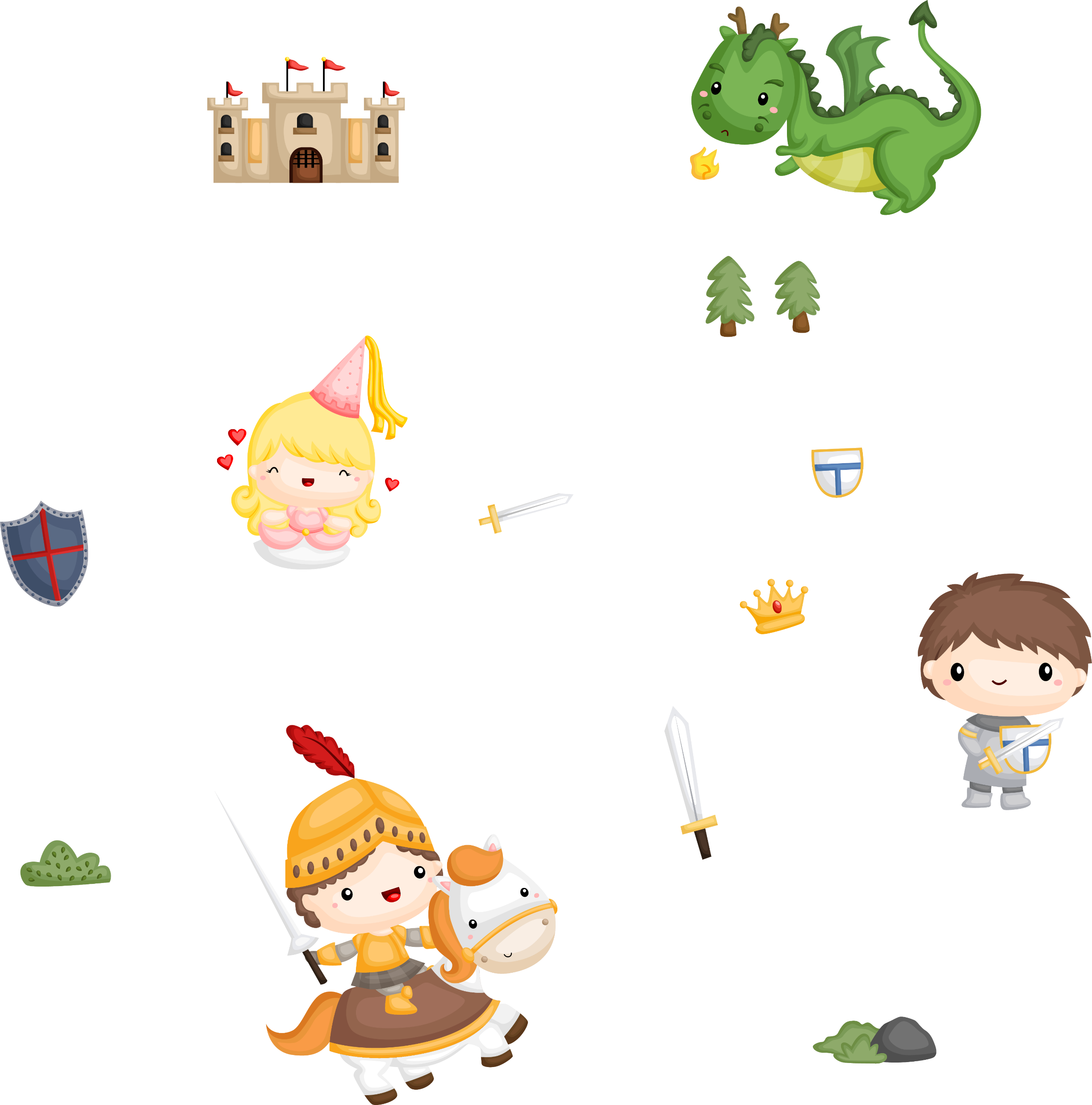 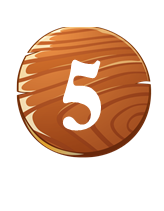 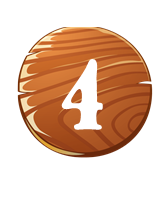 Câu 1
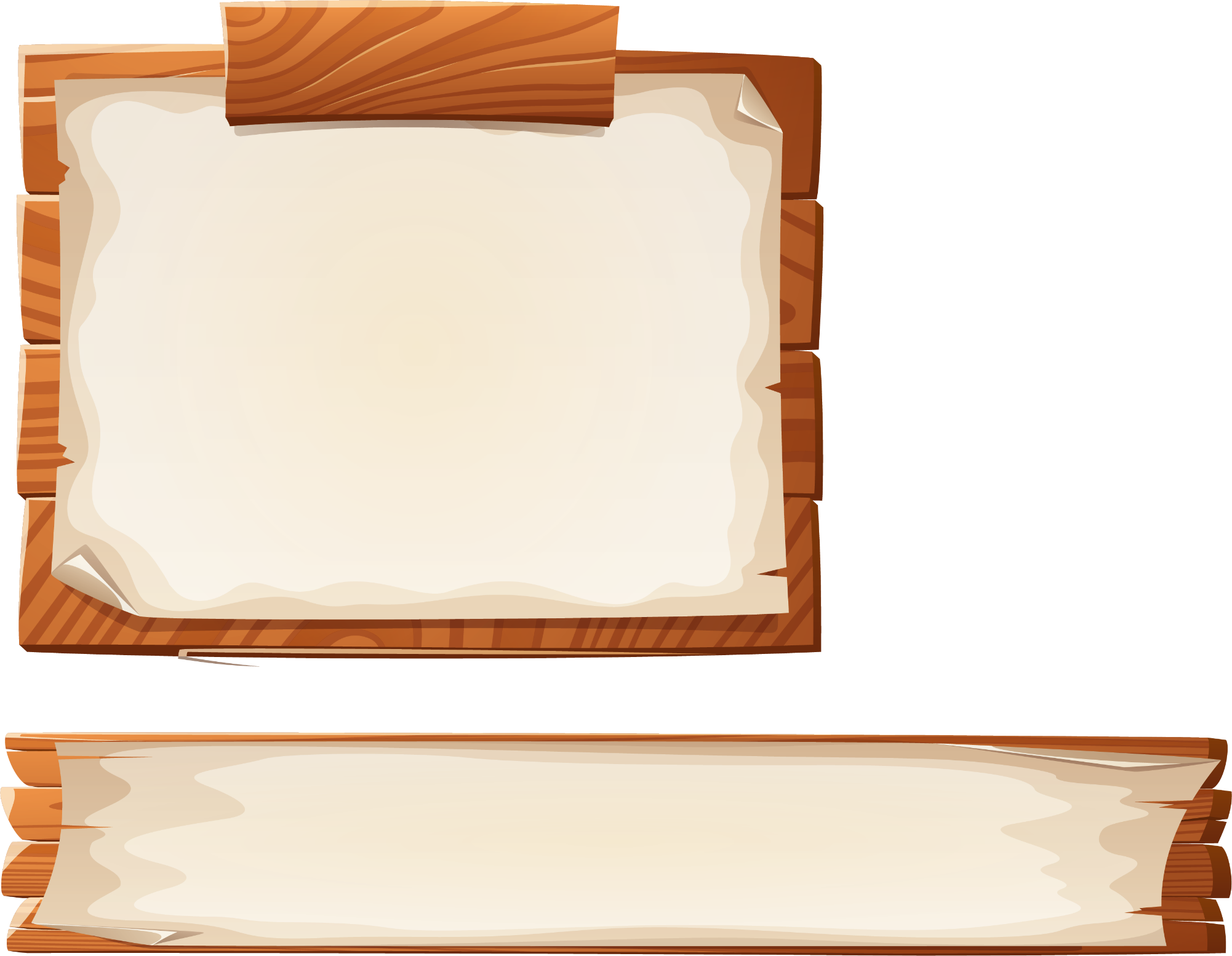 Chưa chính xác
Chưa chính xác
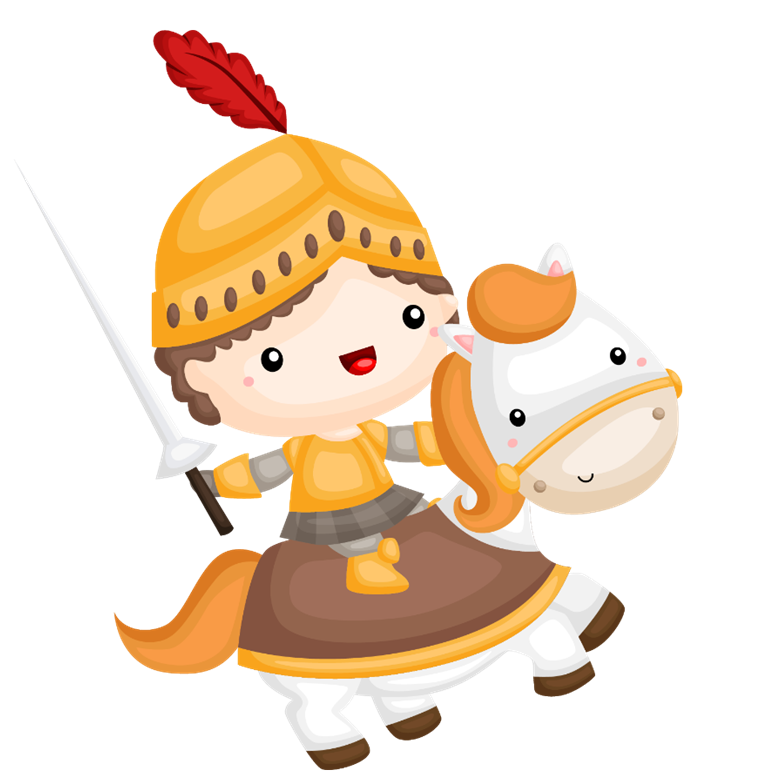 Hình chữ nhật có 2 cạnh đối diện song song với nhau
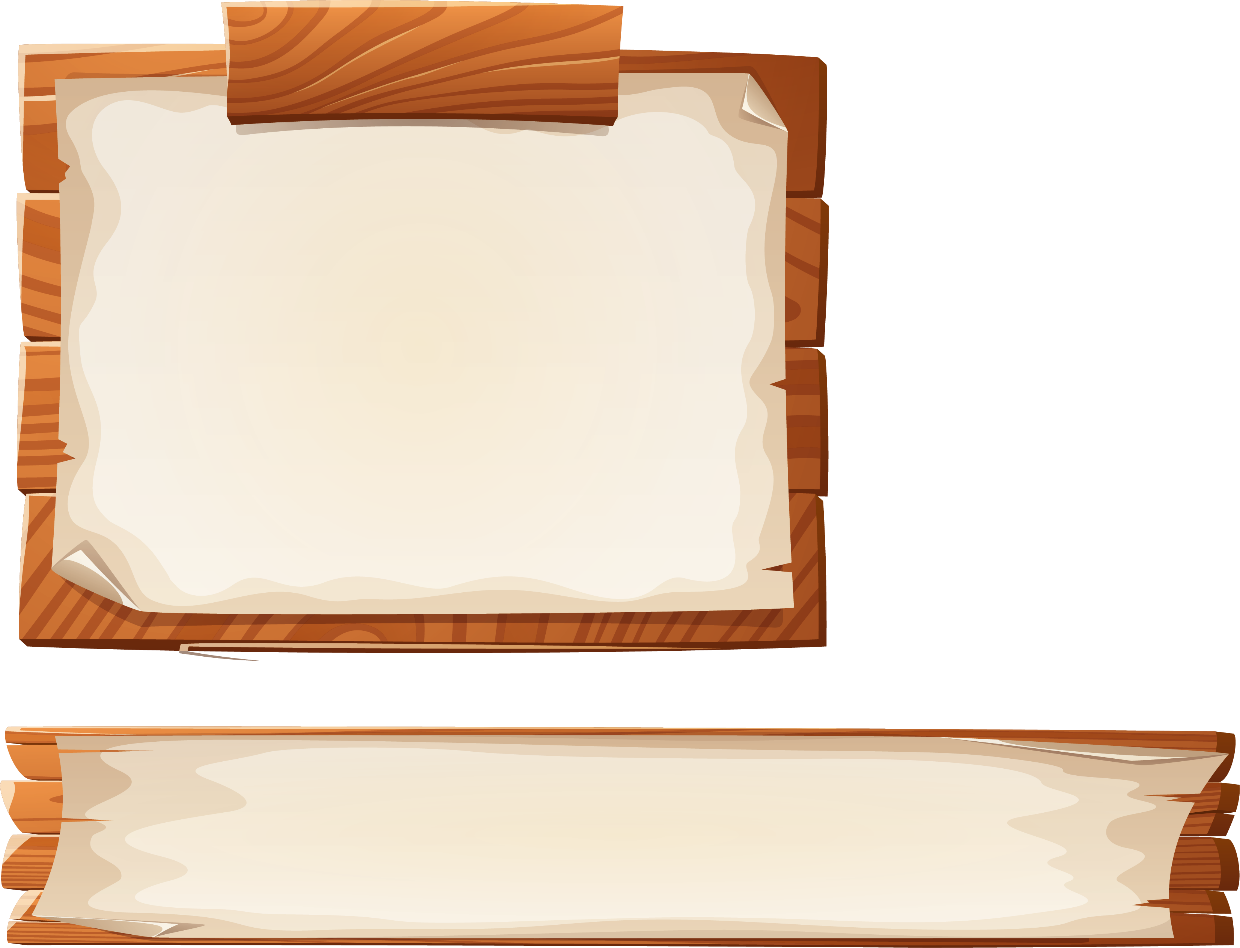 ĐÚNG
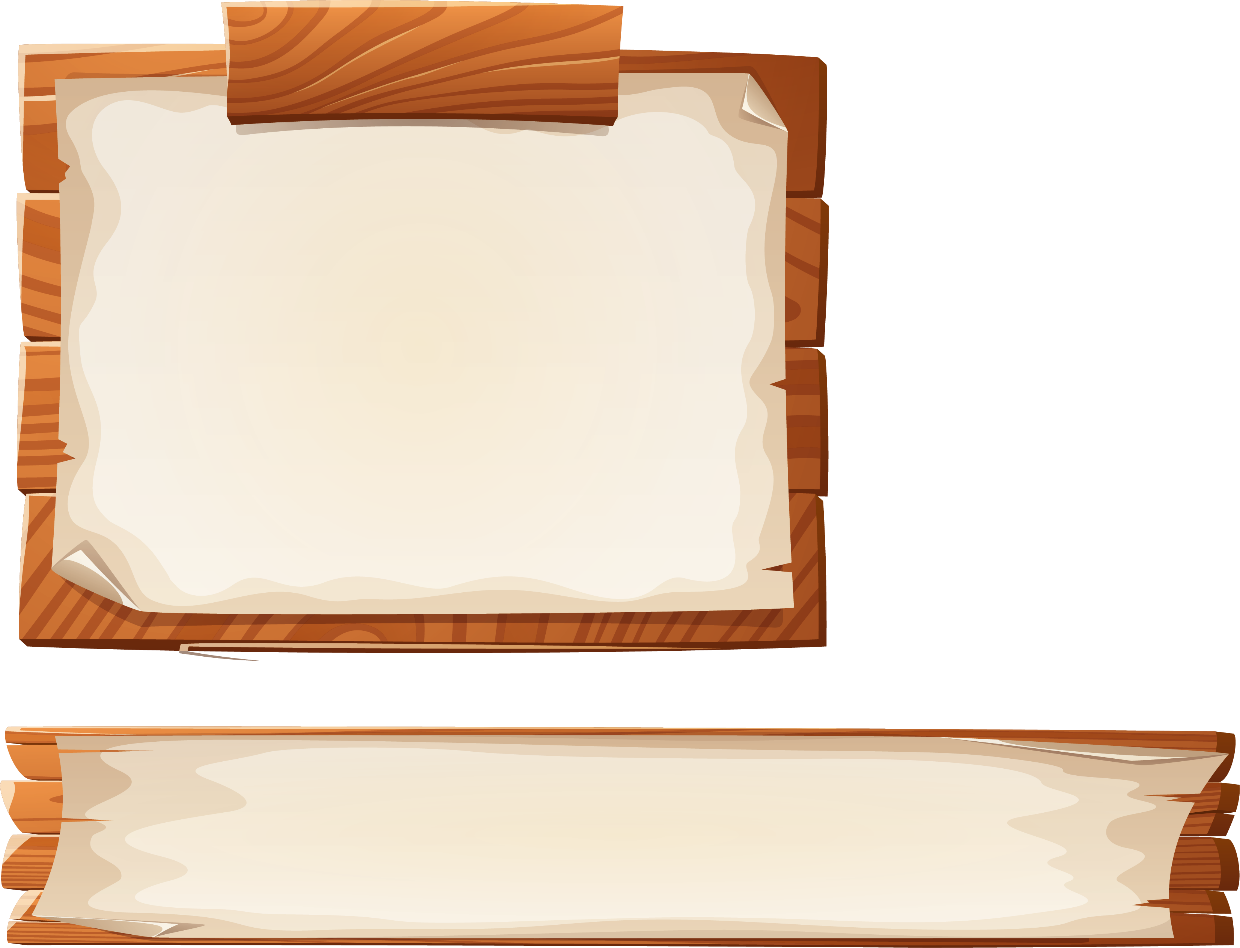 SAI
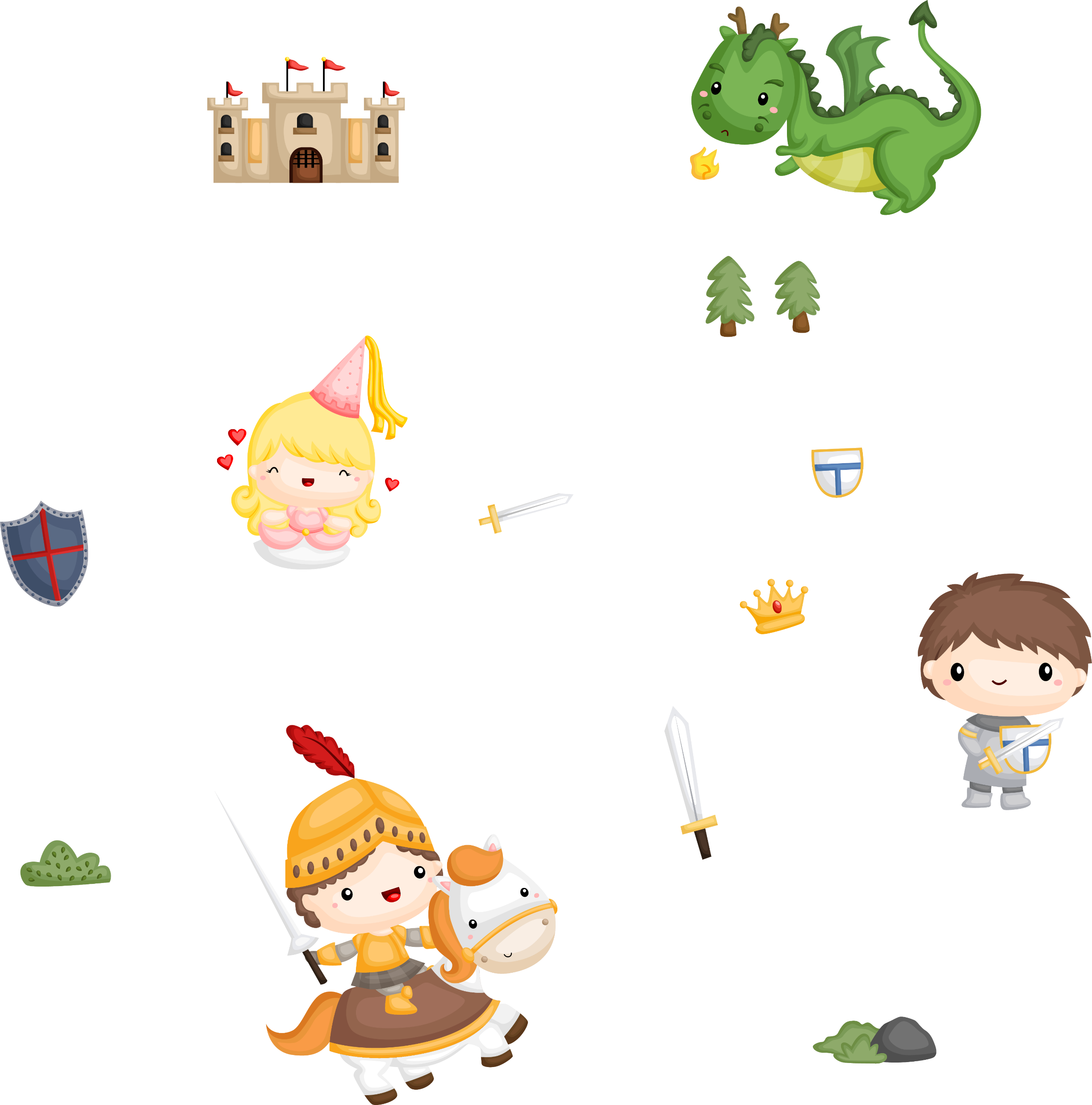 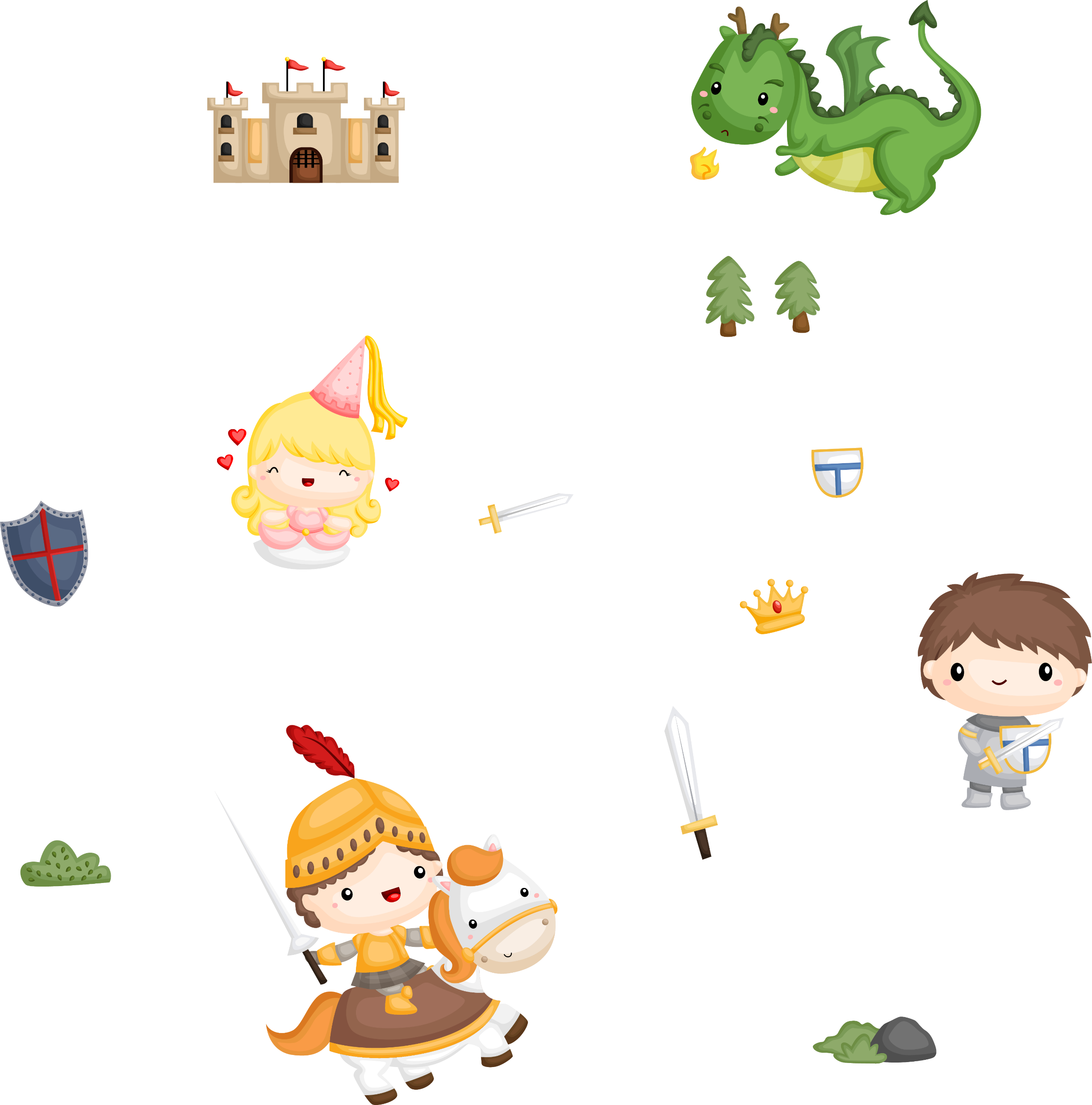 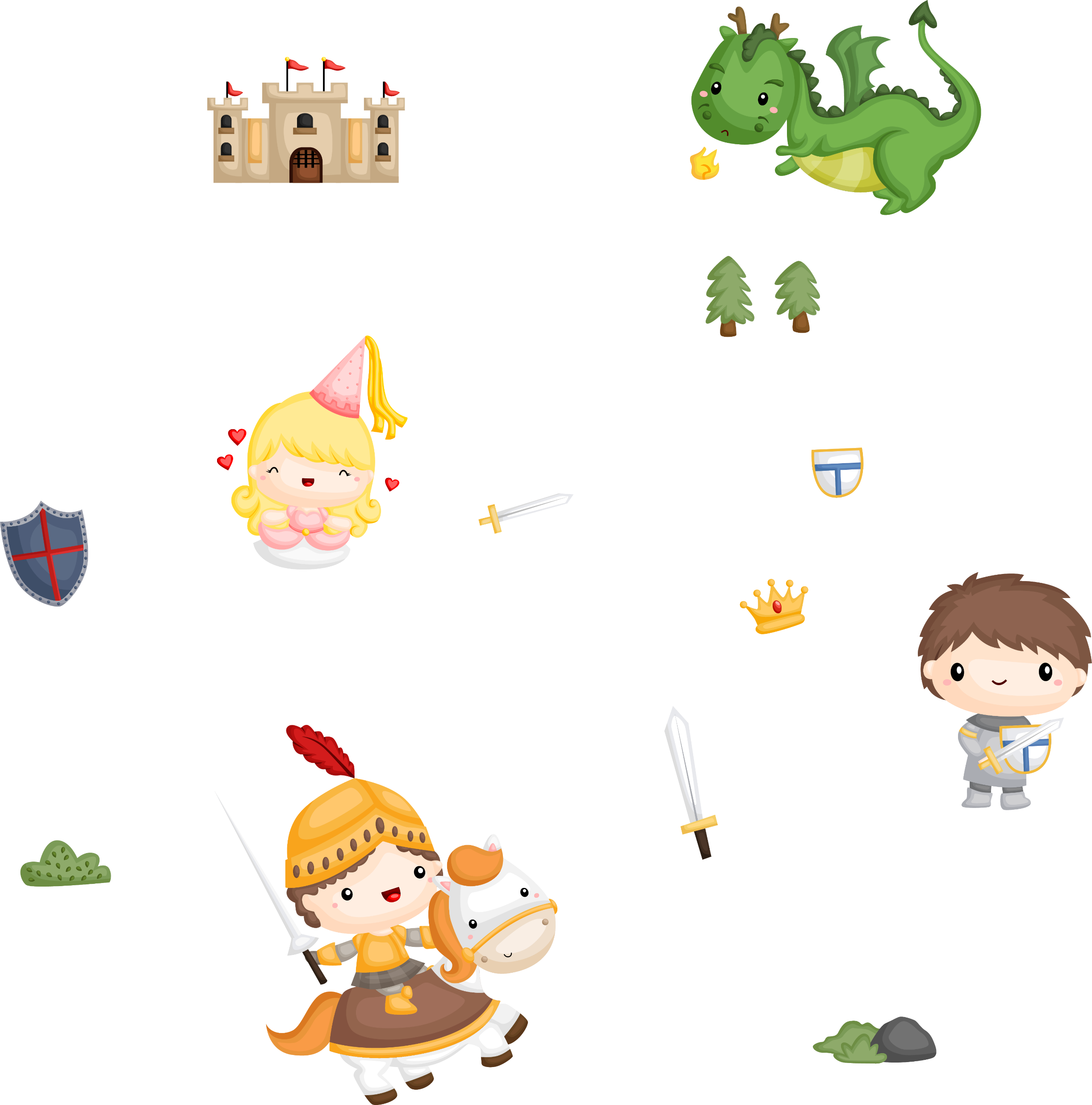 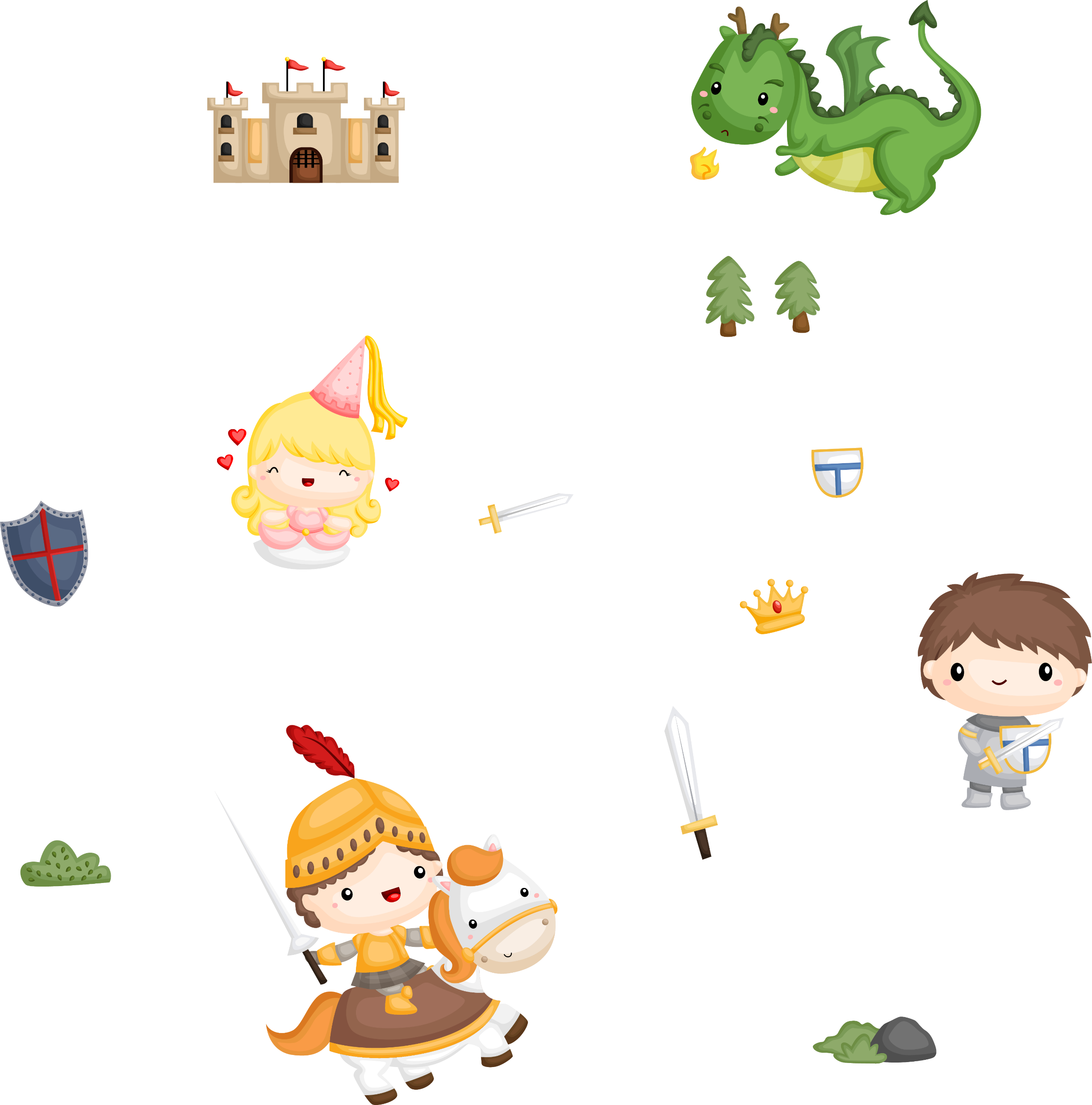 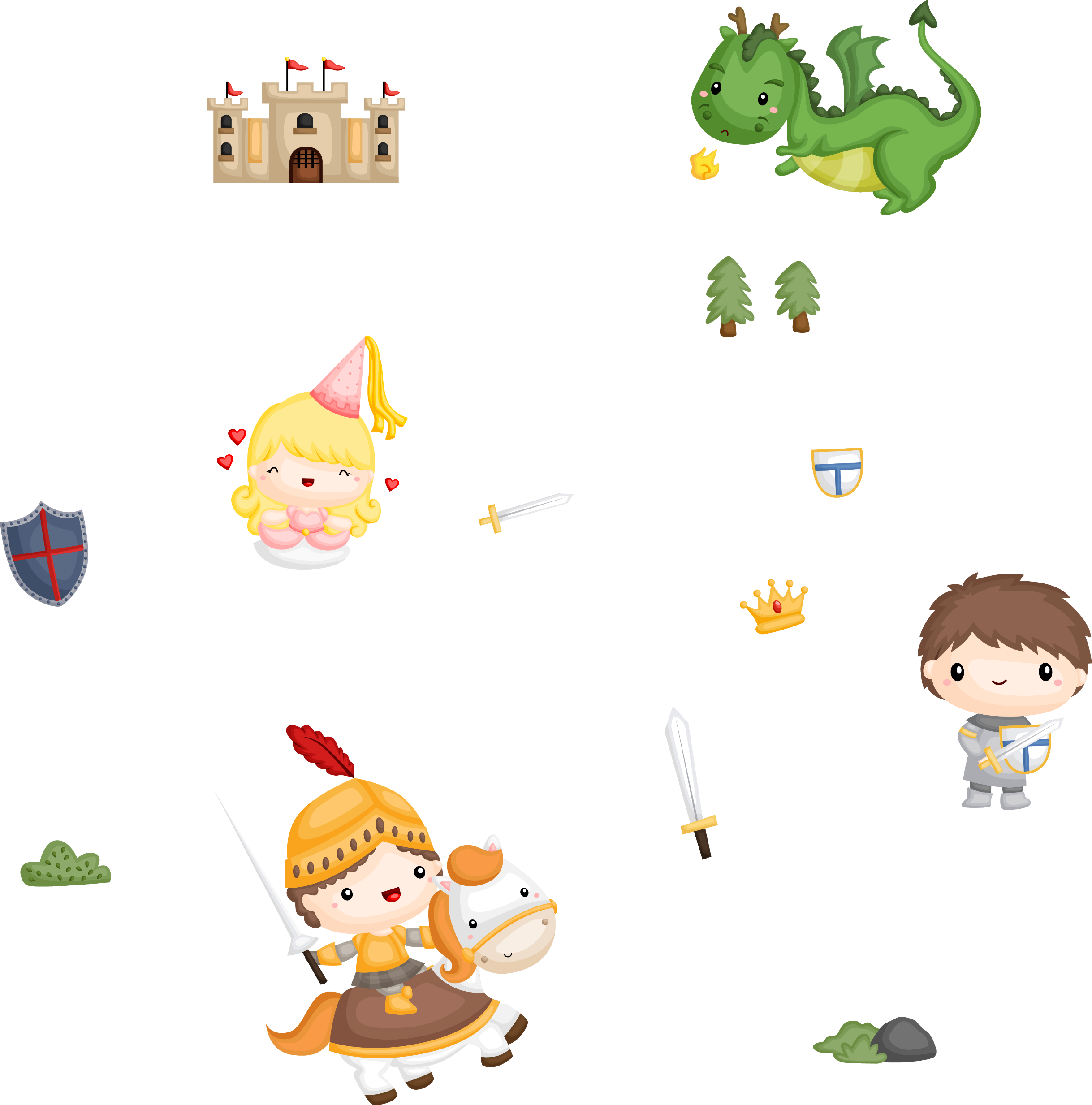 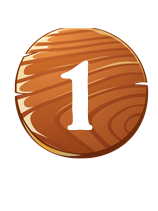 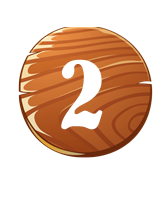 3
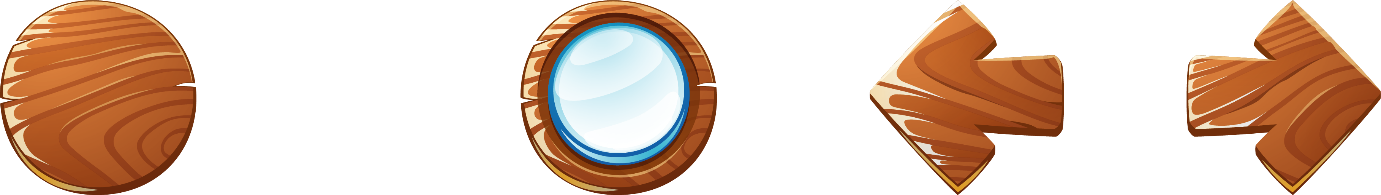 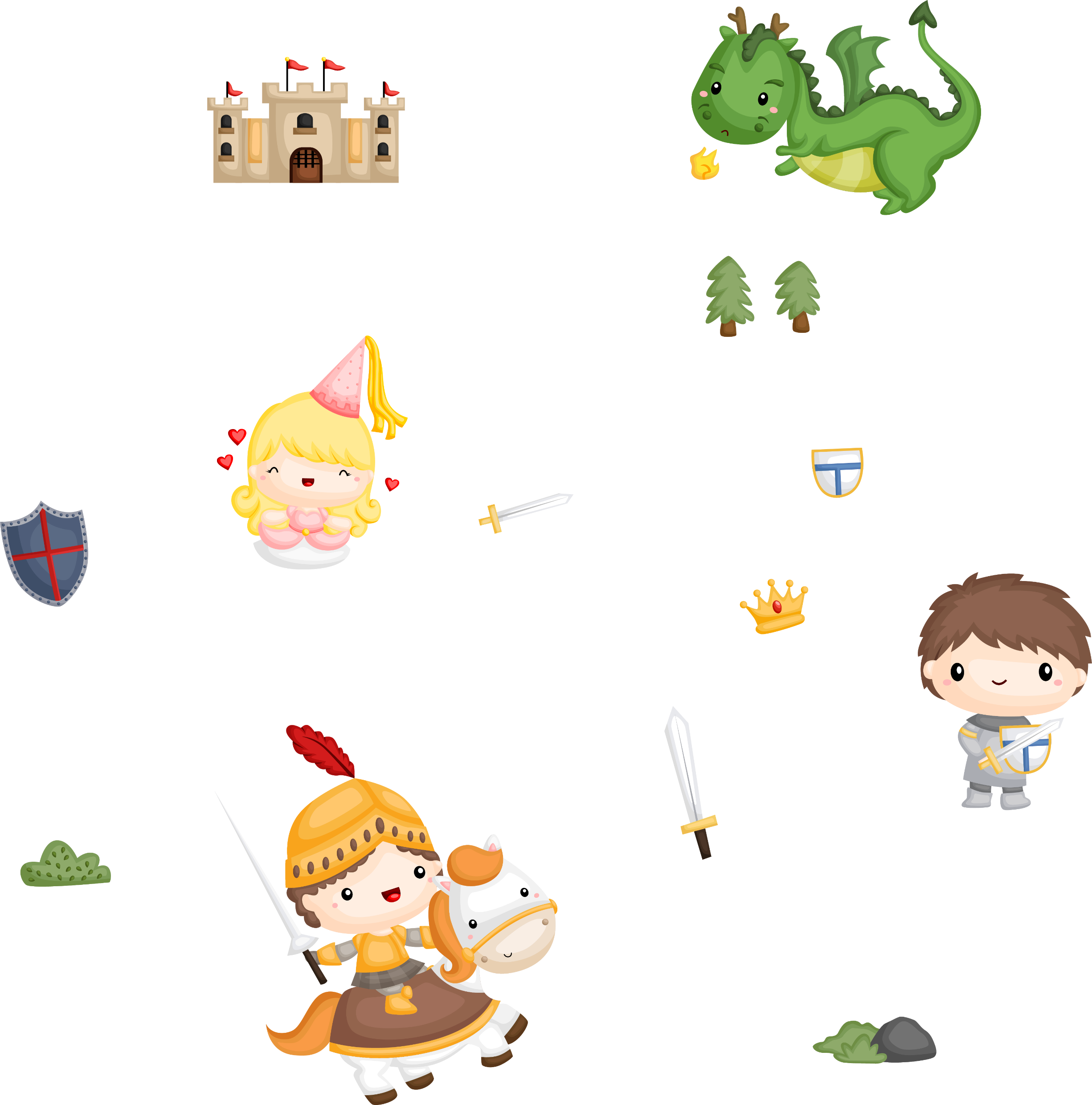 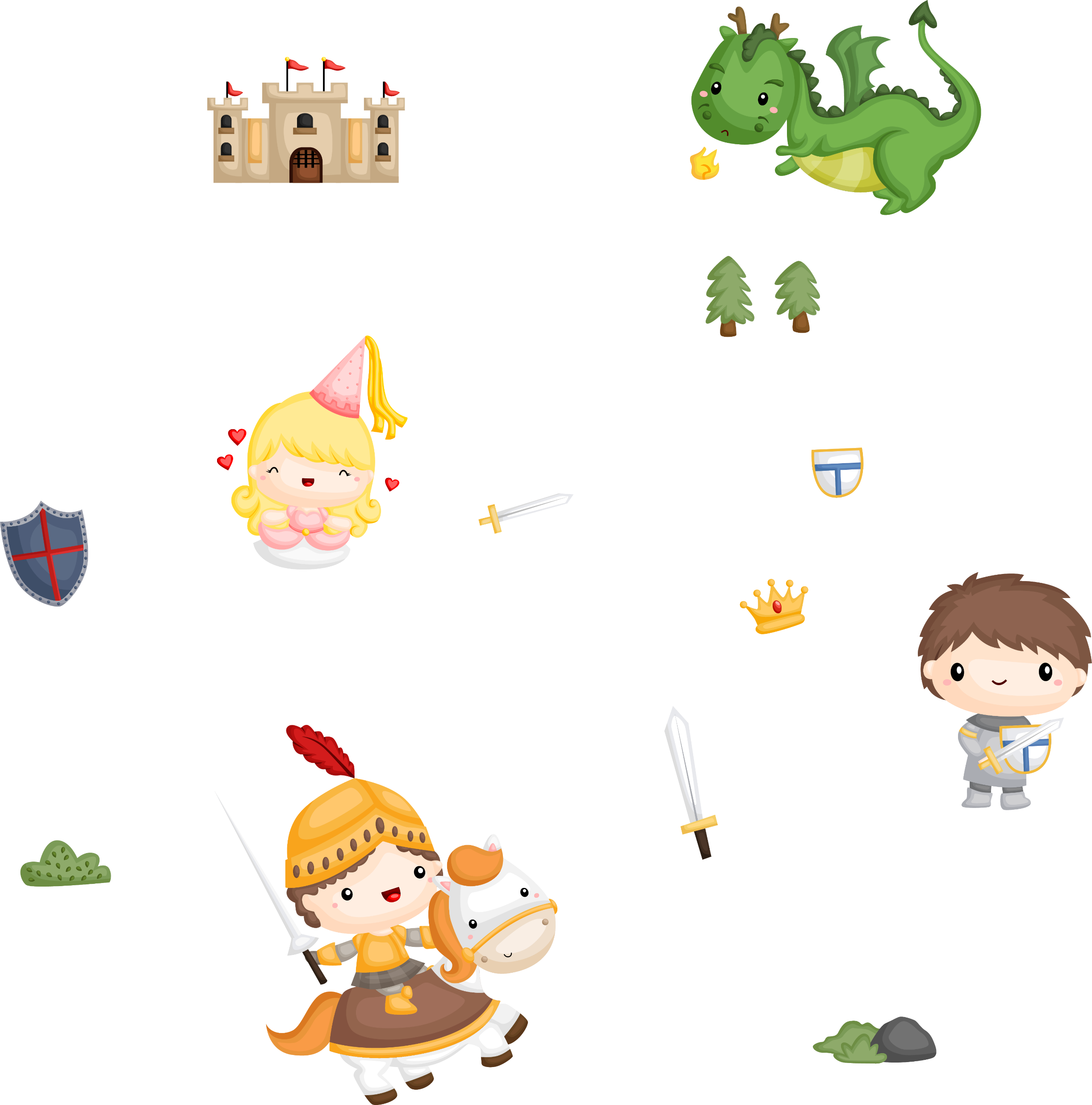 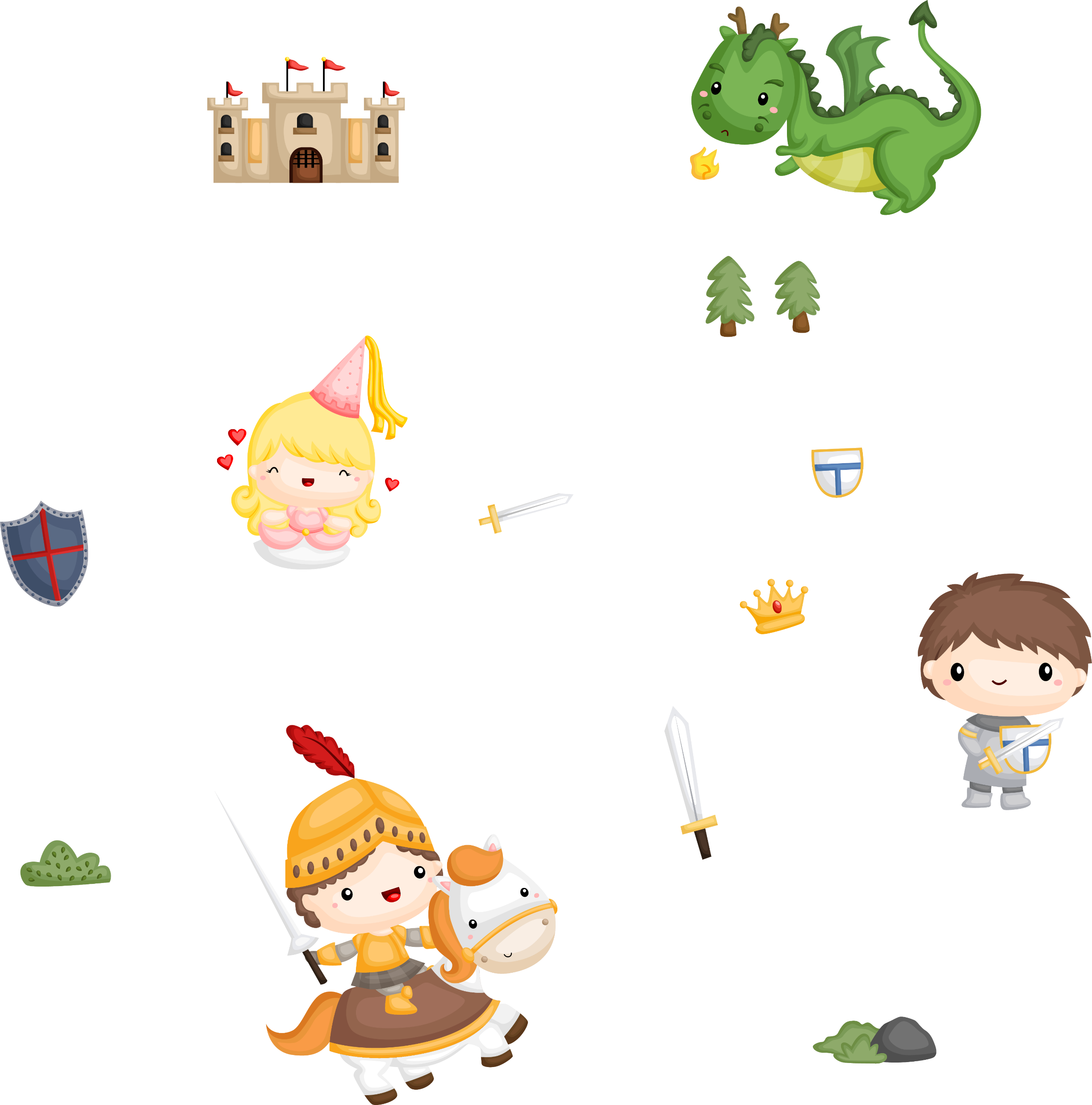 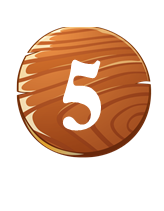 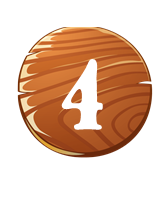 Câu 2
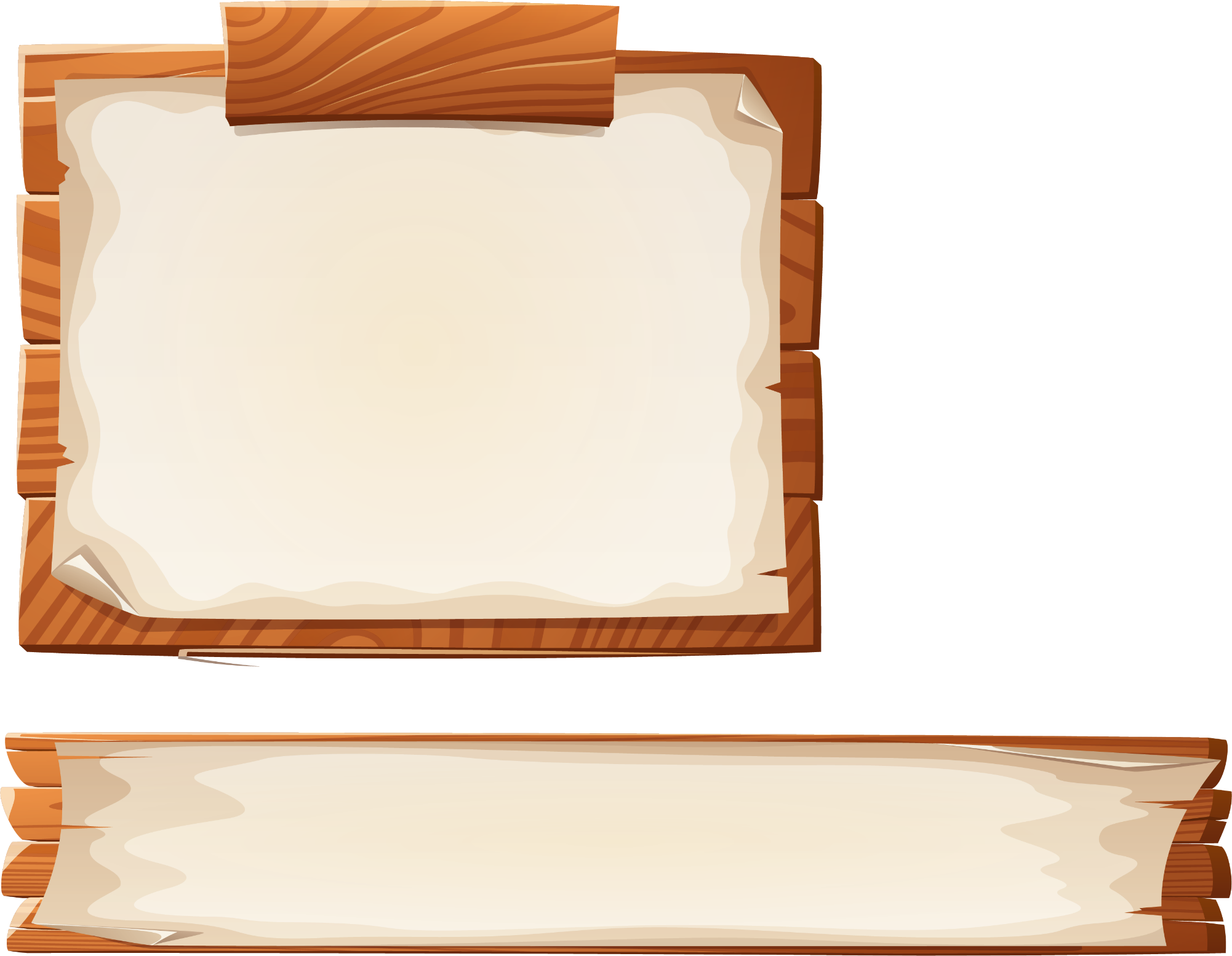 Chưa chính xác
Chưa chính xác
Chưa chính xác
Chưa chính xác
Chưa chính xác
Chưa chính xác
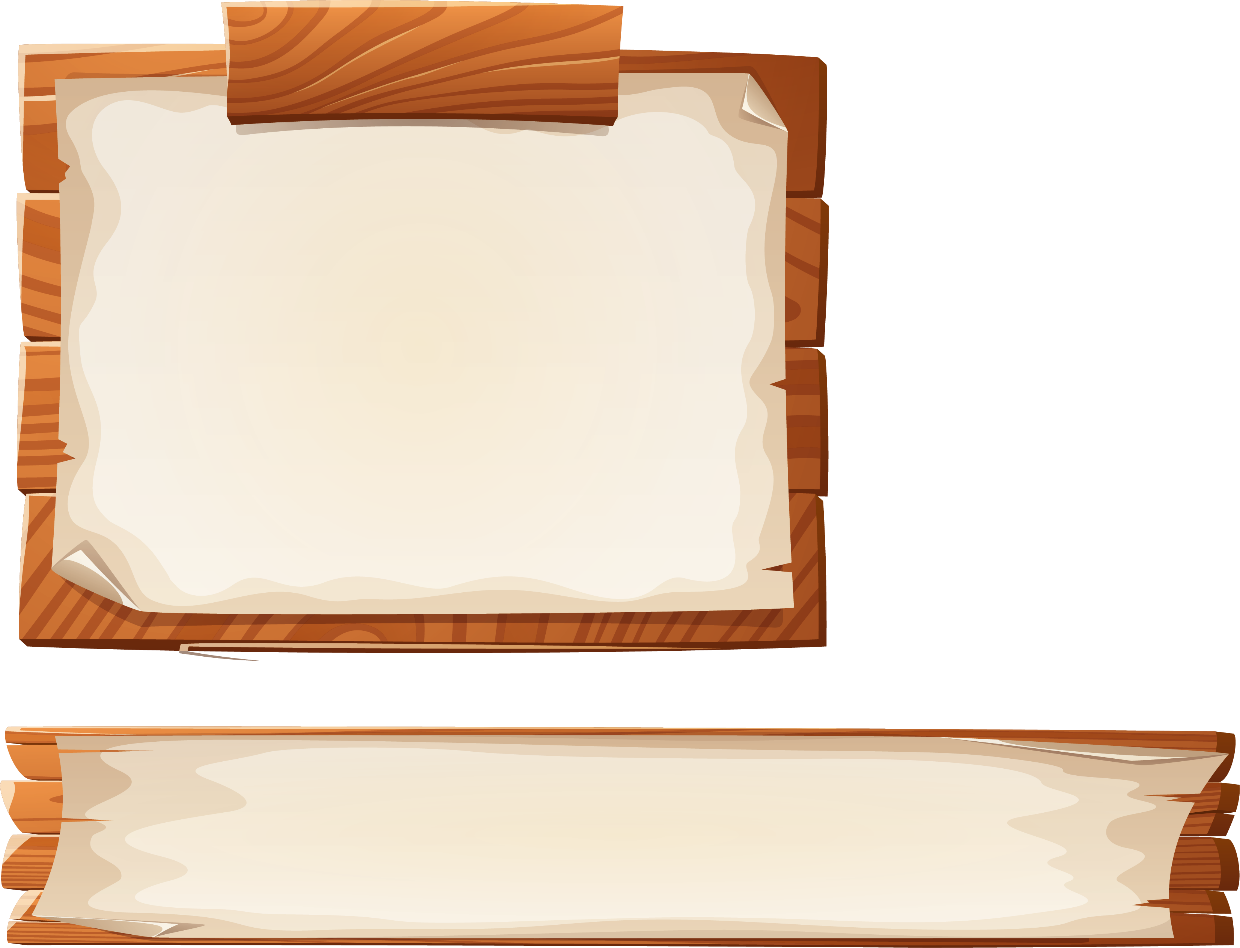 BC
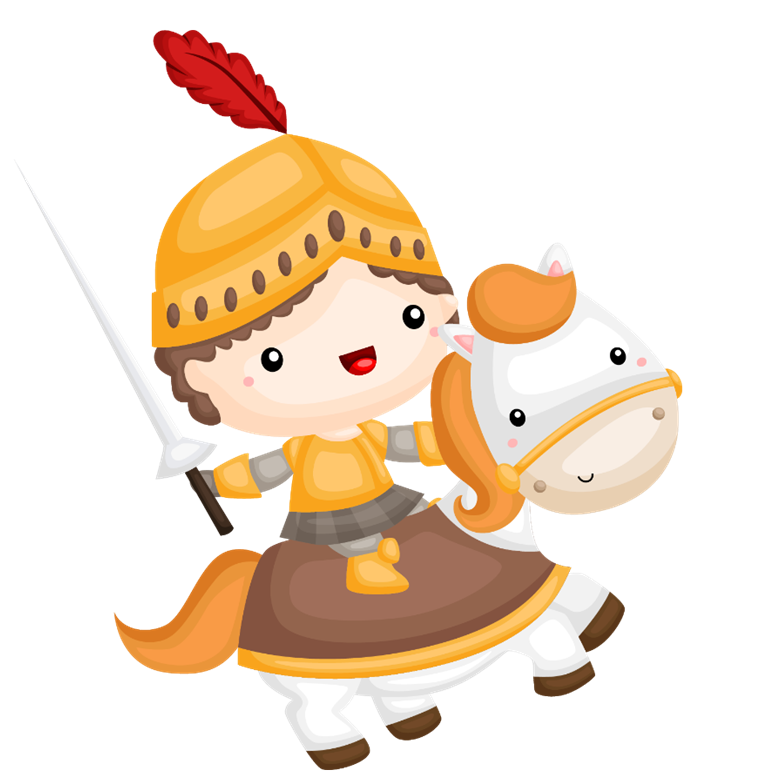 A
B
Cho hình chữ nhật ABCD
Cạnh song song với AB là:
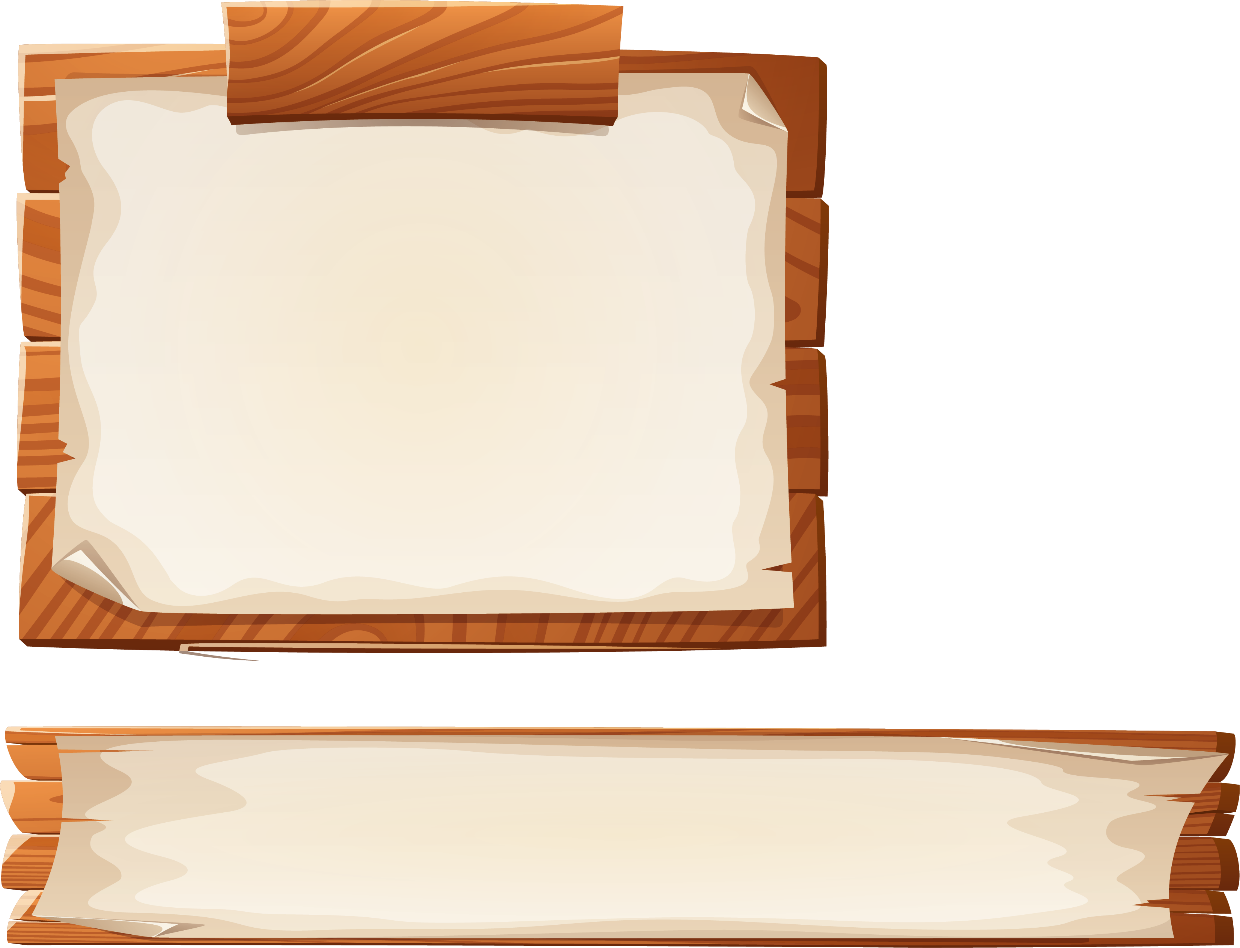 CD
D
C
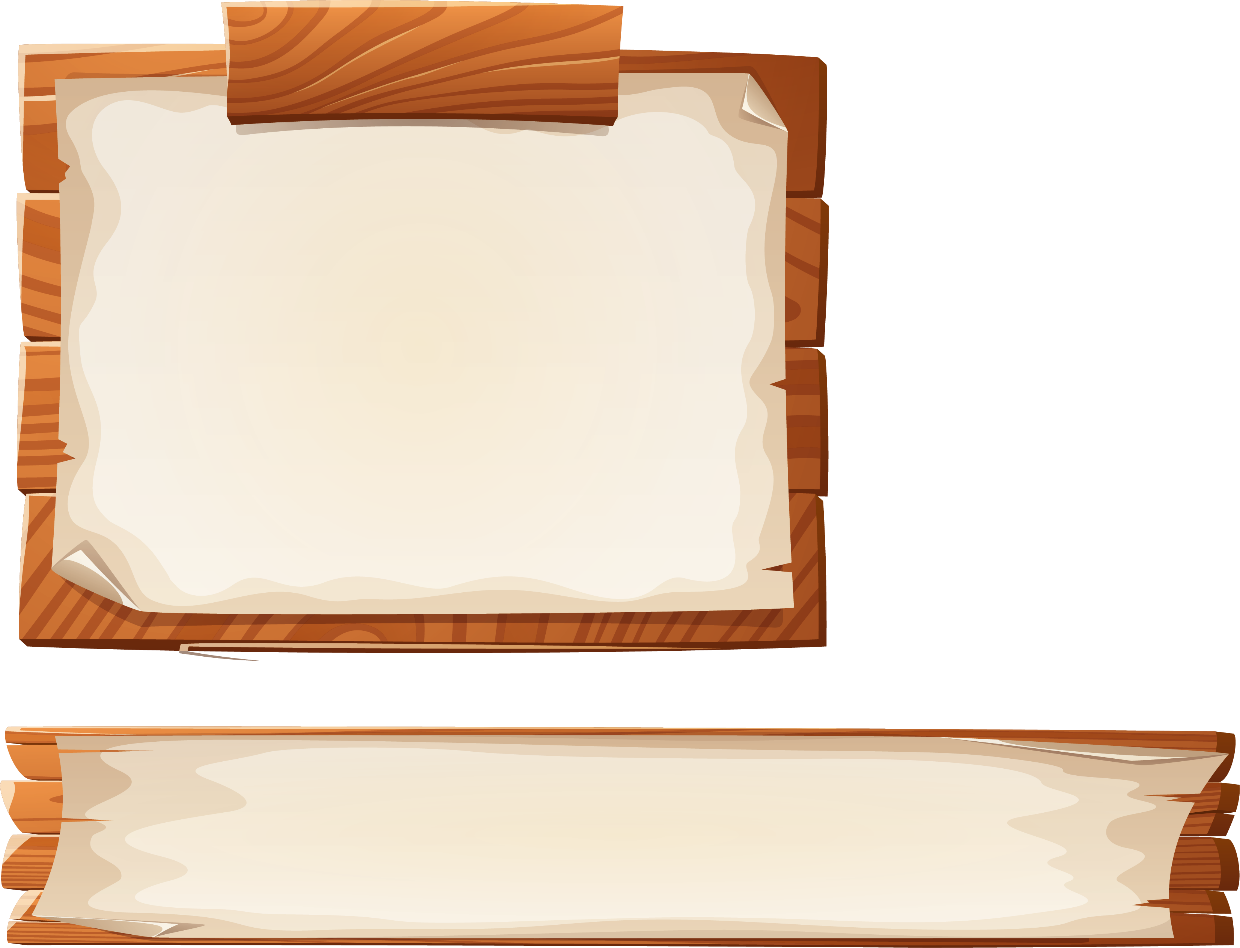 AB
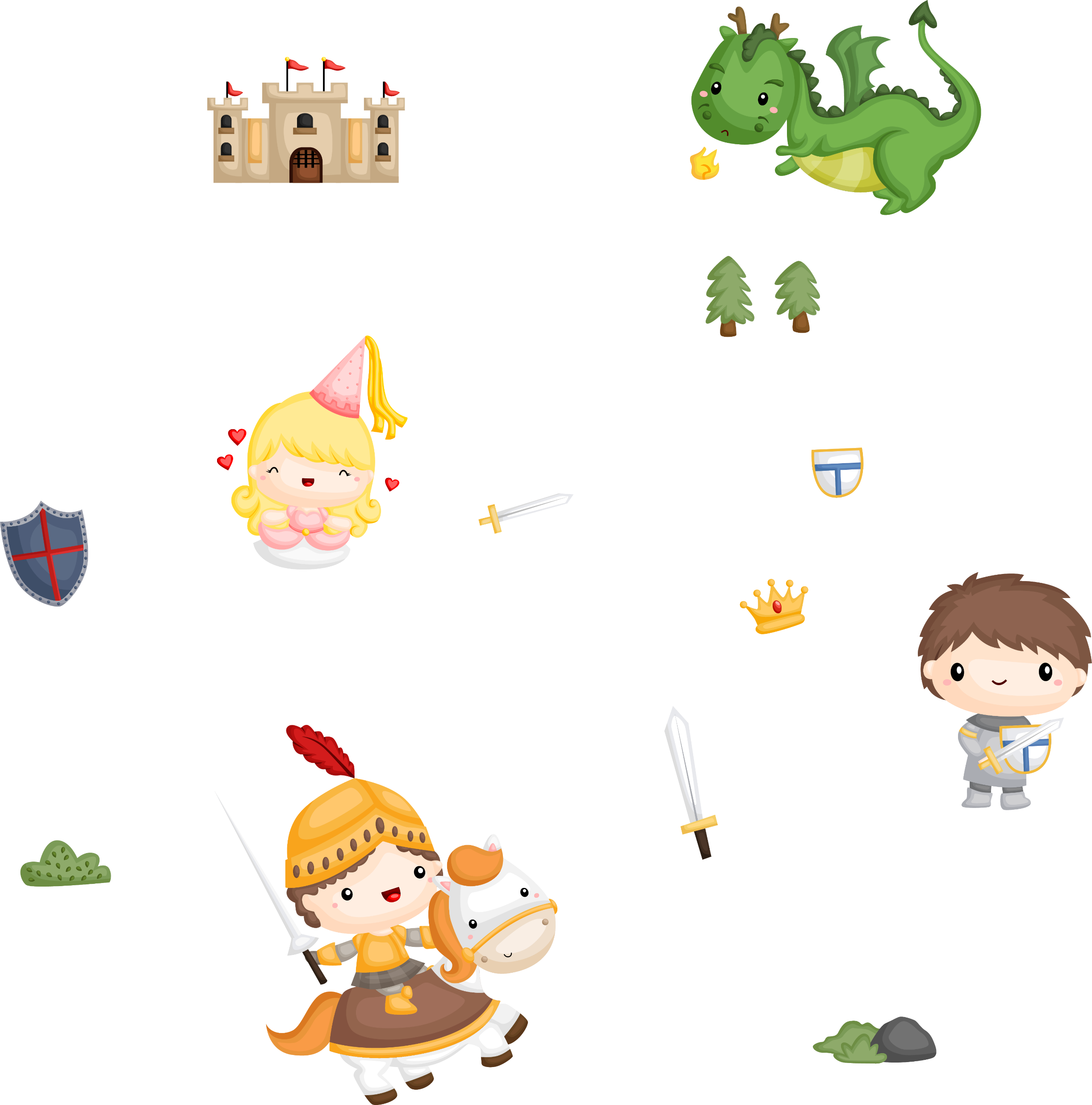 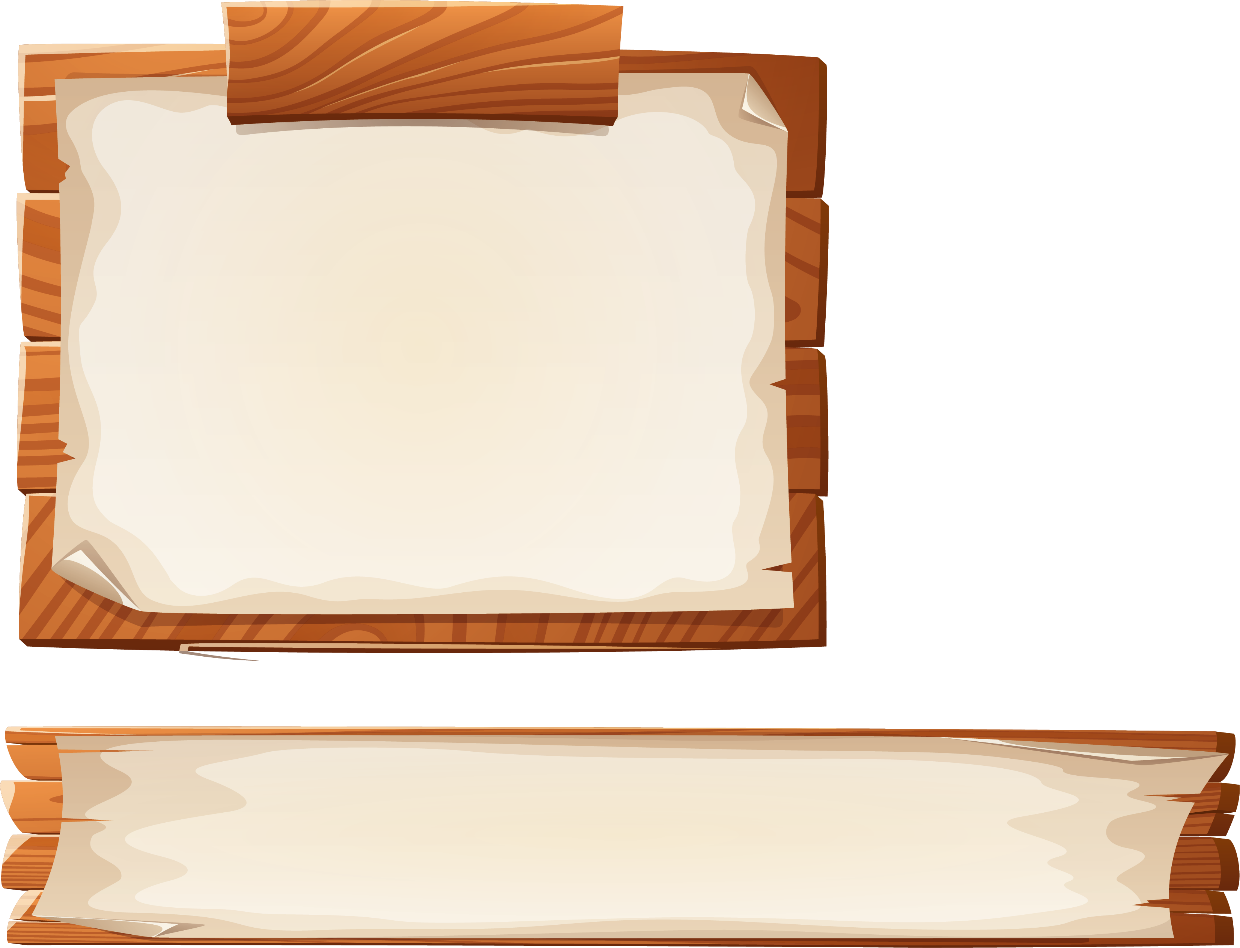 AD
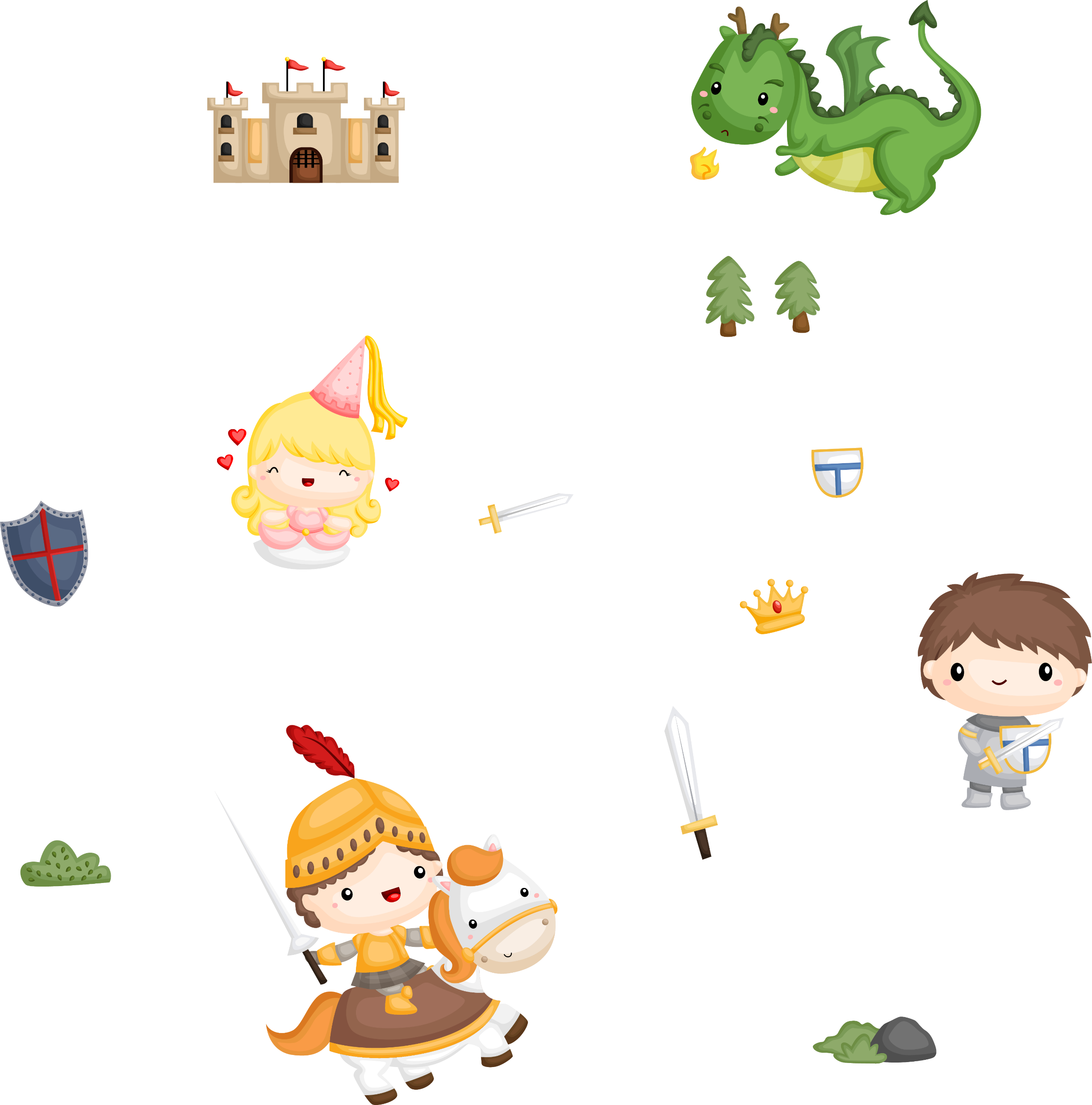 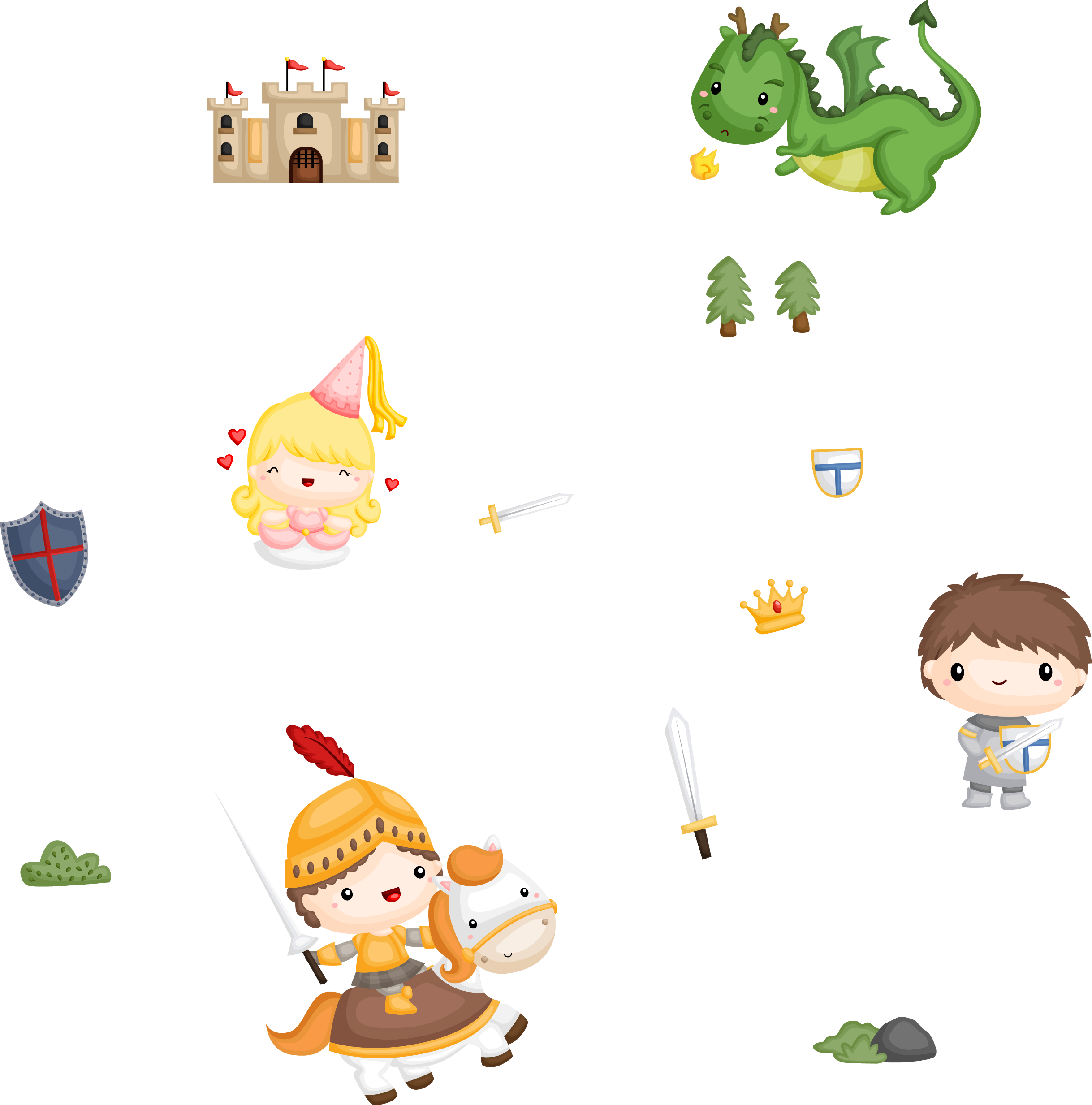 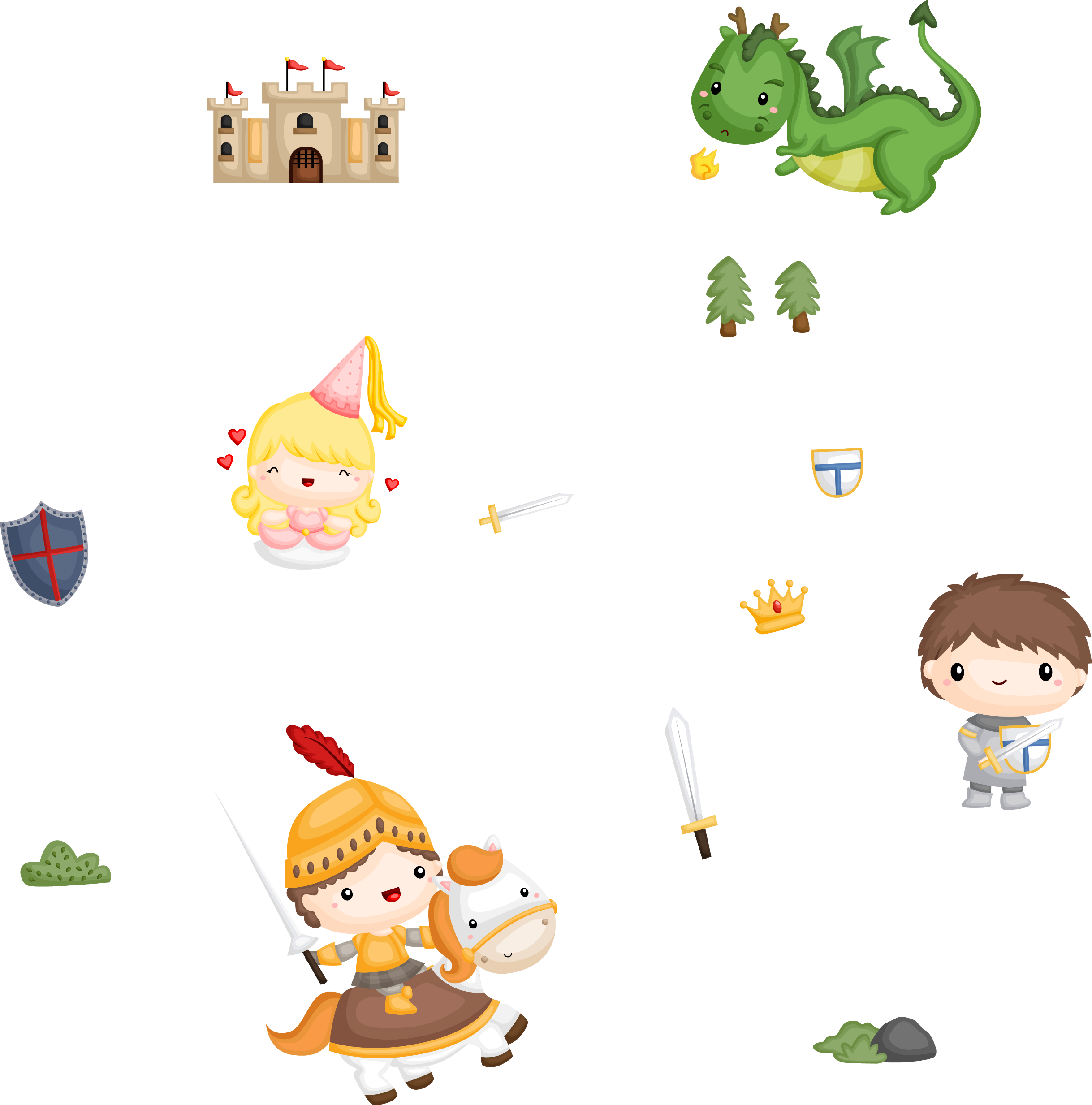 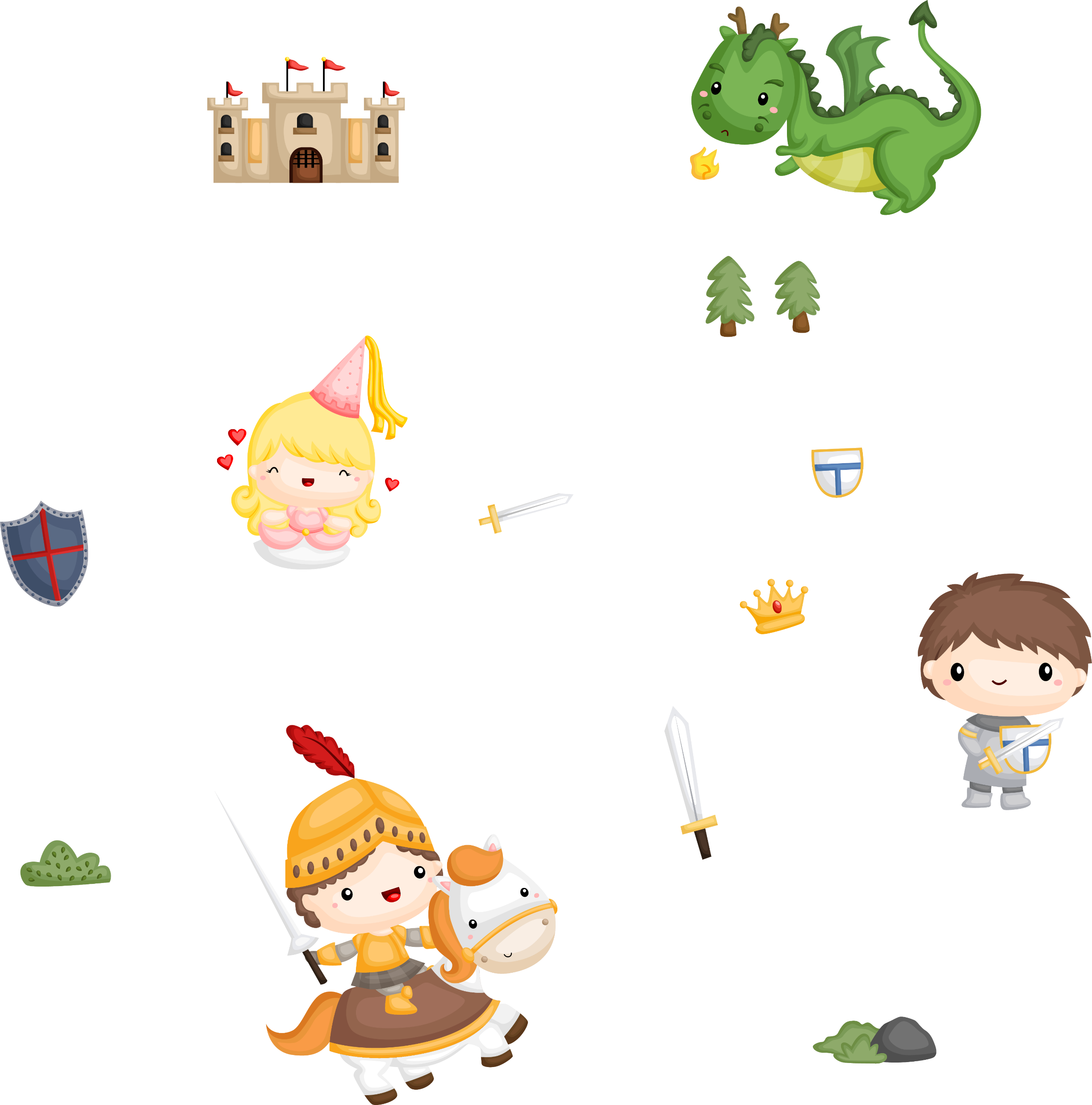 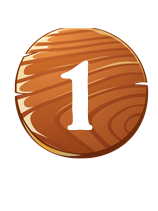 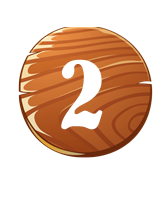 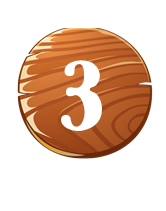 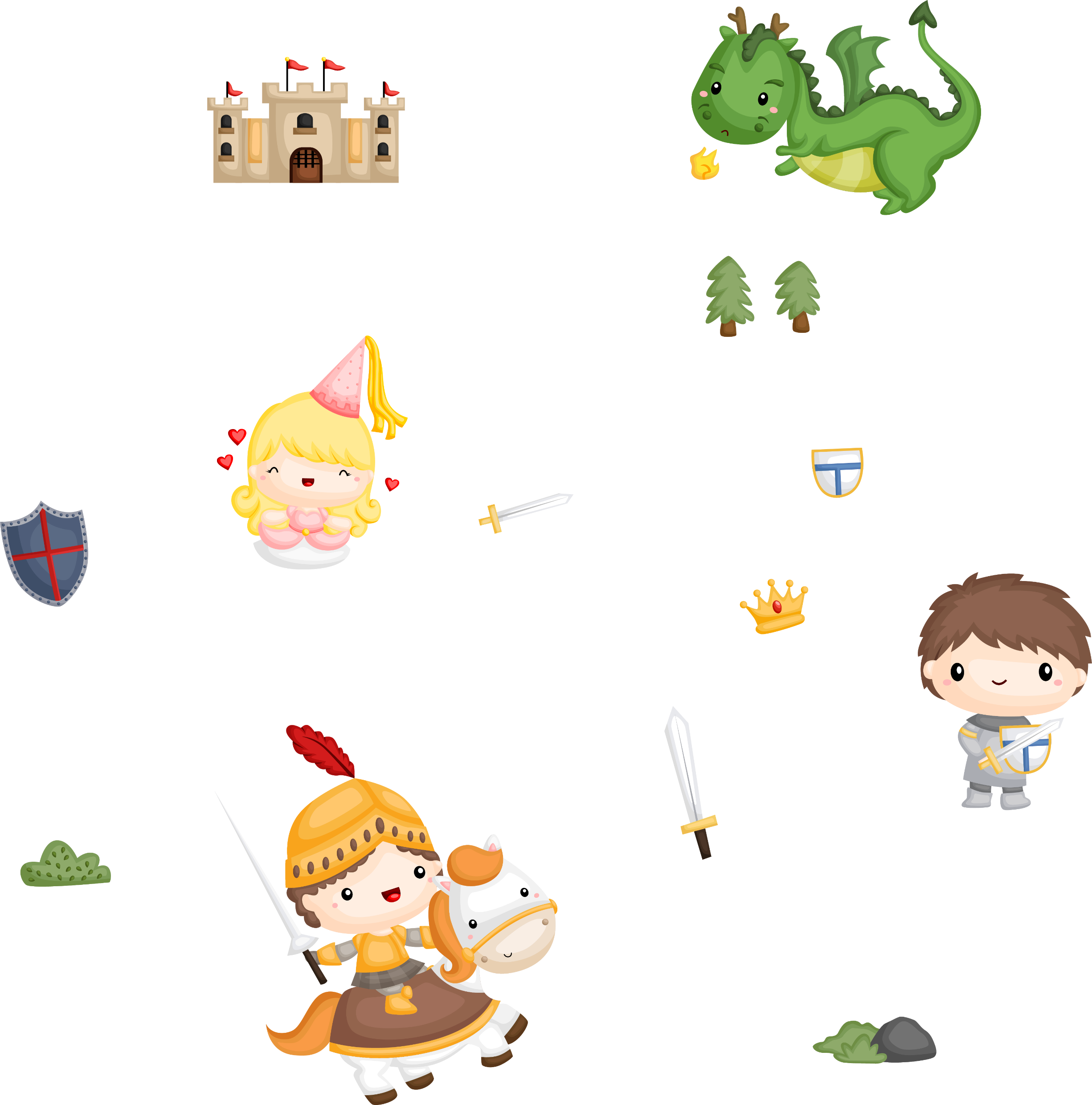 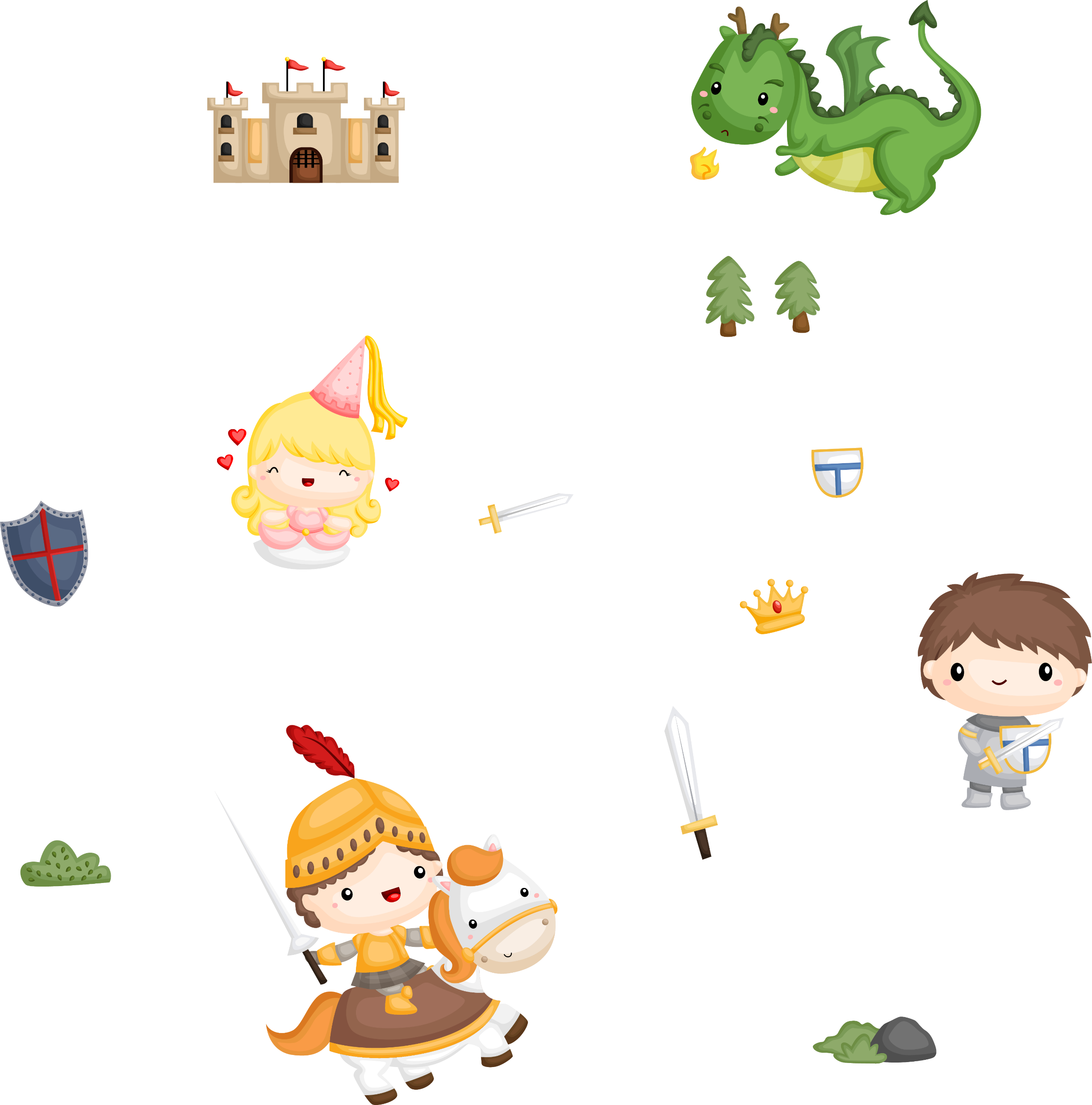 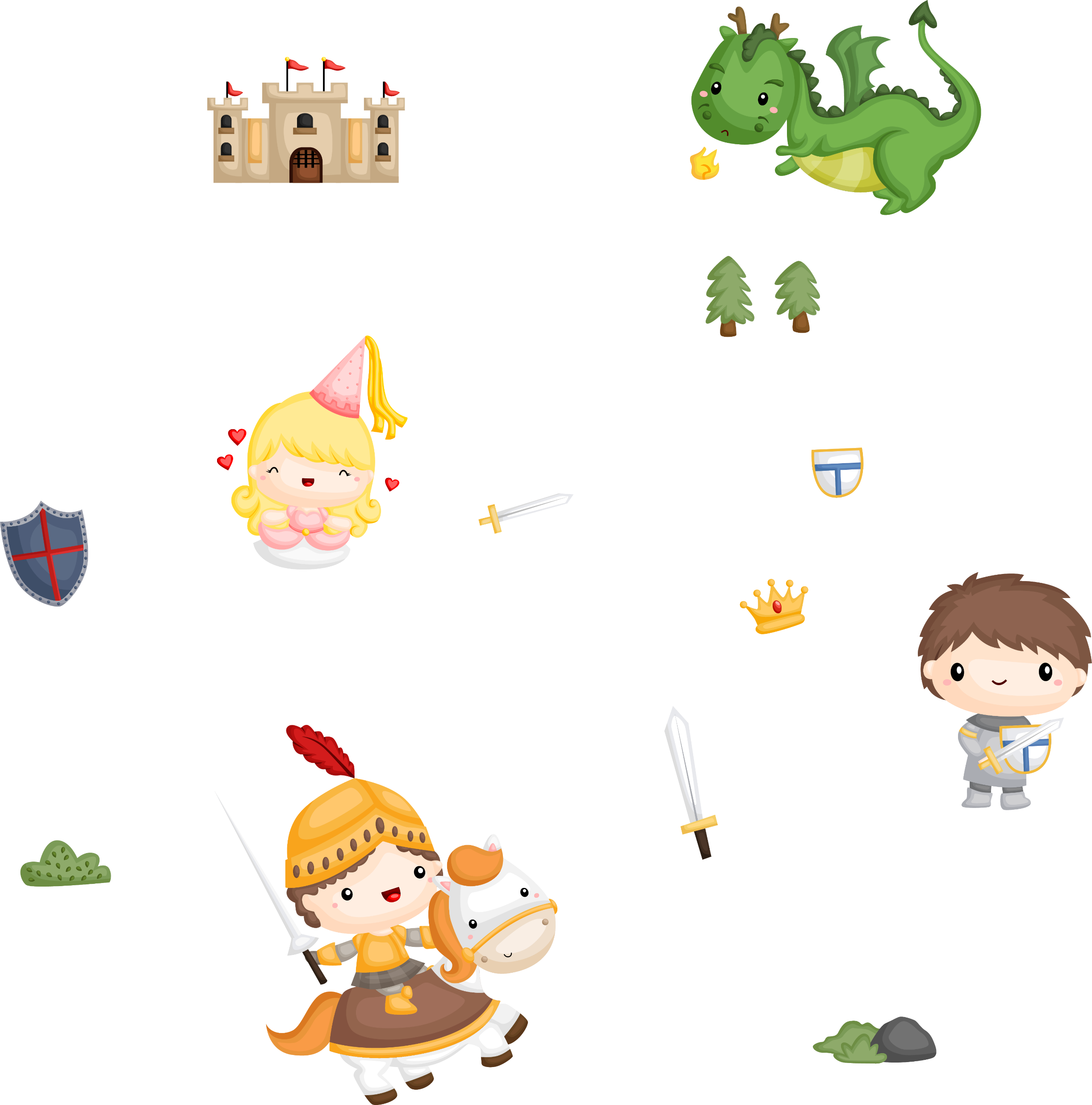 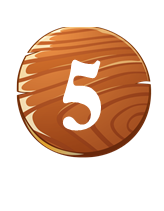 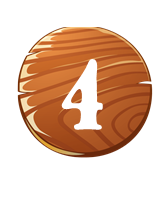 Câu 3
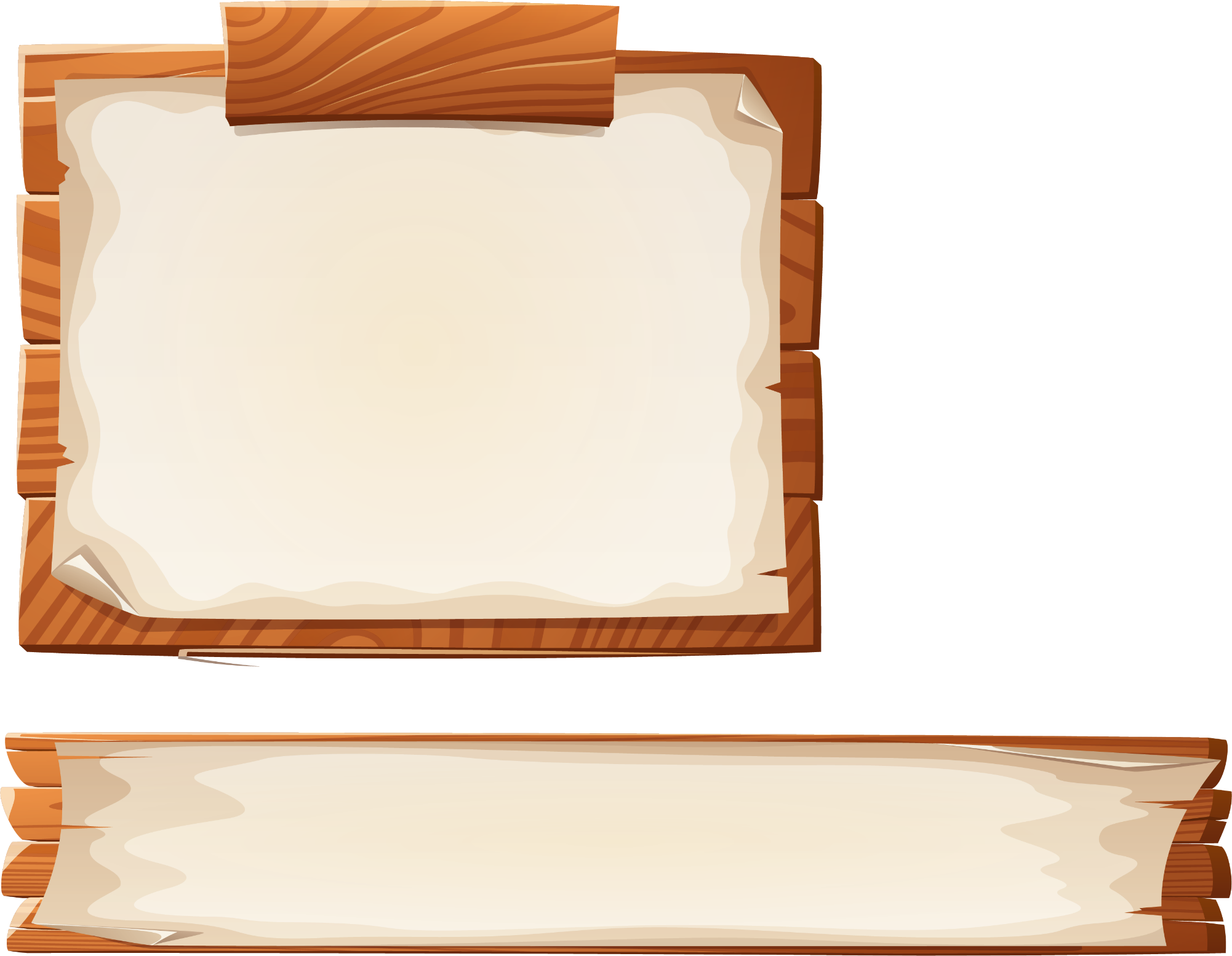 Chưa chính xác
Chưa chính xác
Chưa chính xác
Chưa chính xác
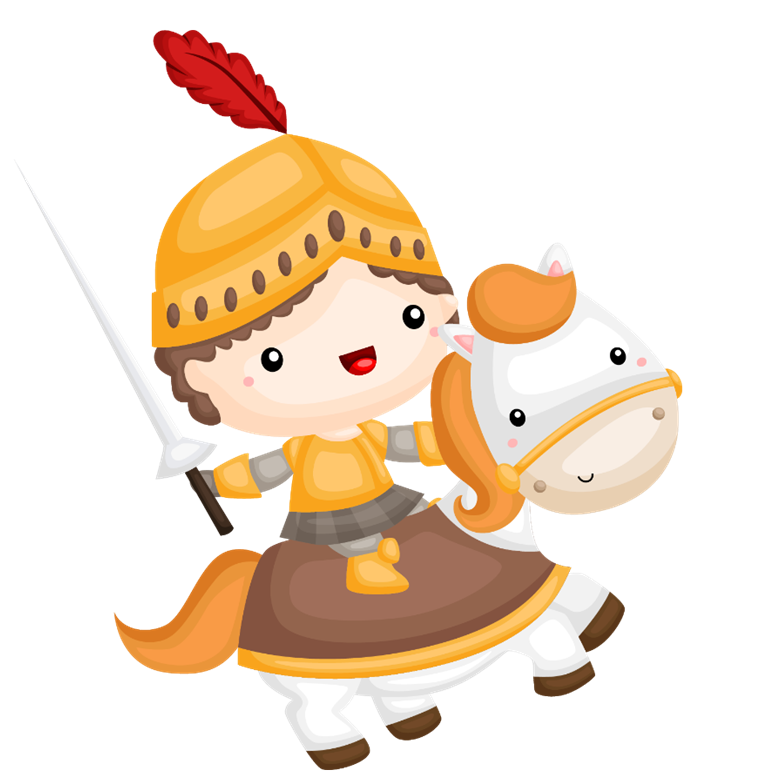 2389 x 8 ... 8 x 2398. Dấu thích hợp điền vào chỗ chấm là:
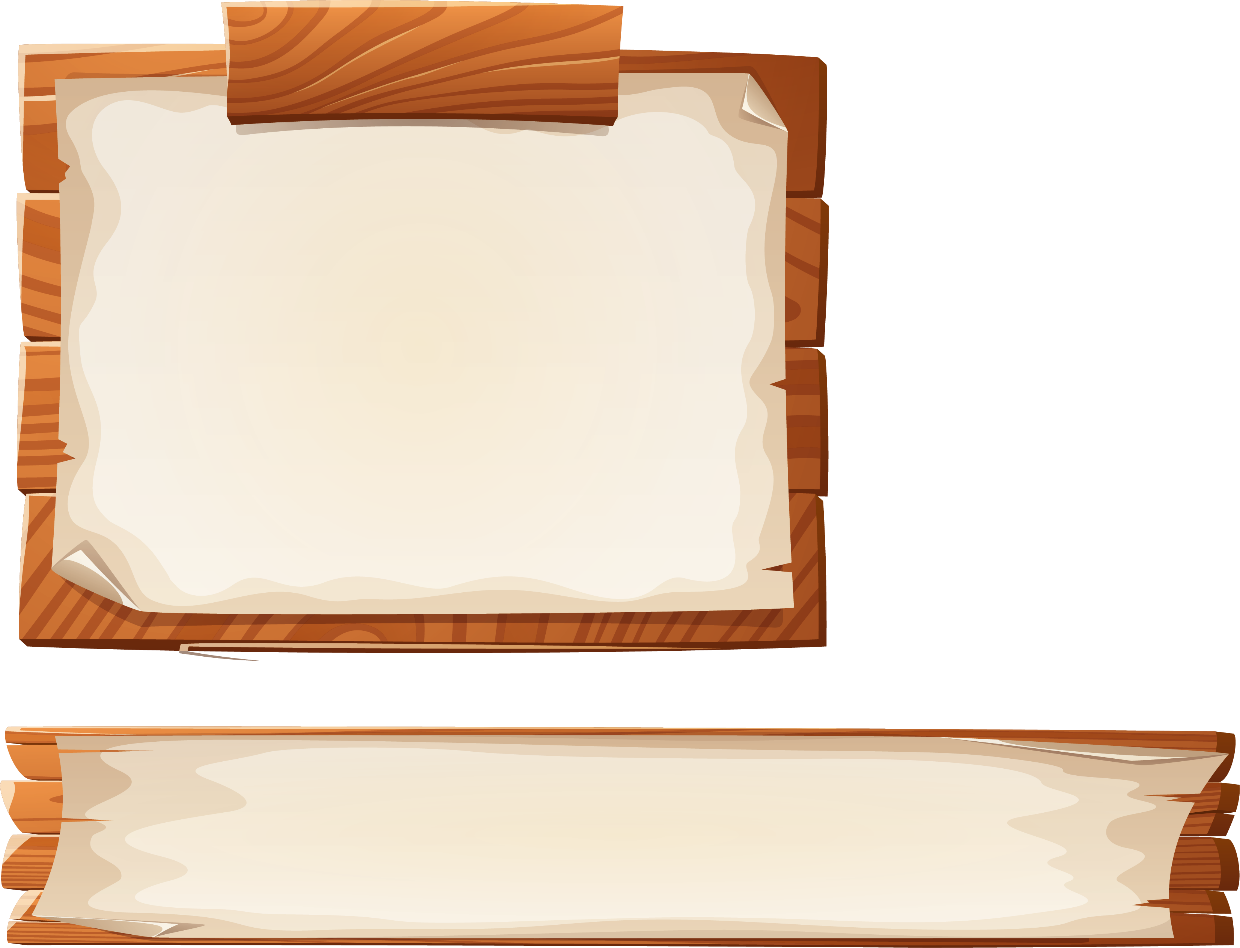 <
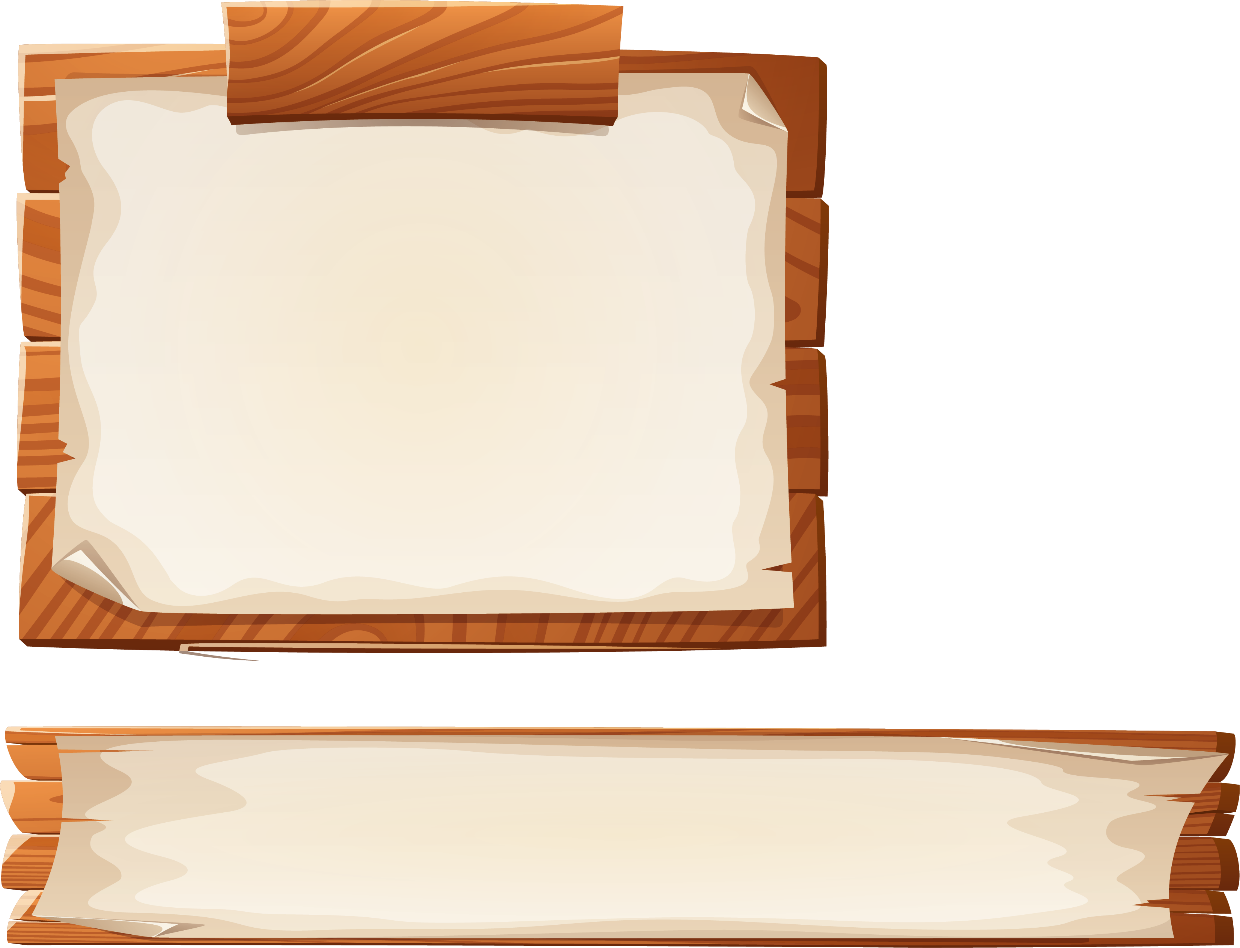 >
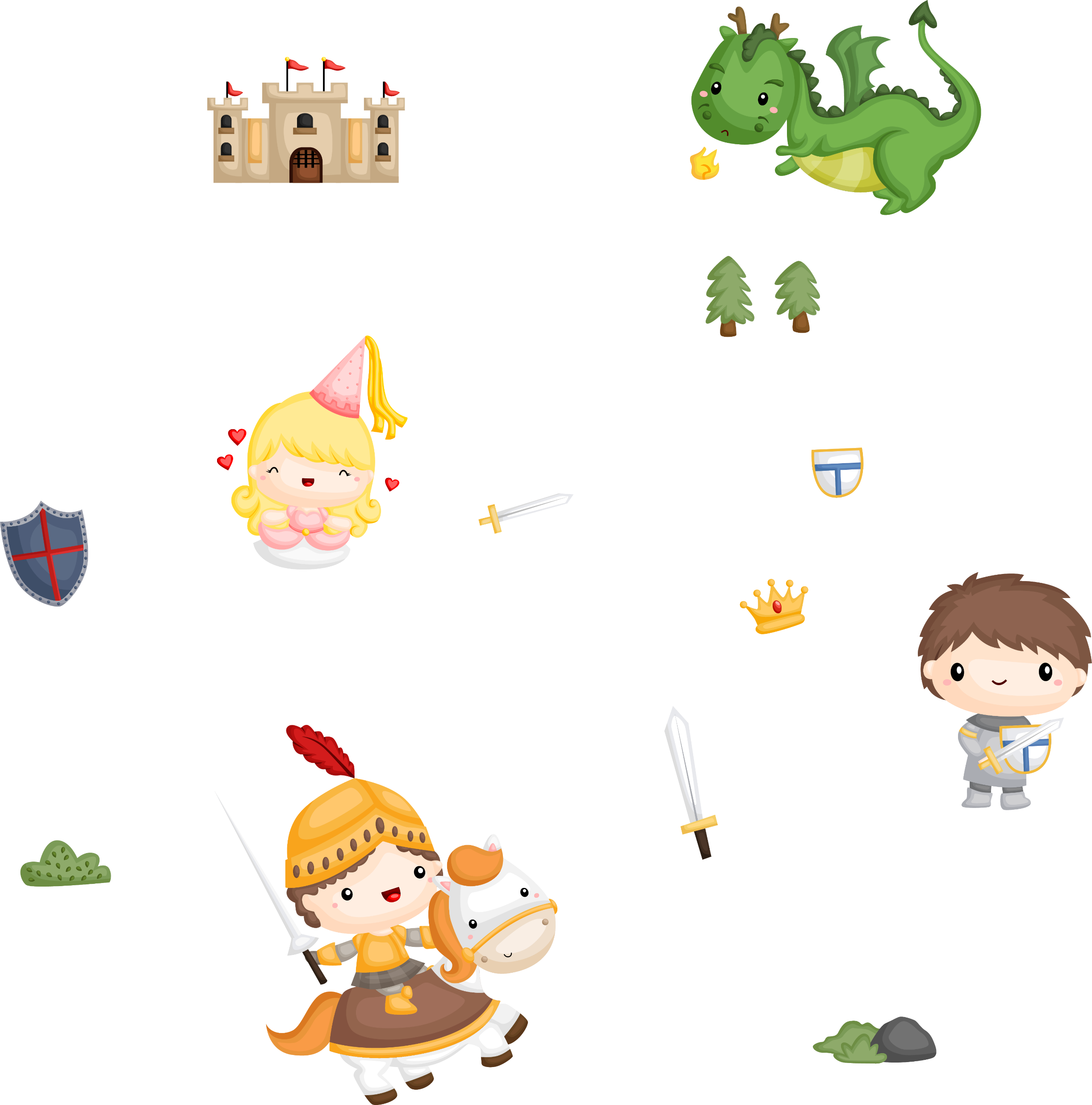 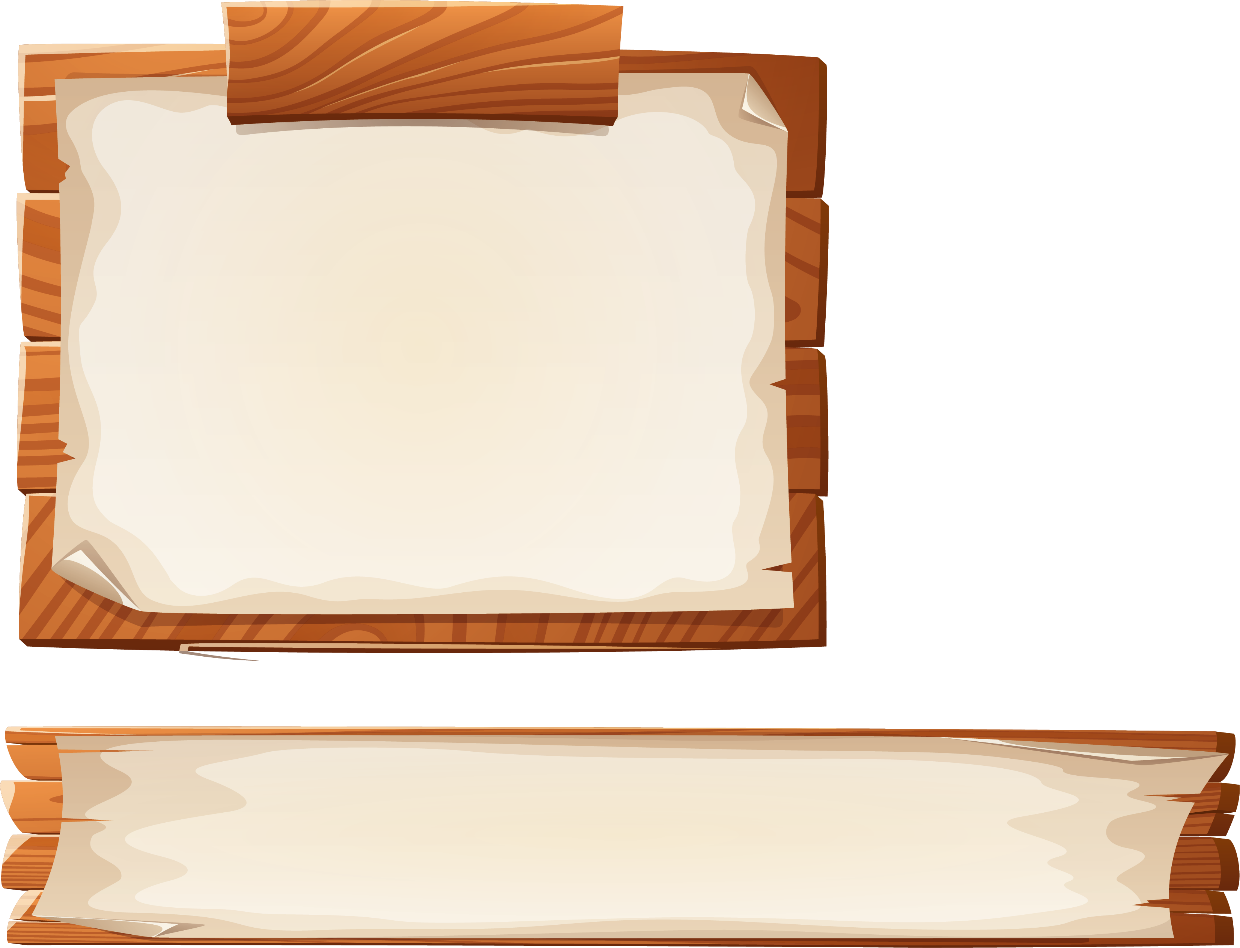 =
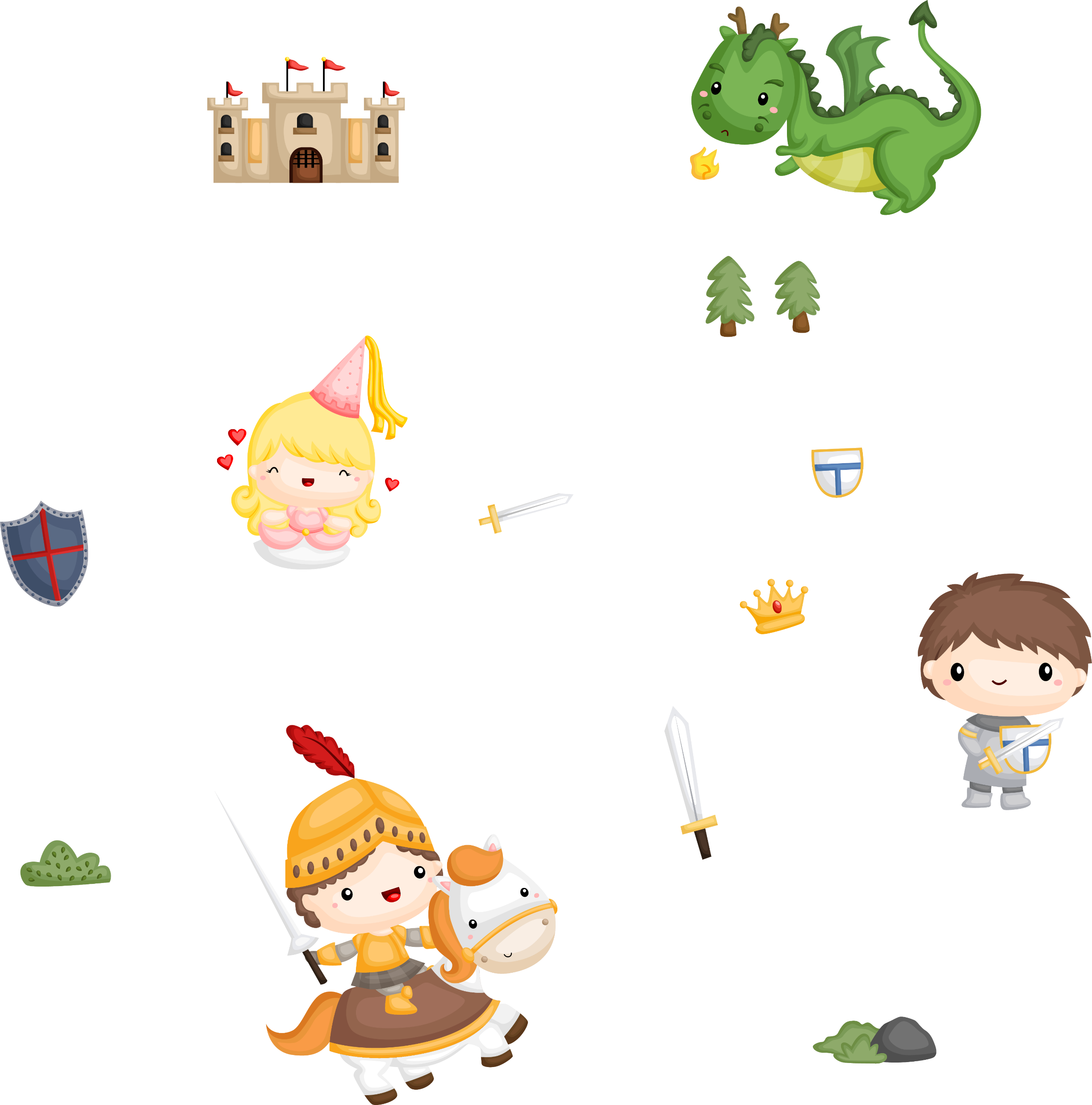 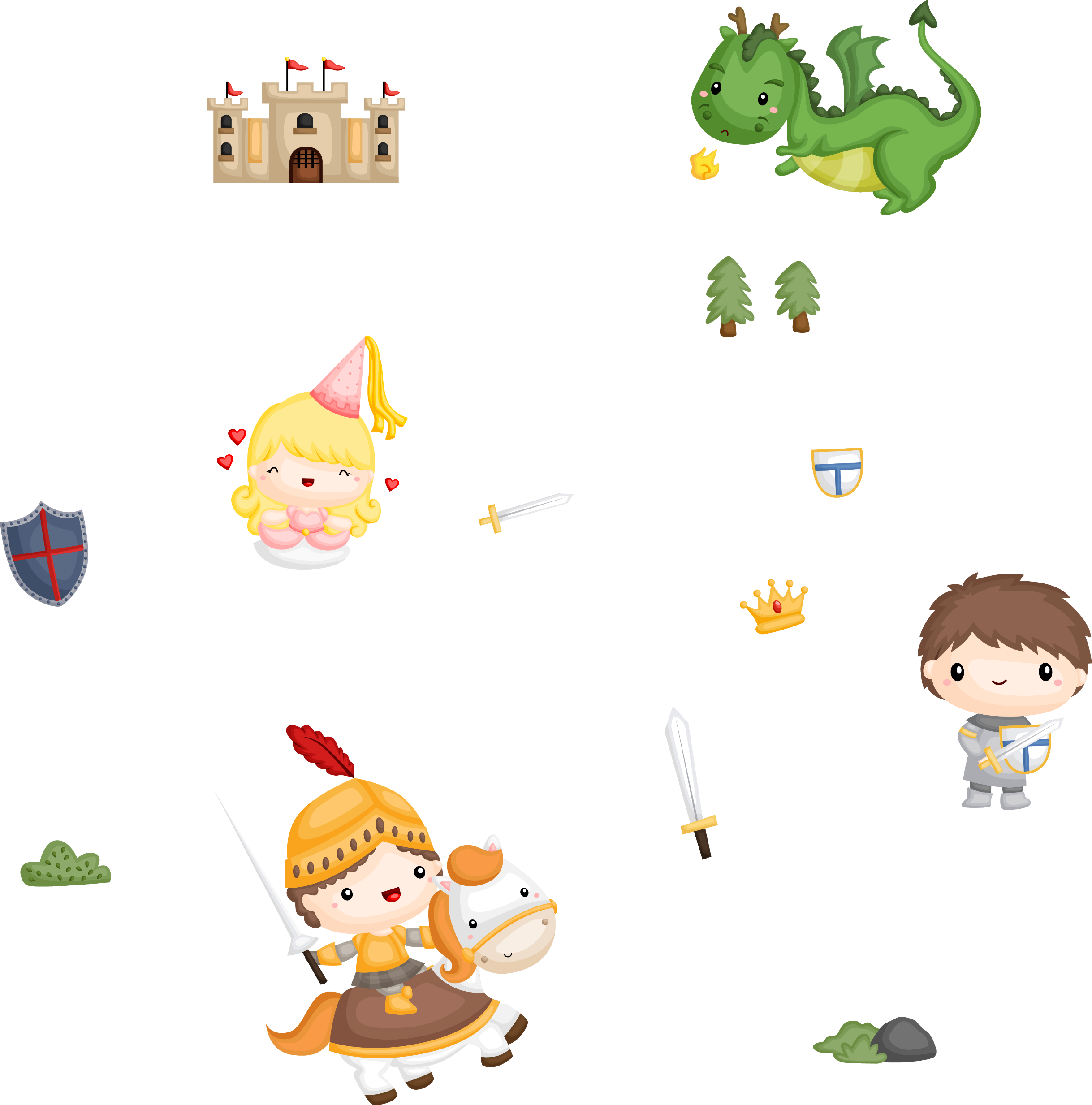 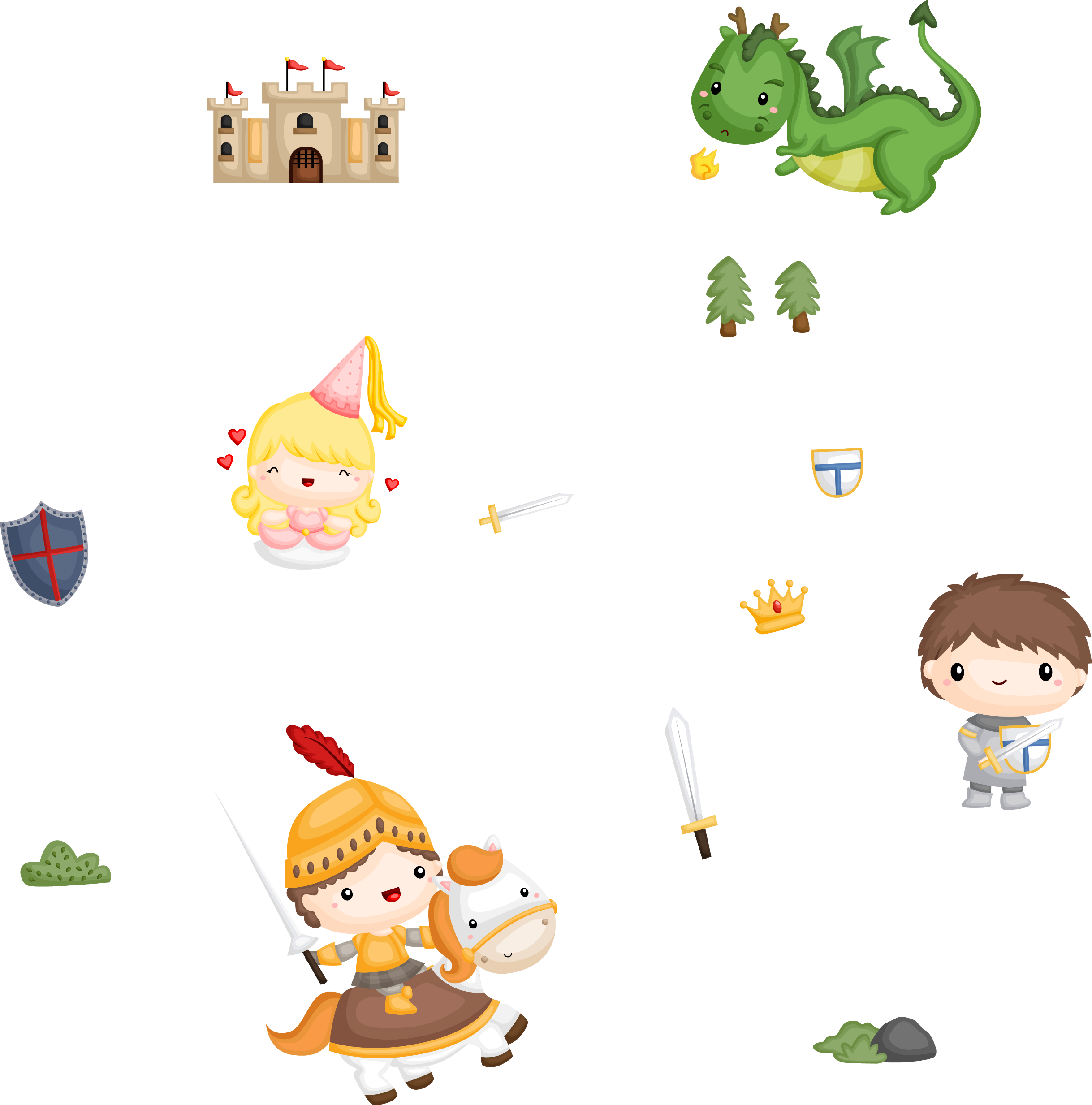 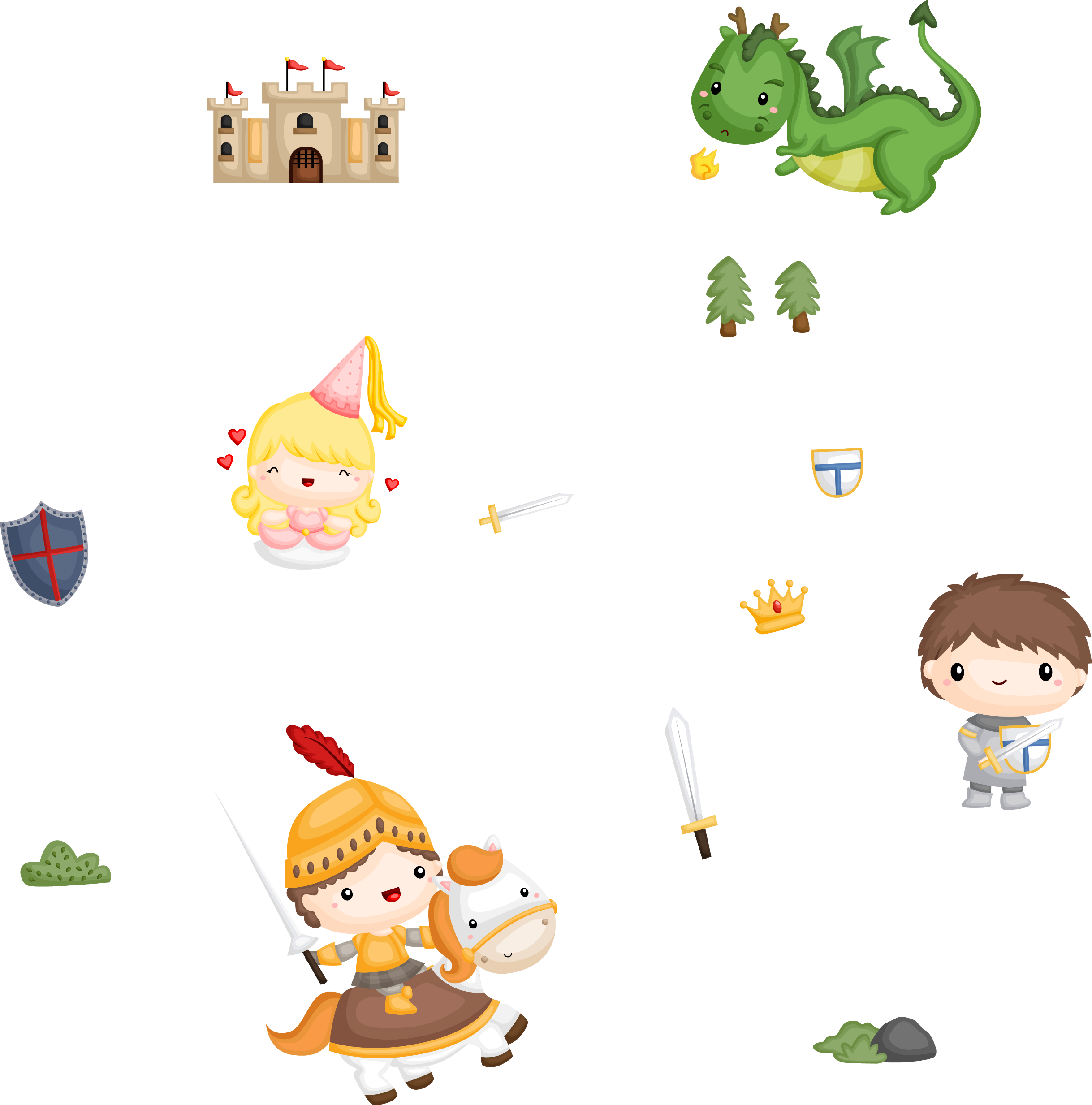 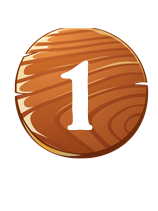 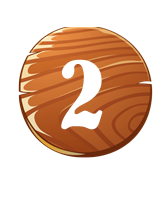 3
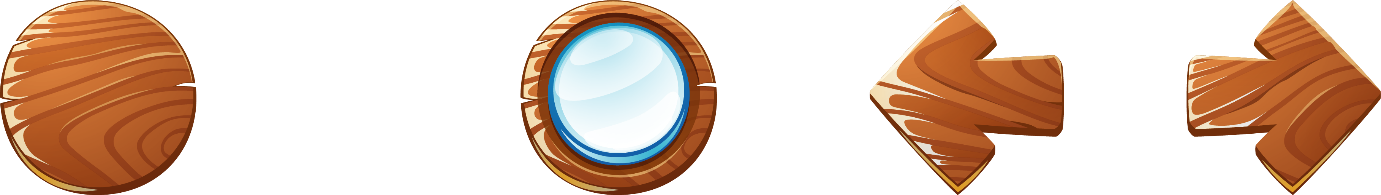 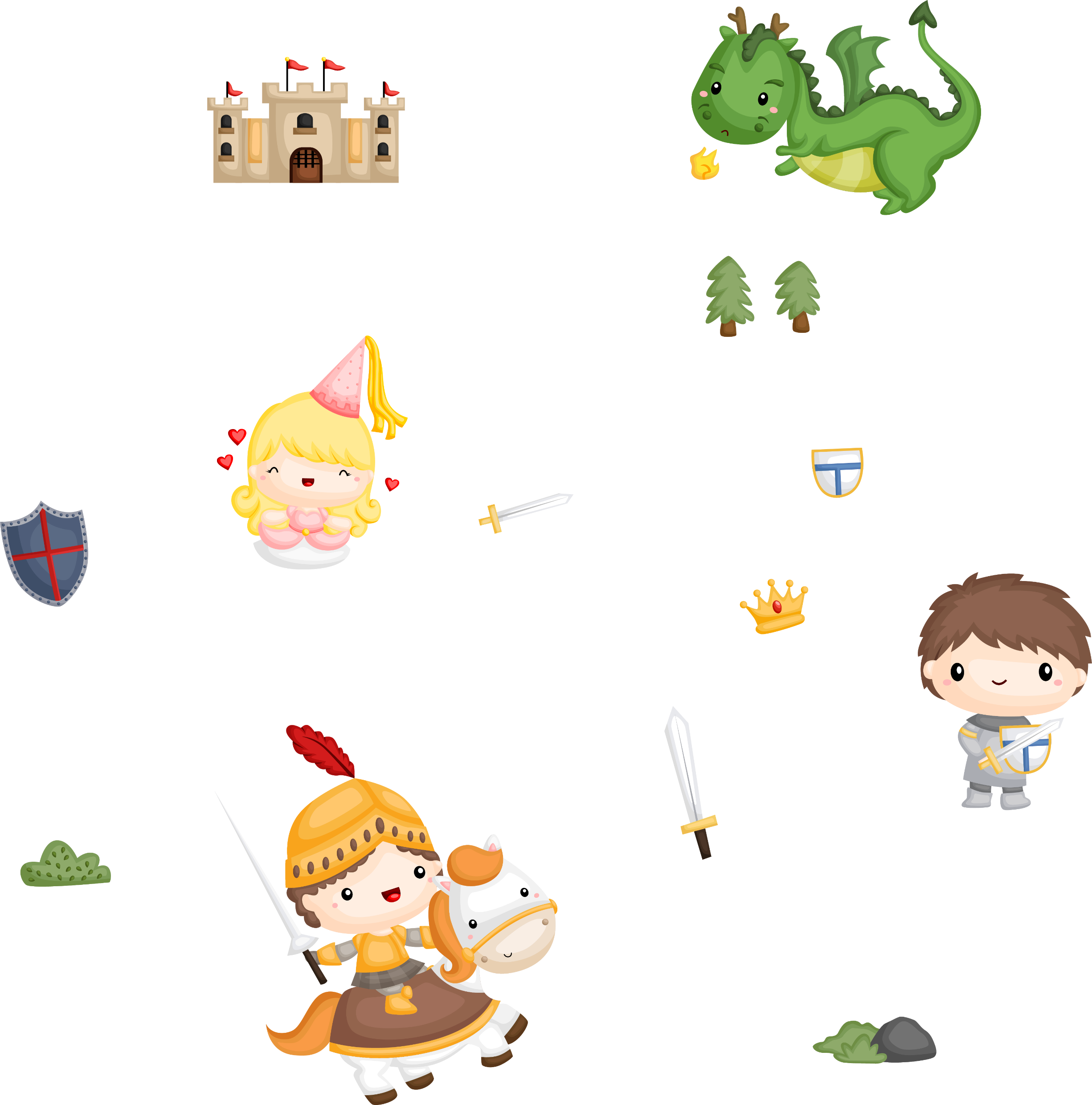 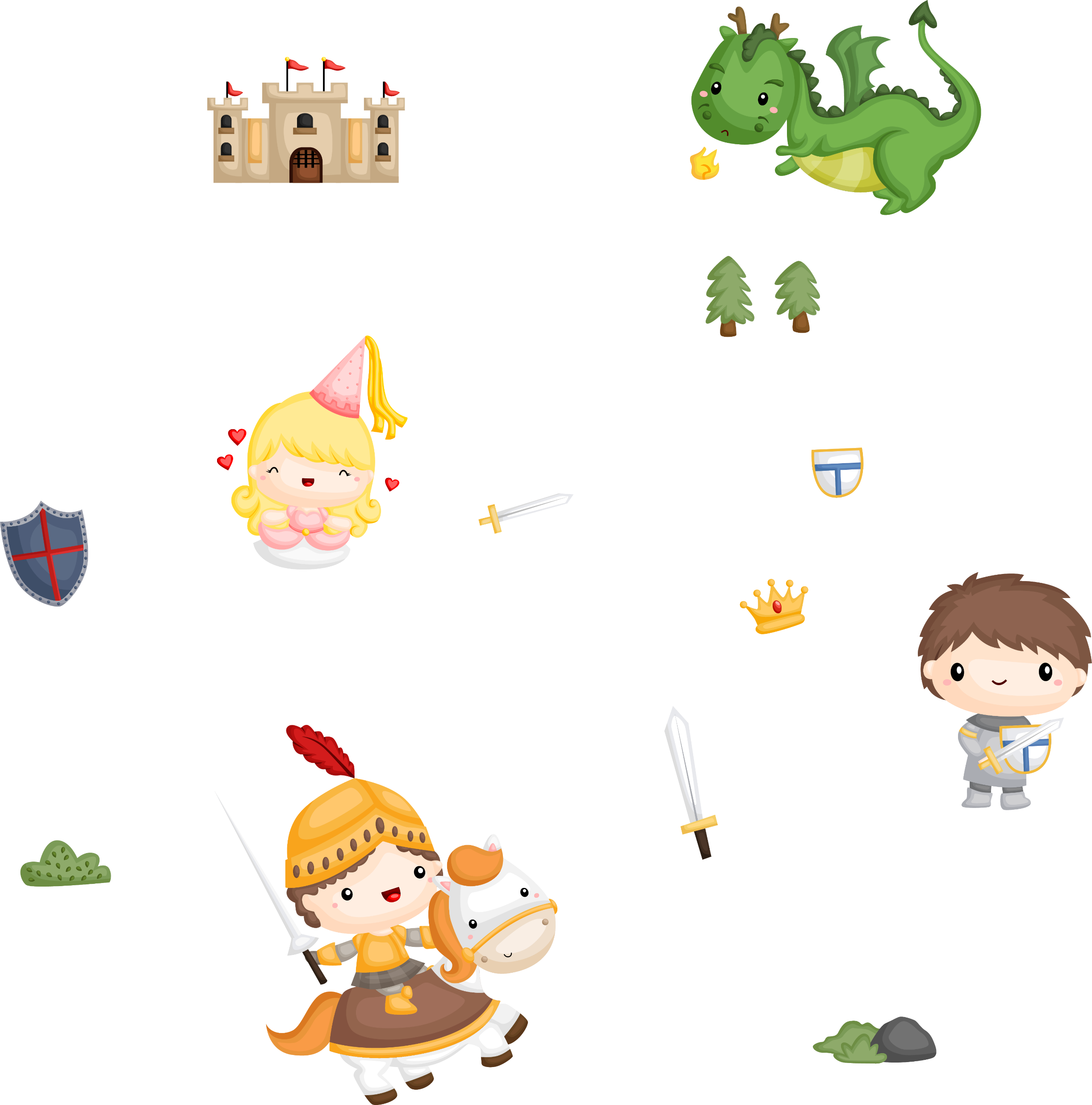 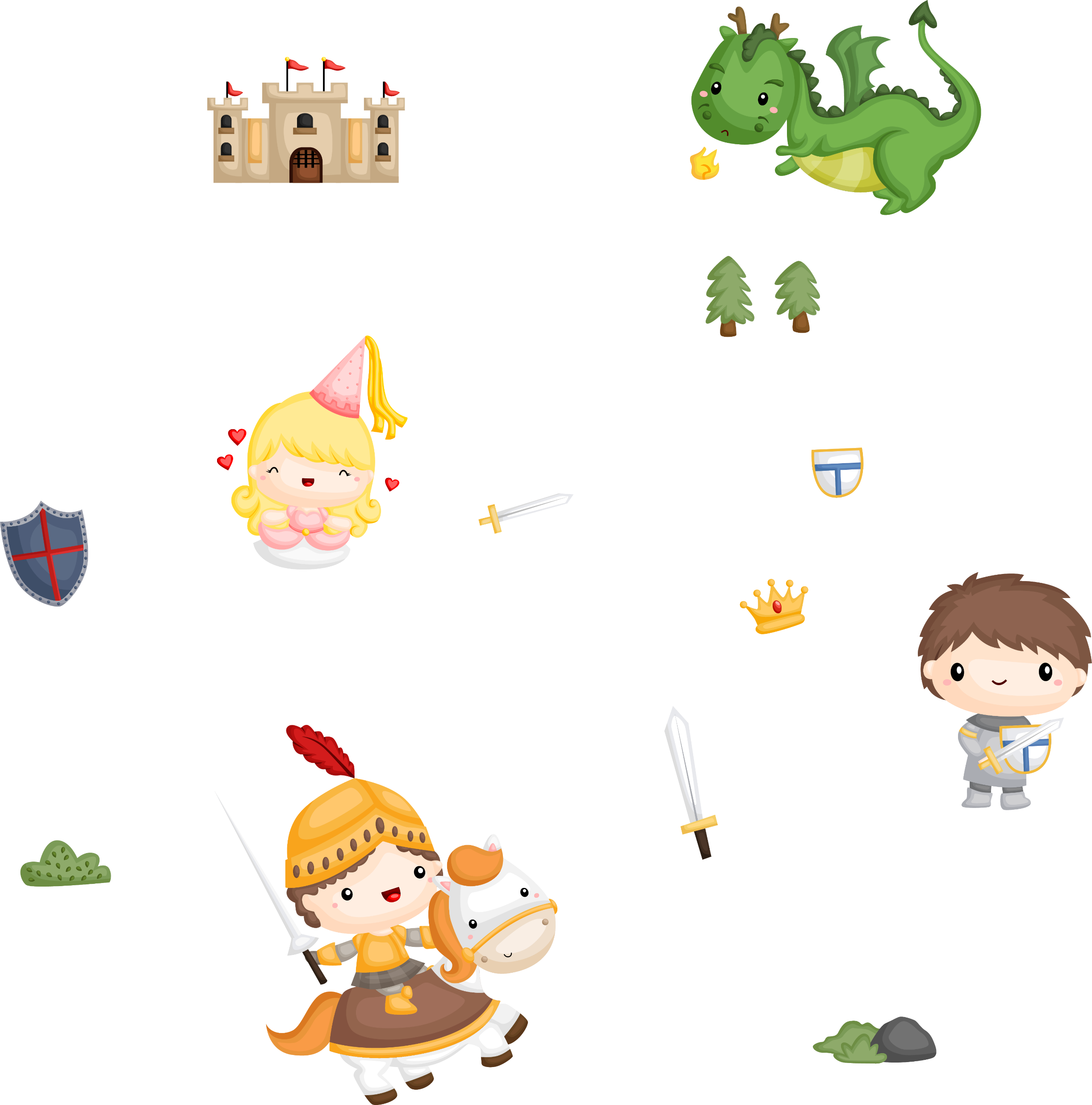 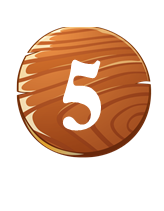 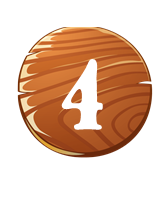 Câu 4
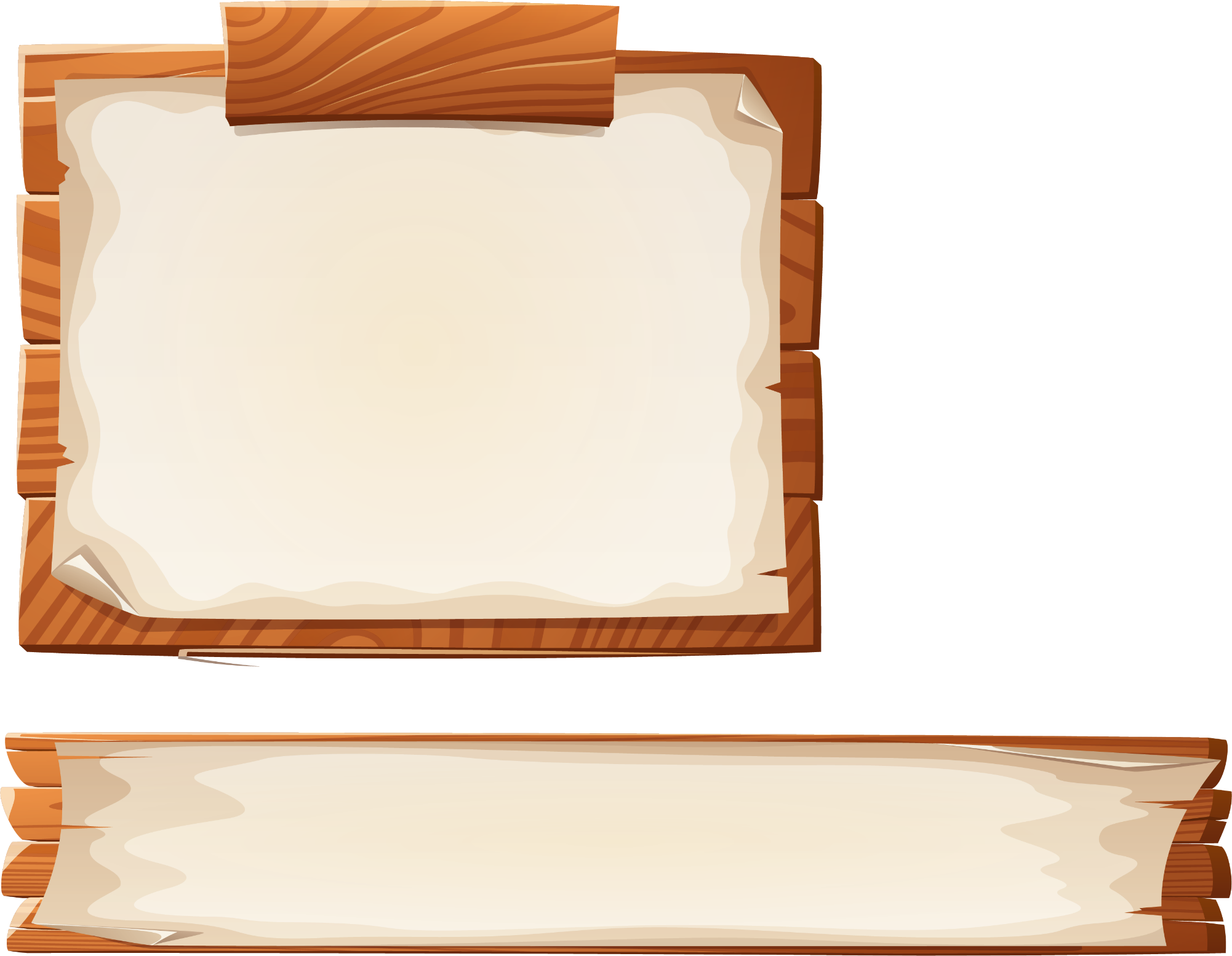 Chưa chính xác
Chưa chính xác
Chưa chính xác
Chưa chính xác
Chưa chính xác
Chưa chính xác
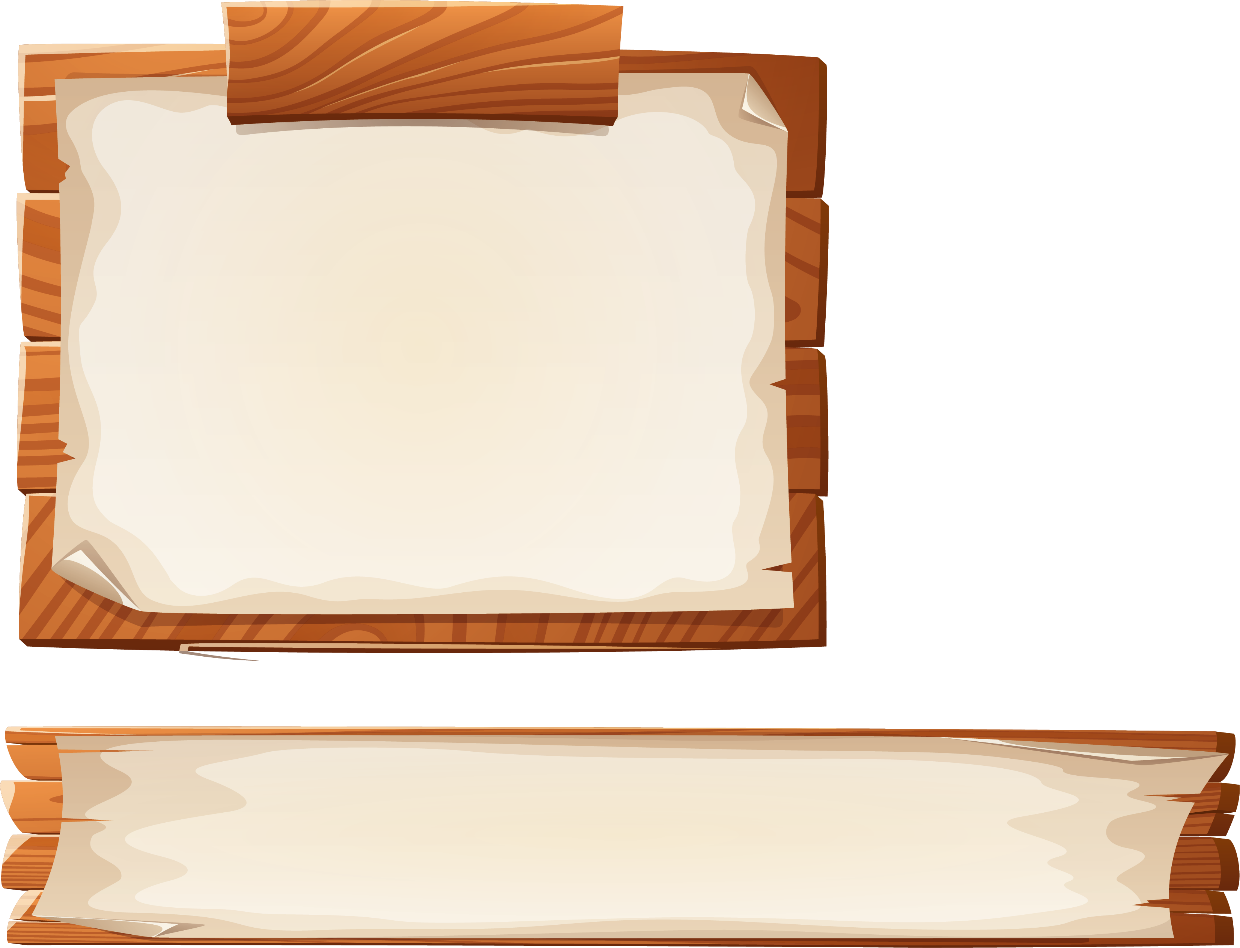 AD và BC
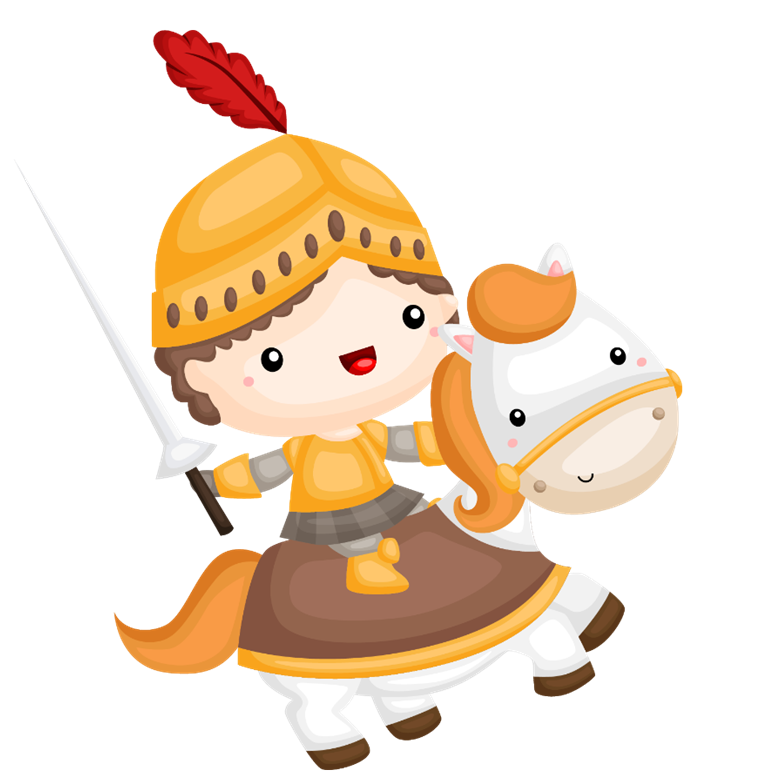 Cặp cạnh vuông góc với nhau là:
A
B
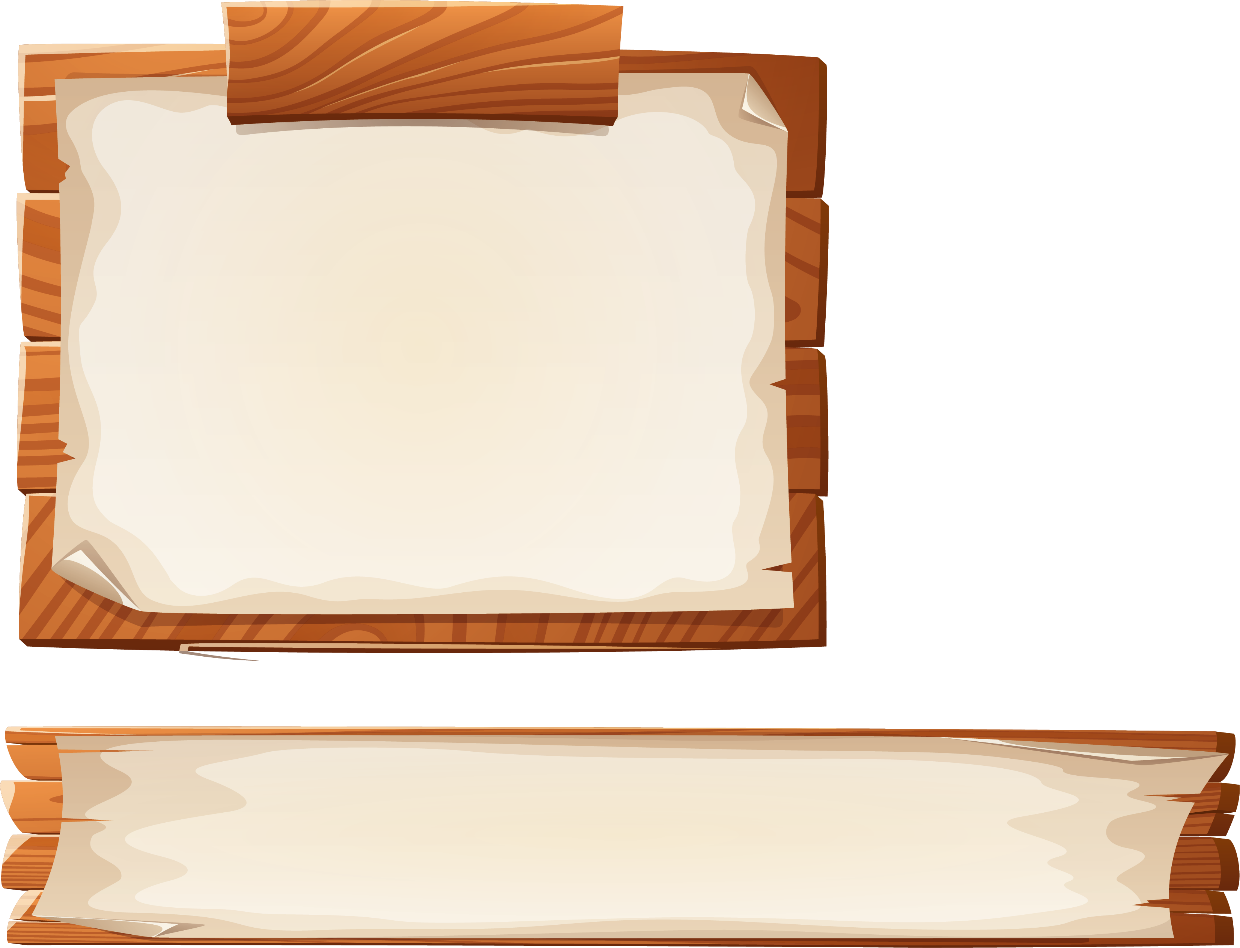 AD và DC
D
C
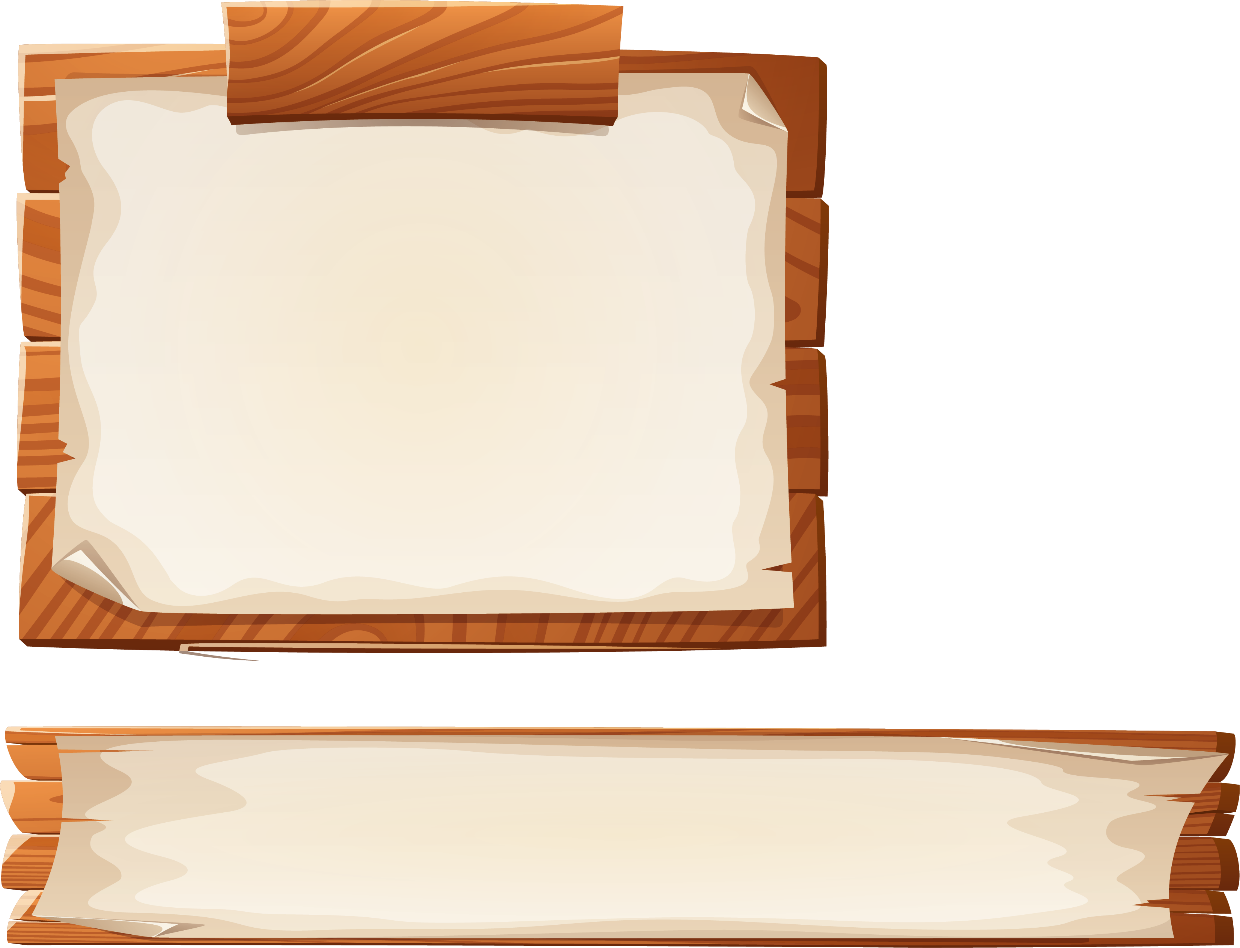 AB và CD
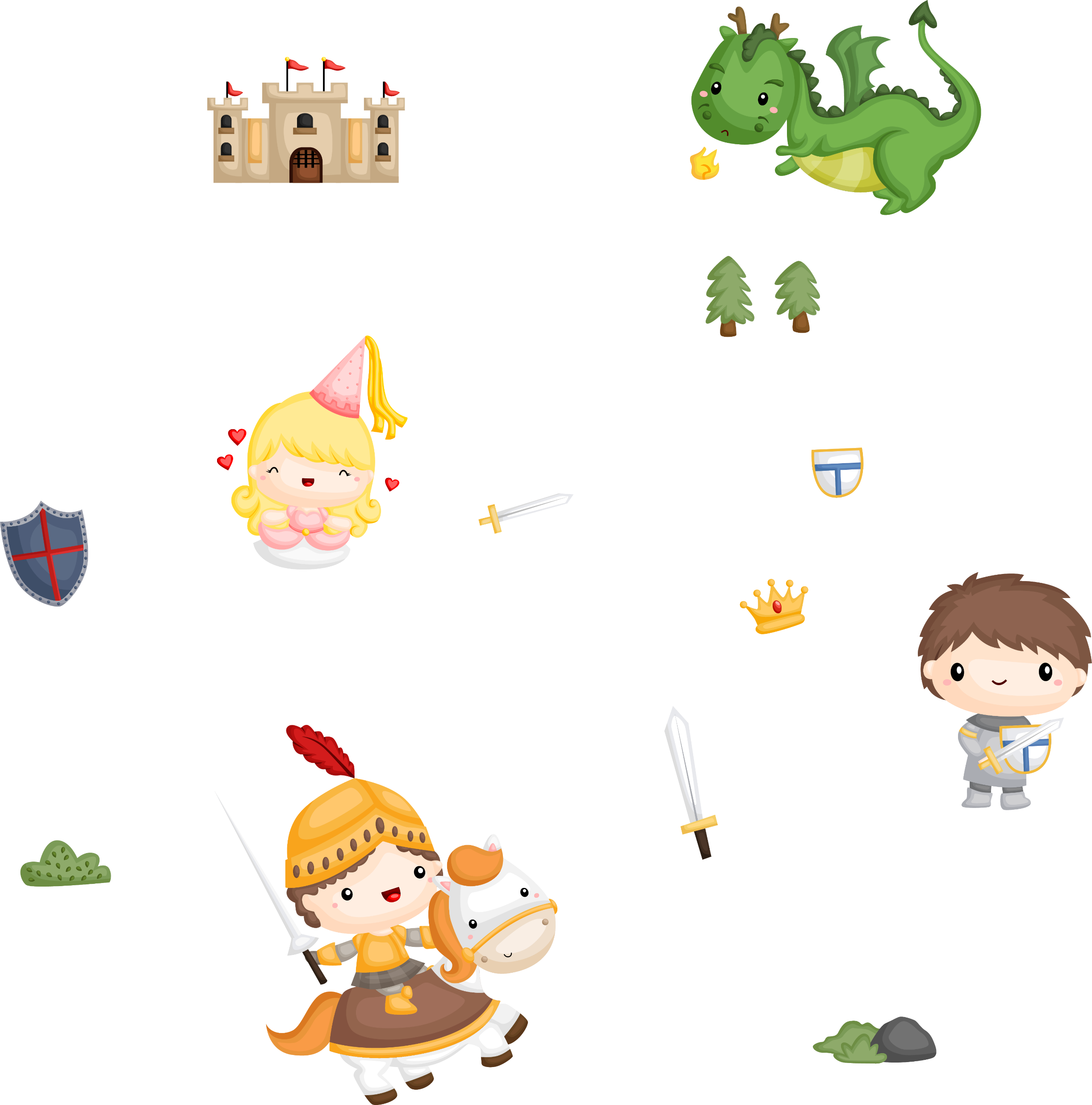 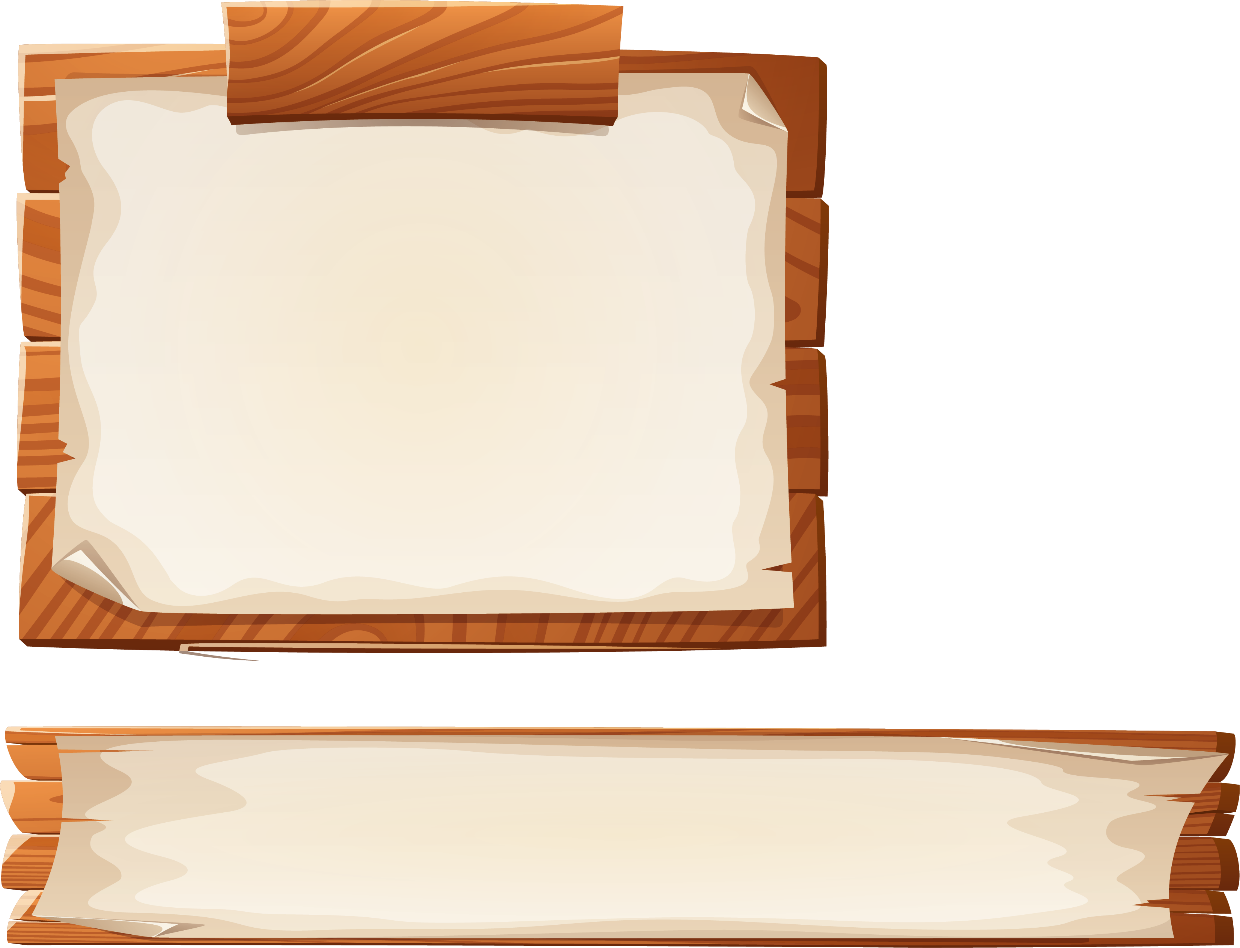 AB và AC
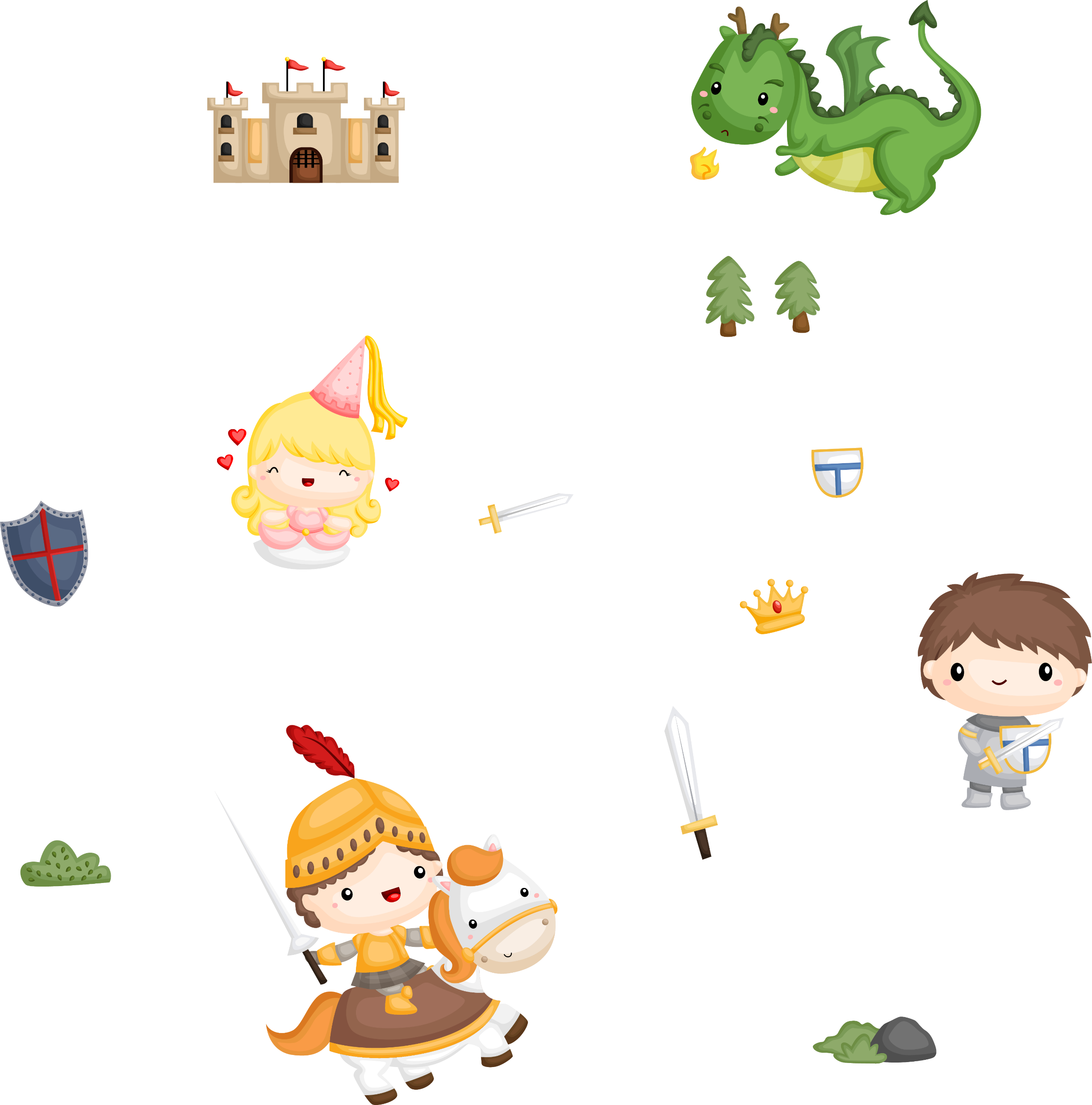 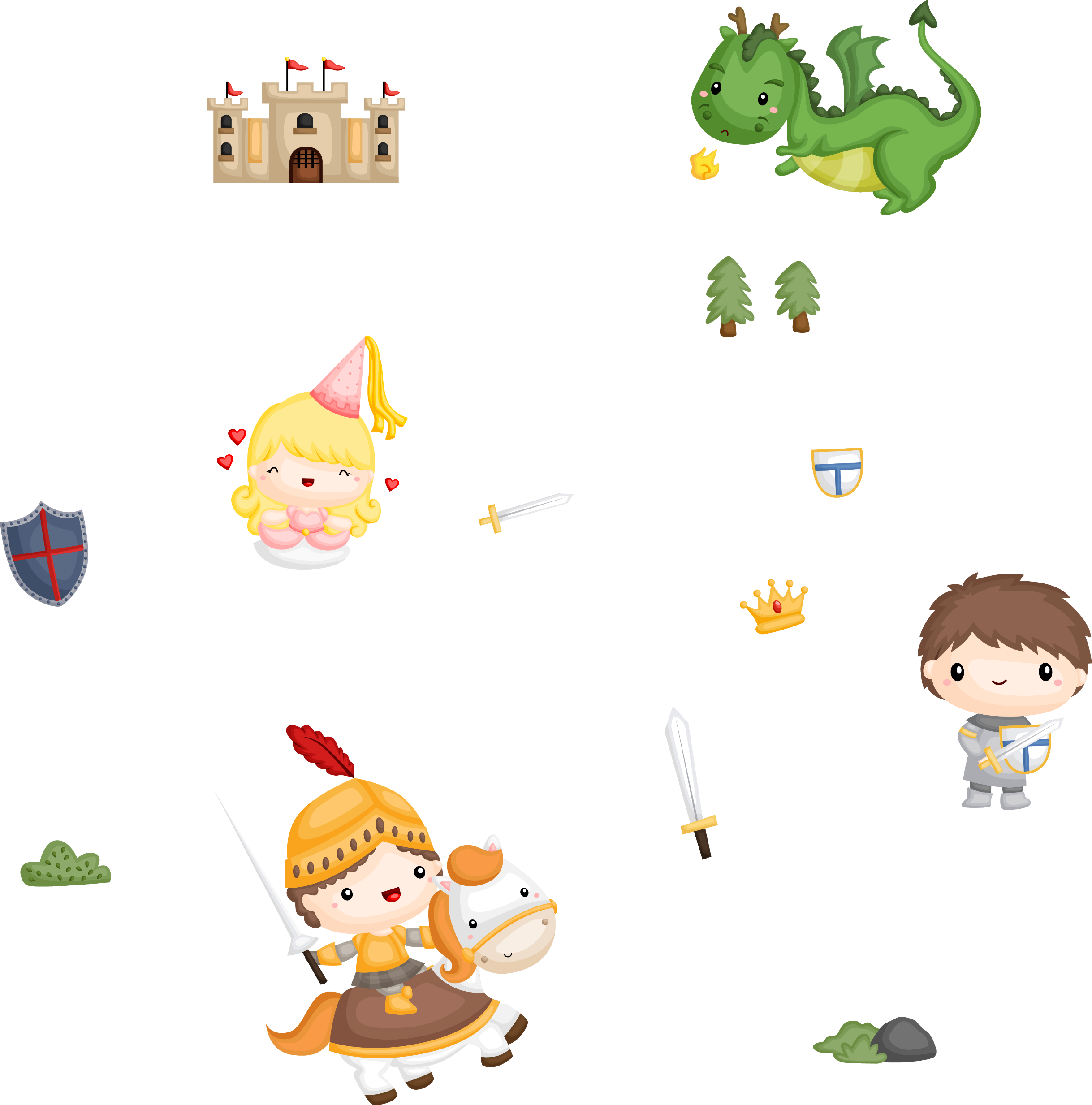 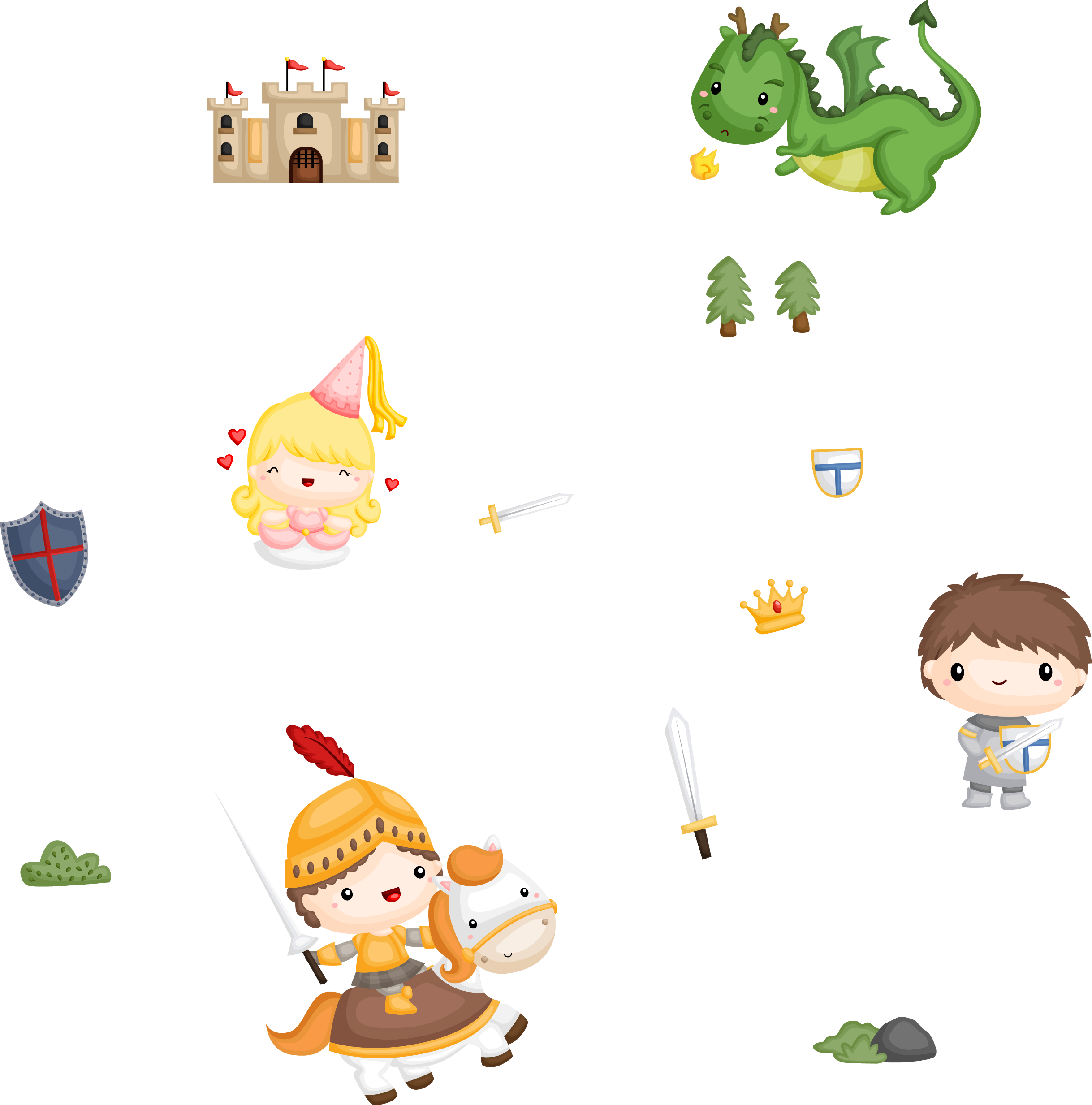 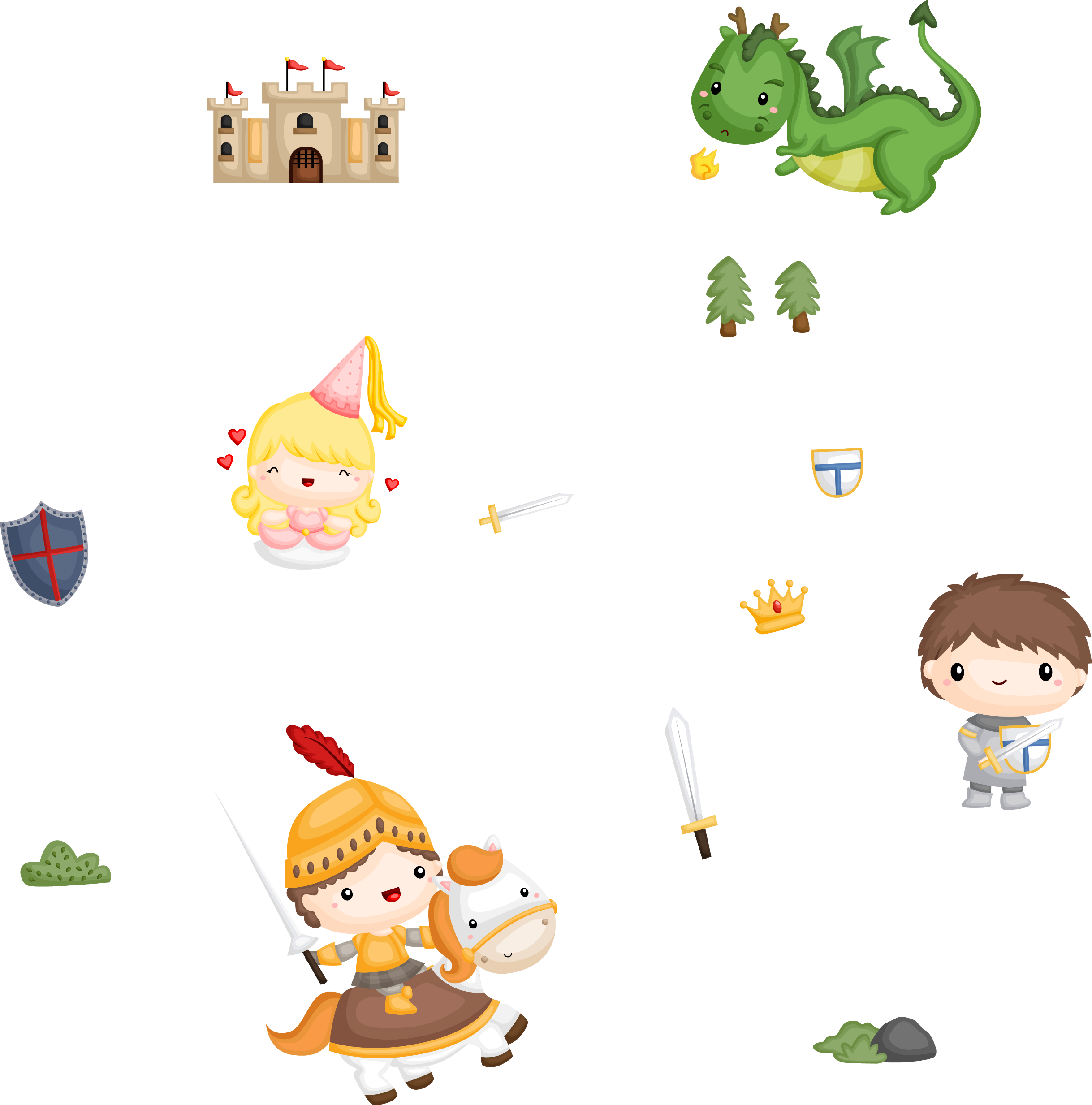 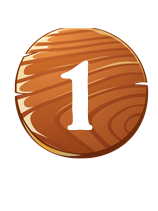 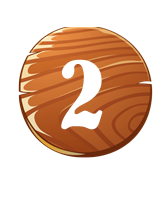 3
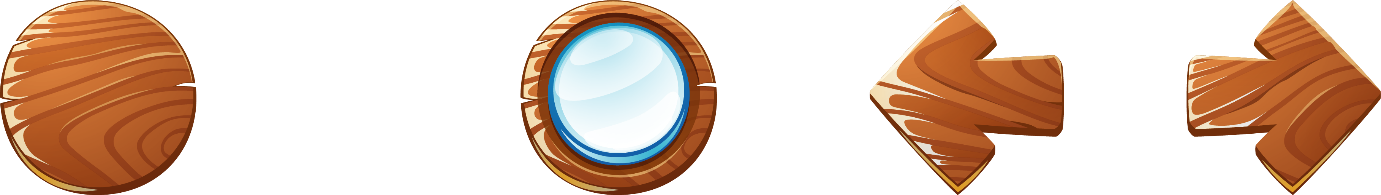 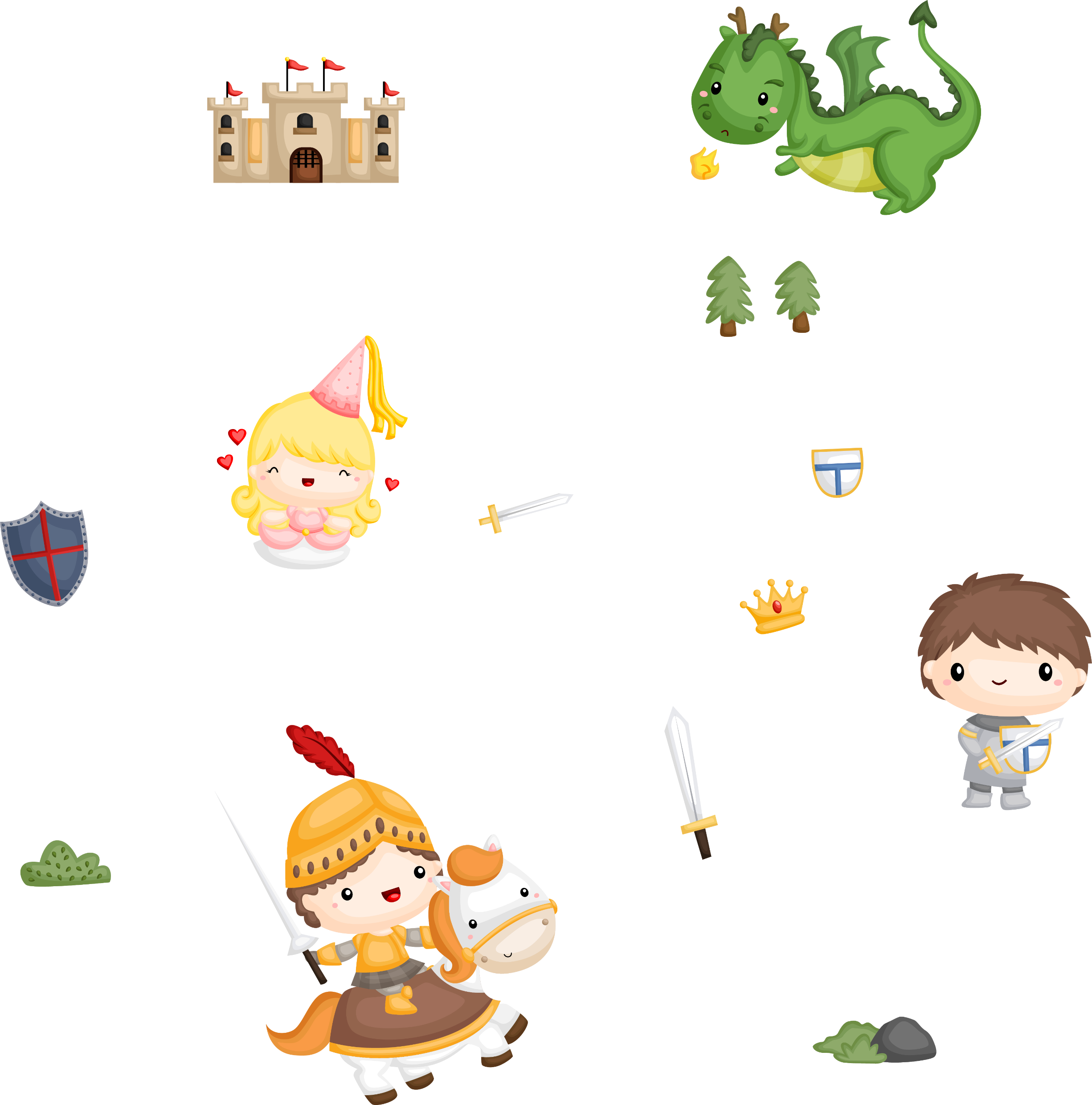 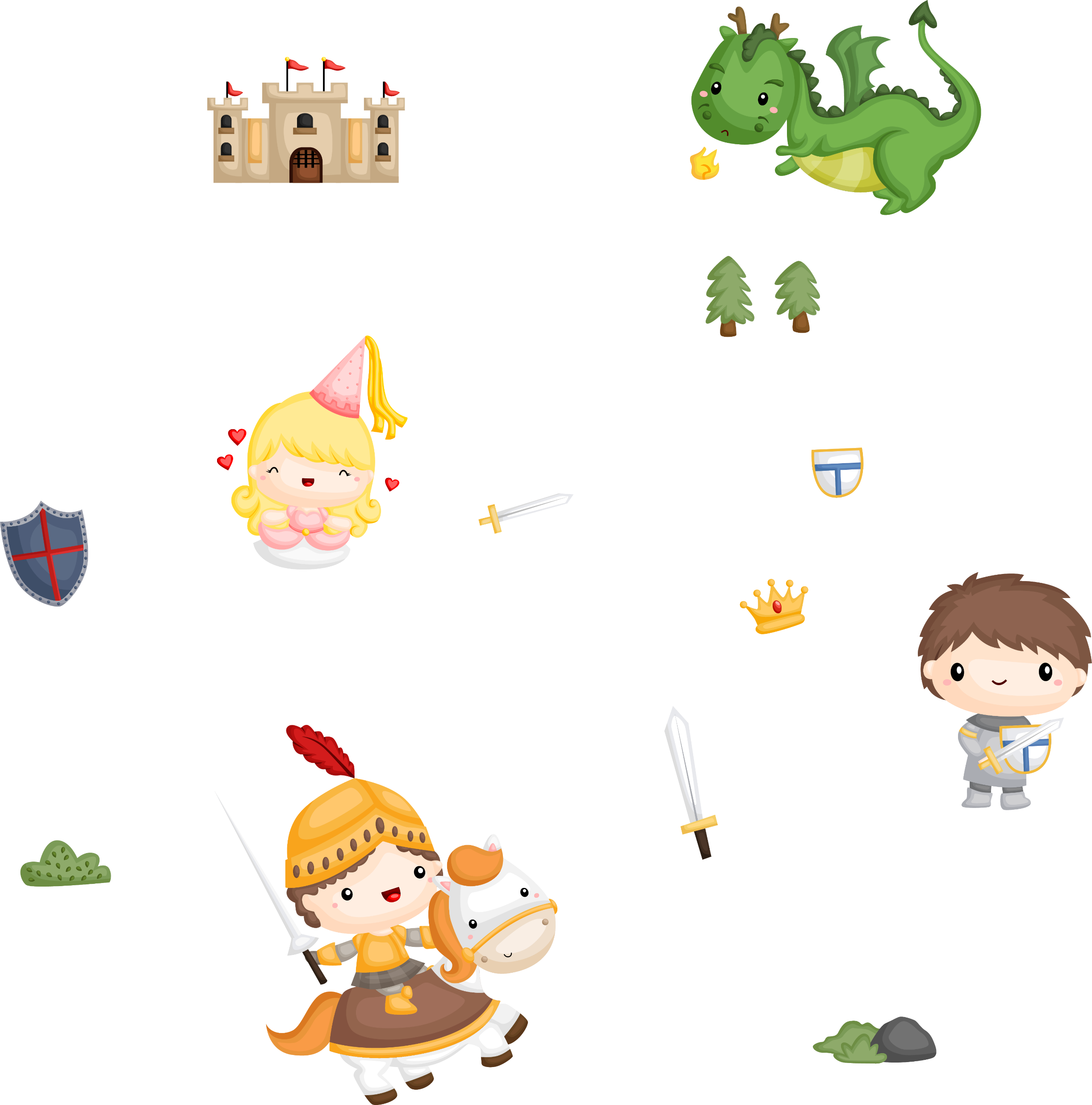 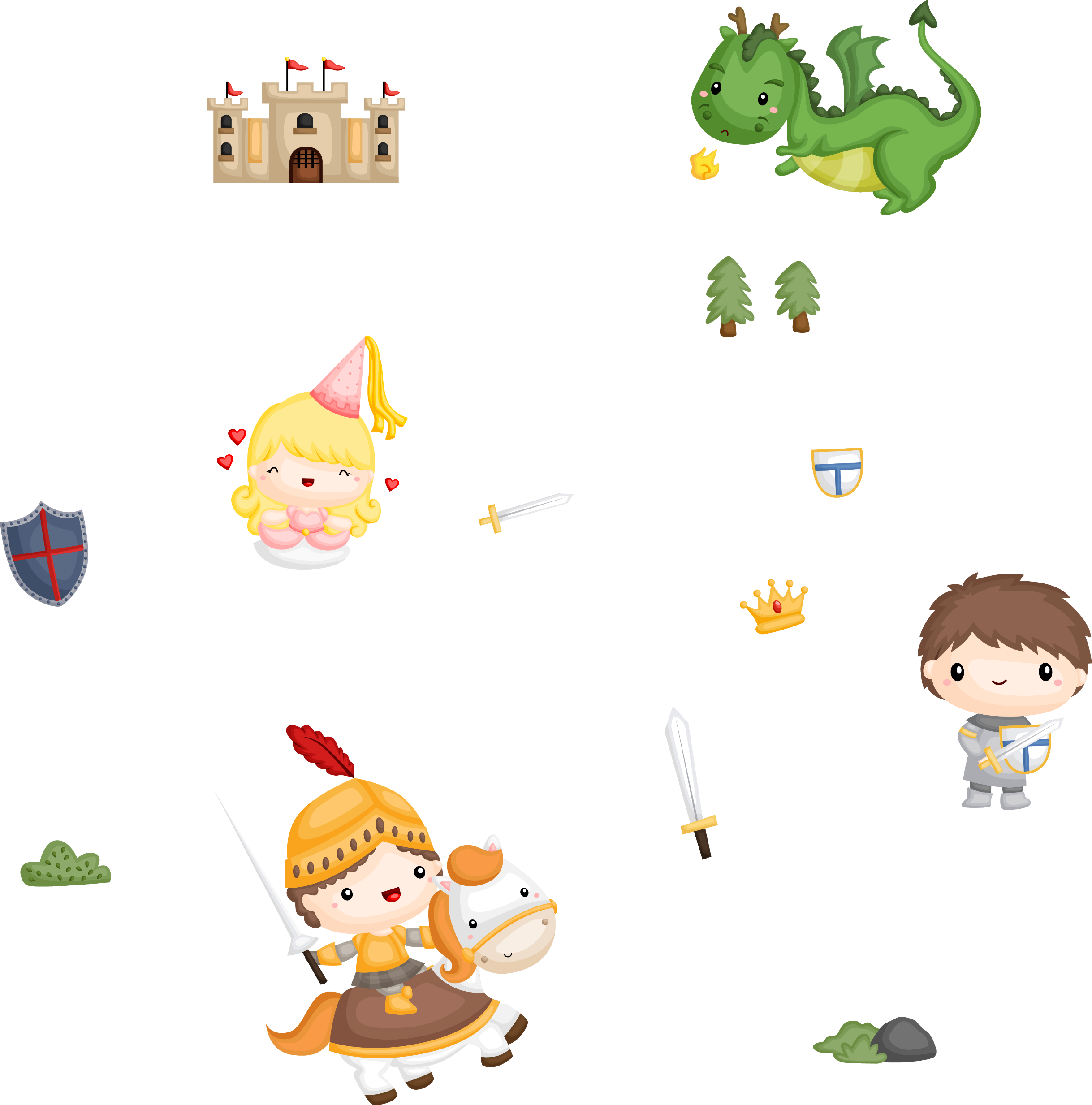 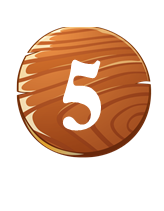 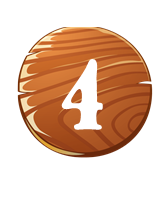 Câu 5
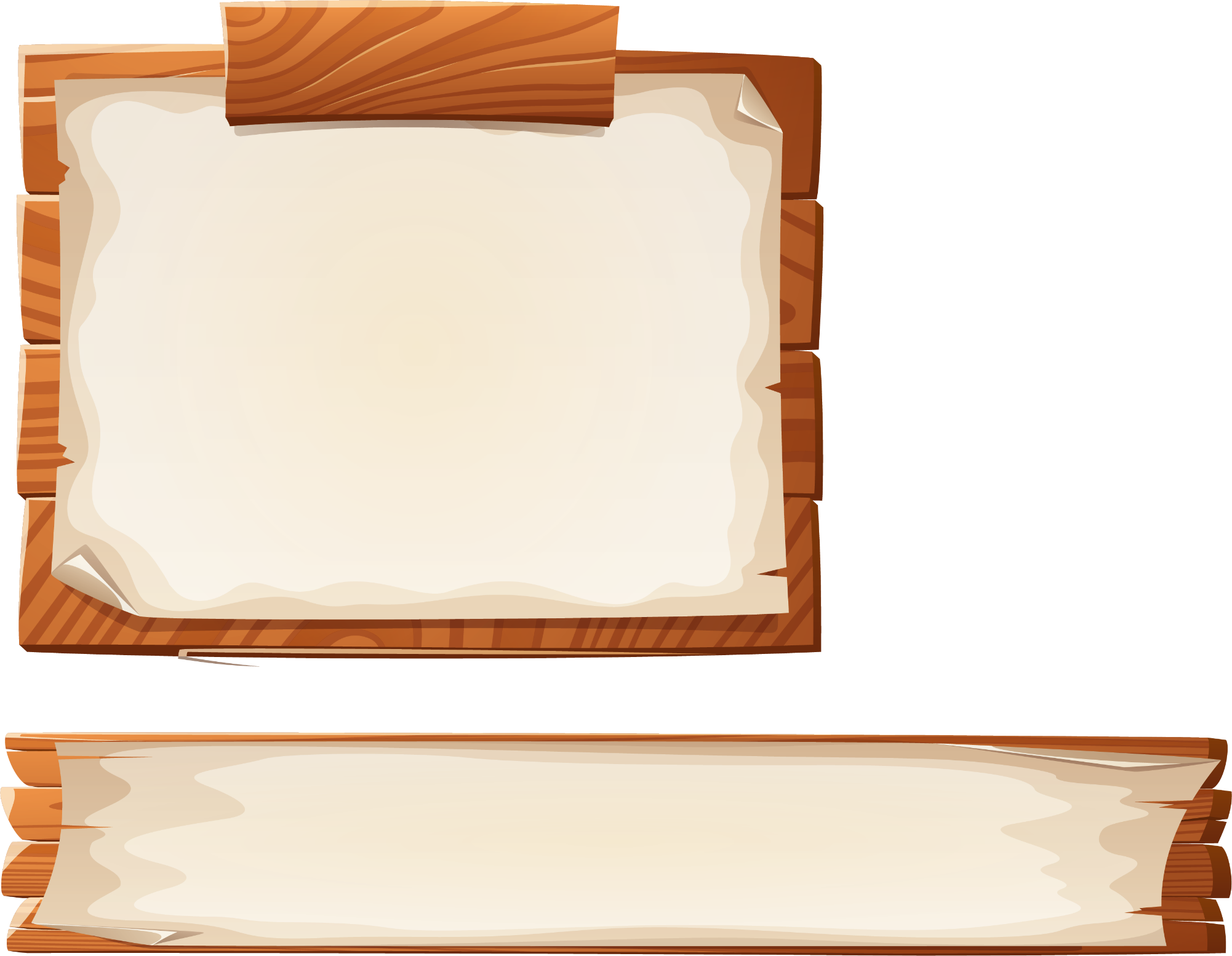 Chưa chính xác
Chưa chính xác
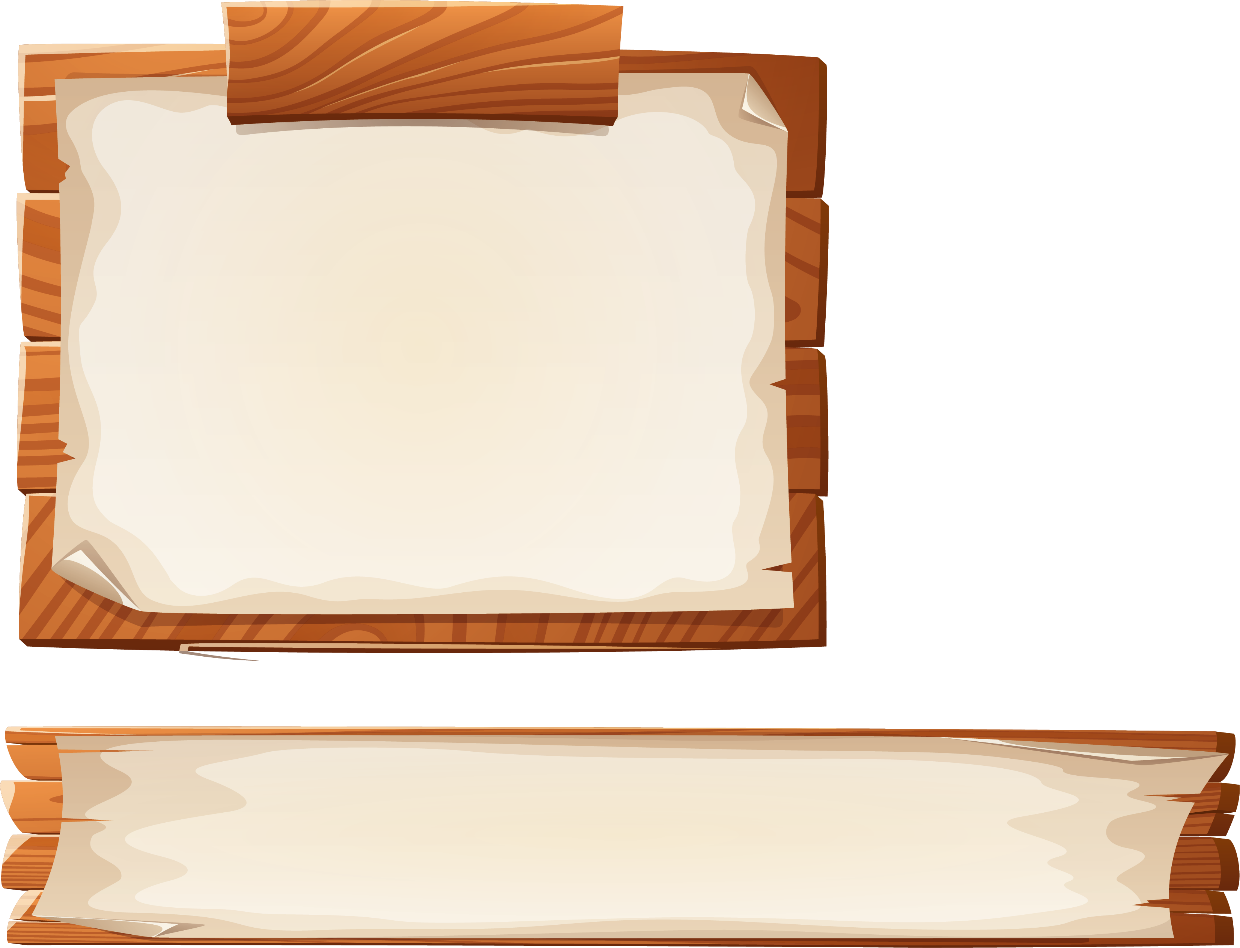 ĐÚNG
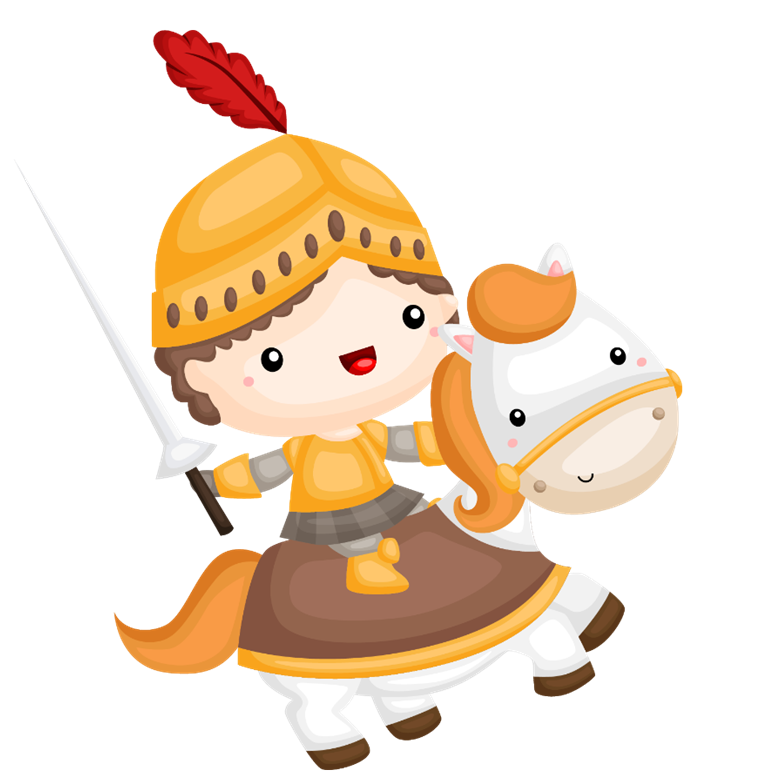 Hai đường thẳng song song cắt nhau và tạo thành một góc vuông
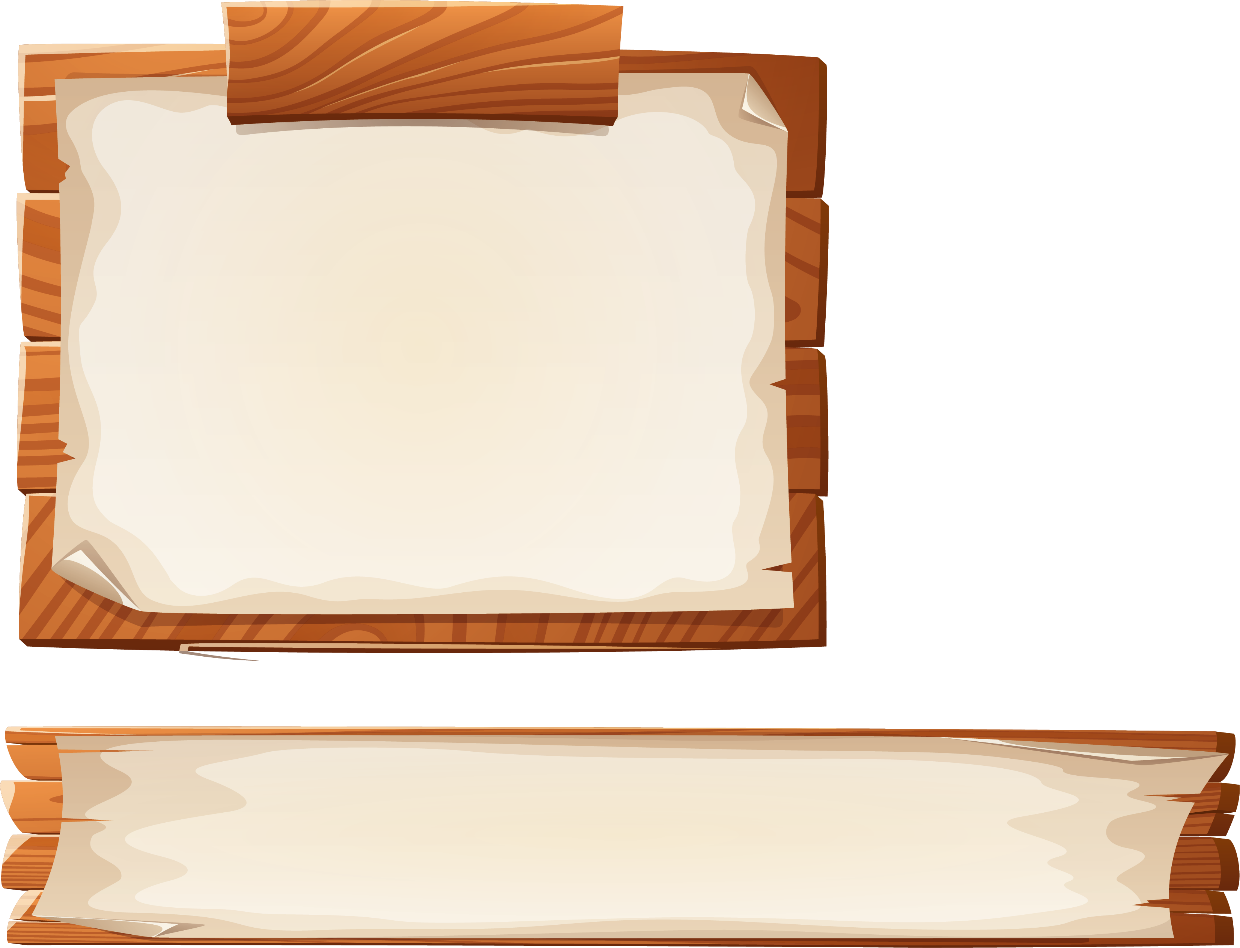 SAI
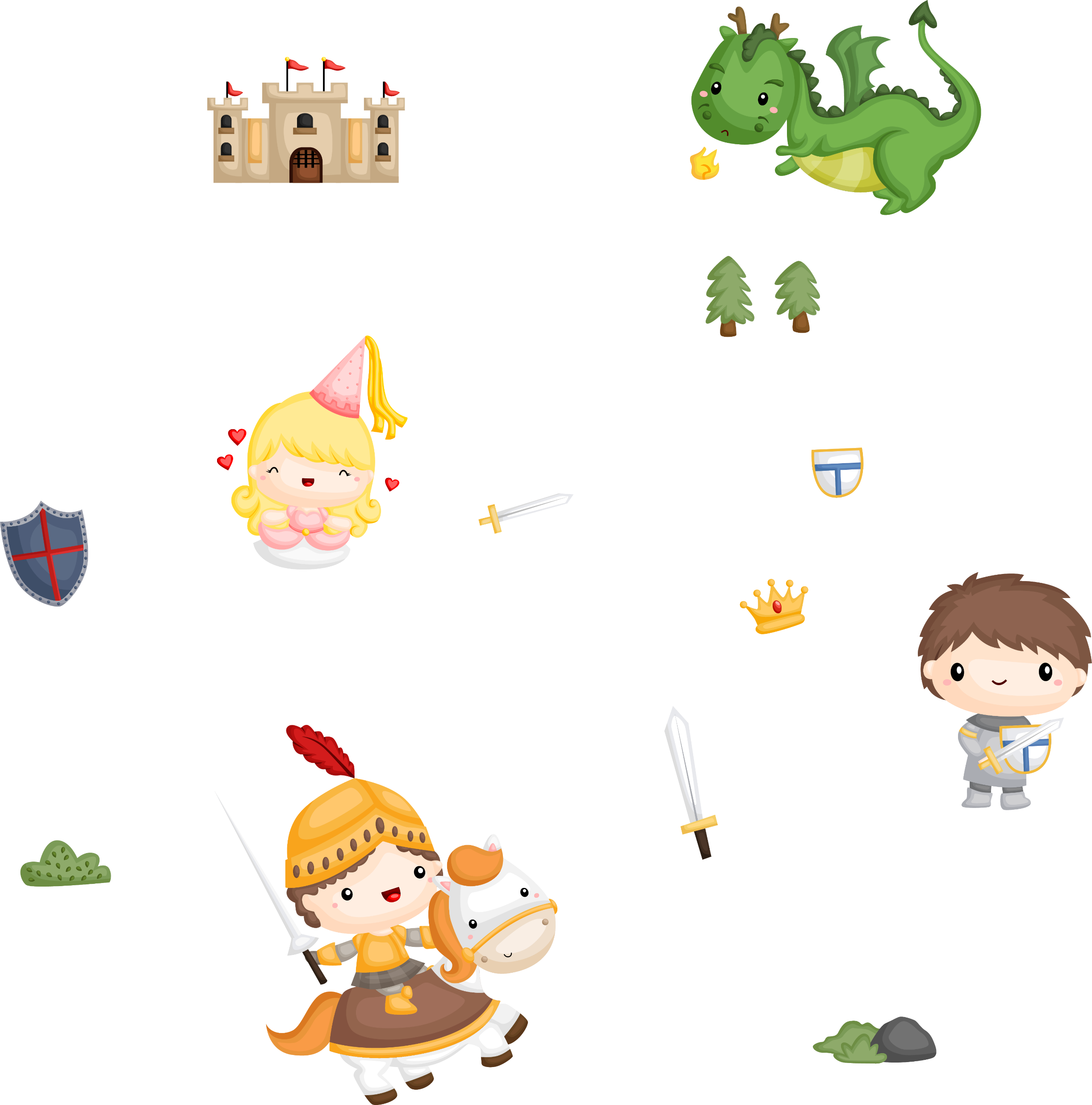 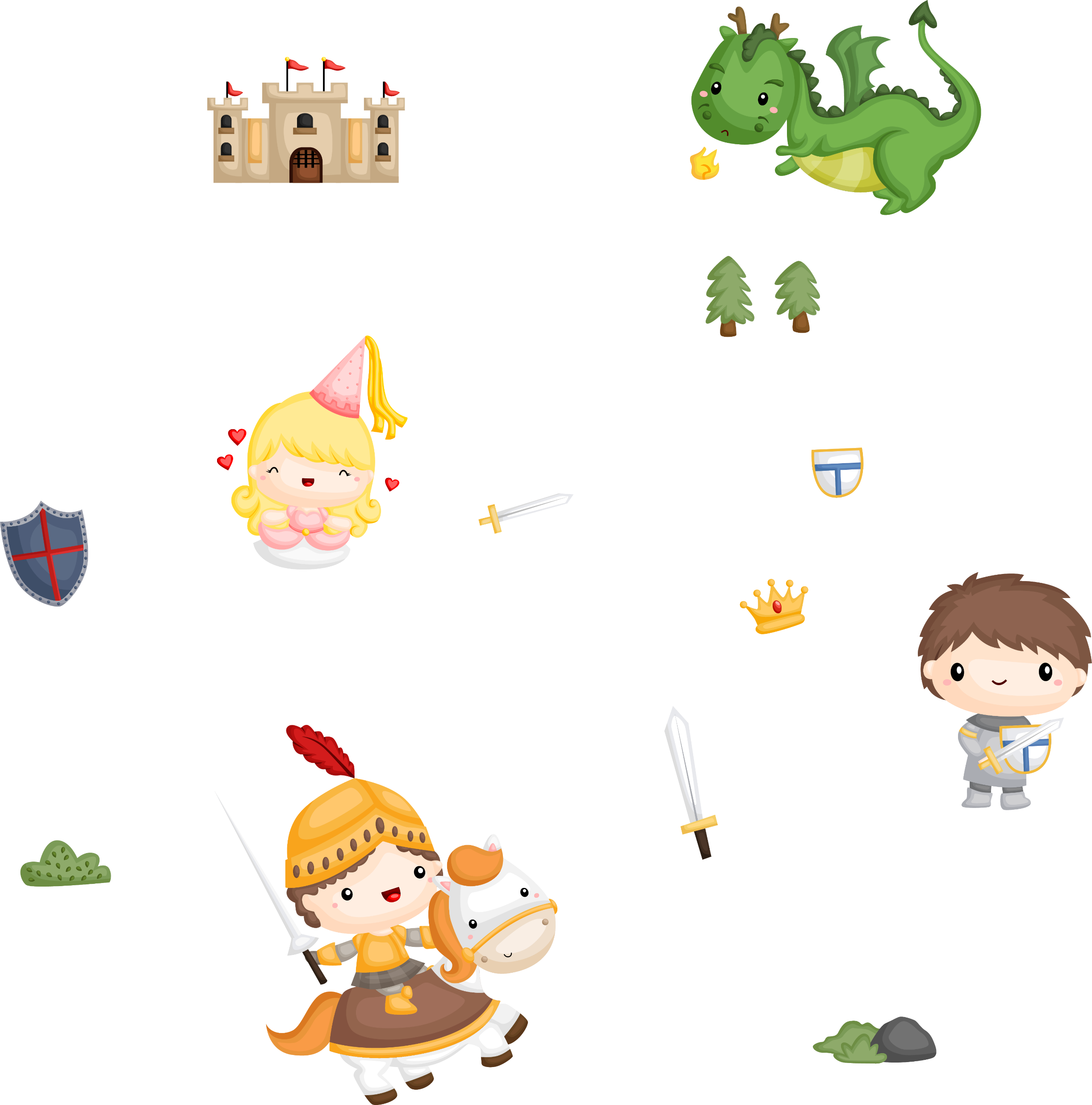 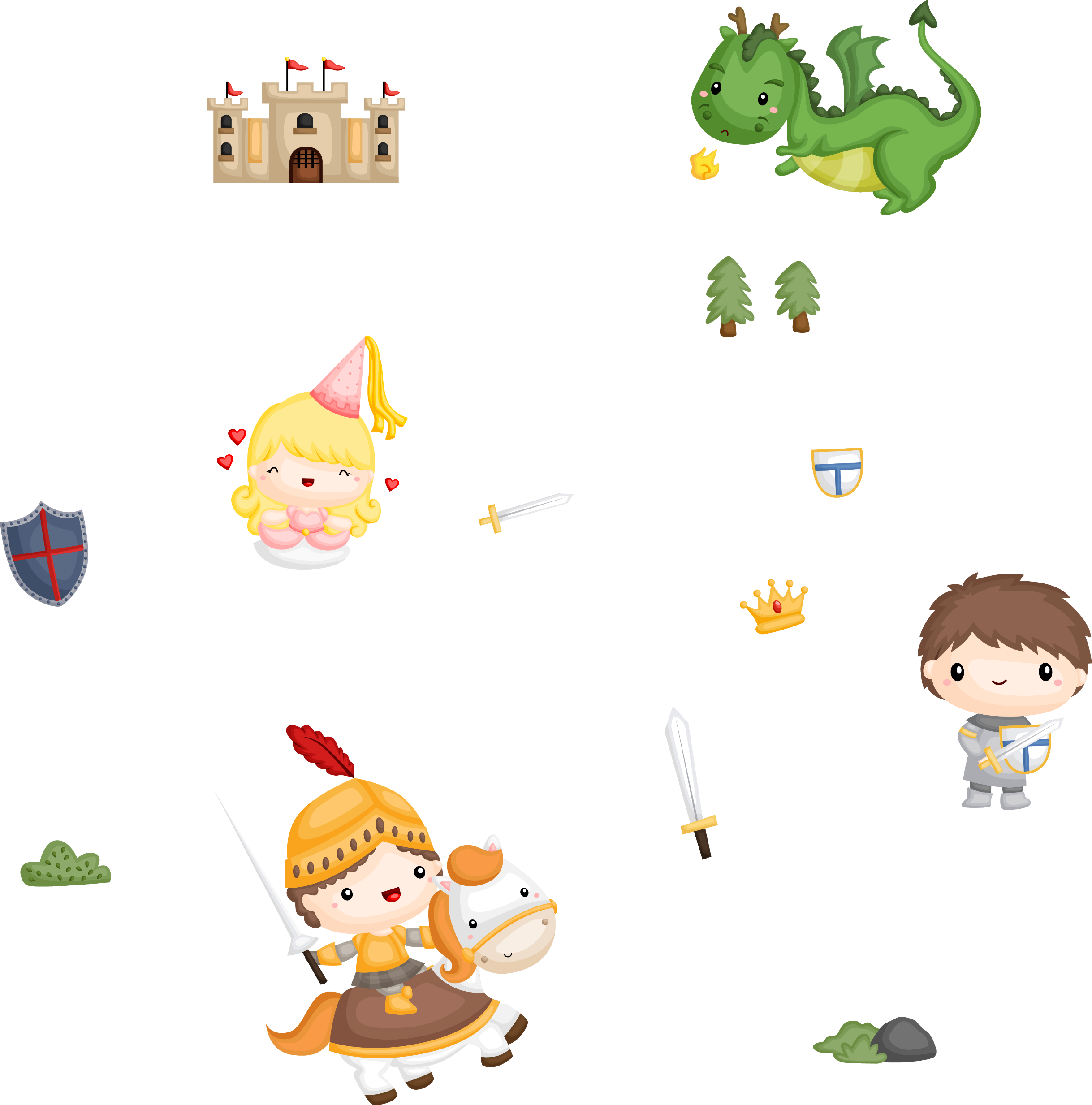 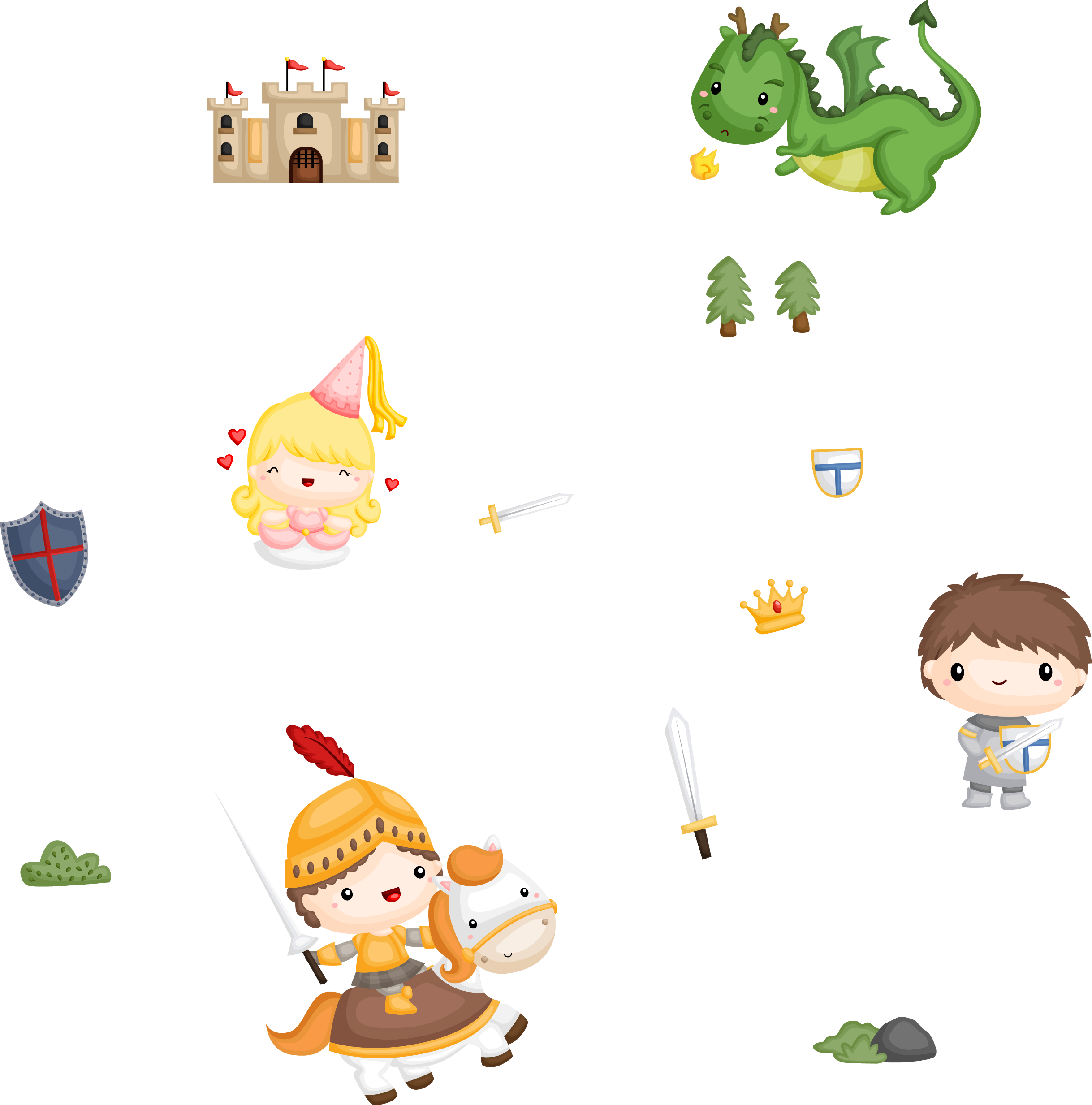 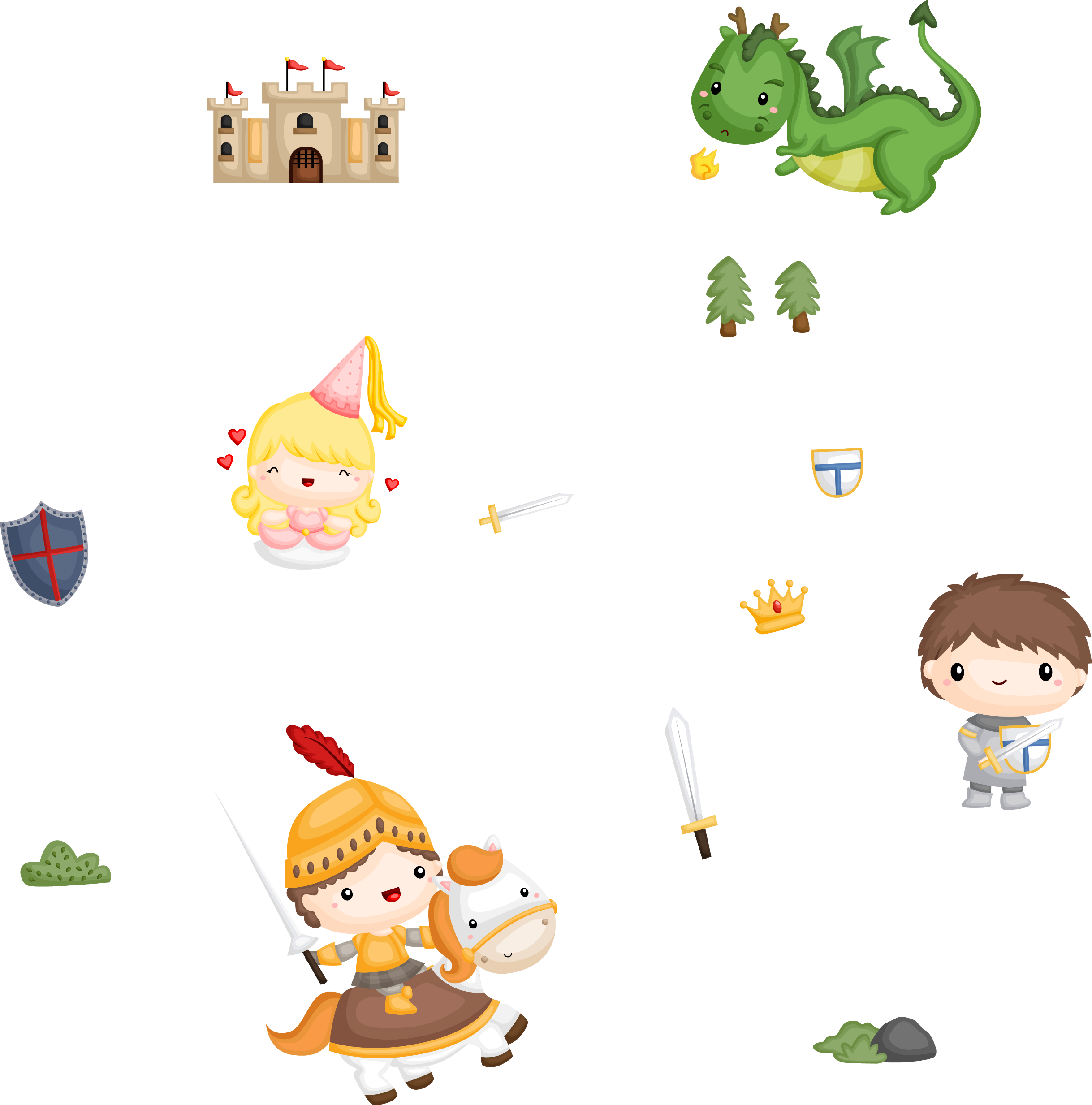 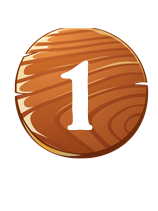 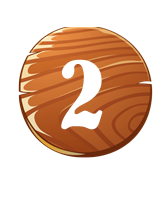 3
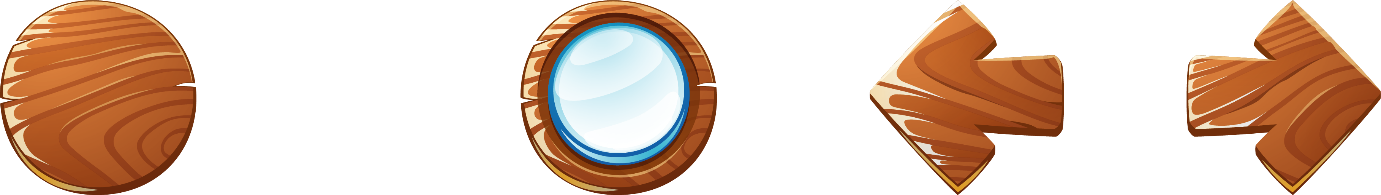 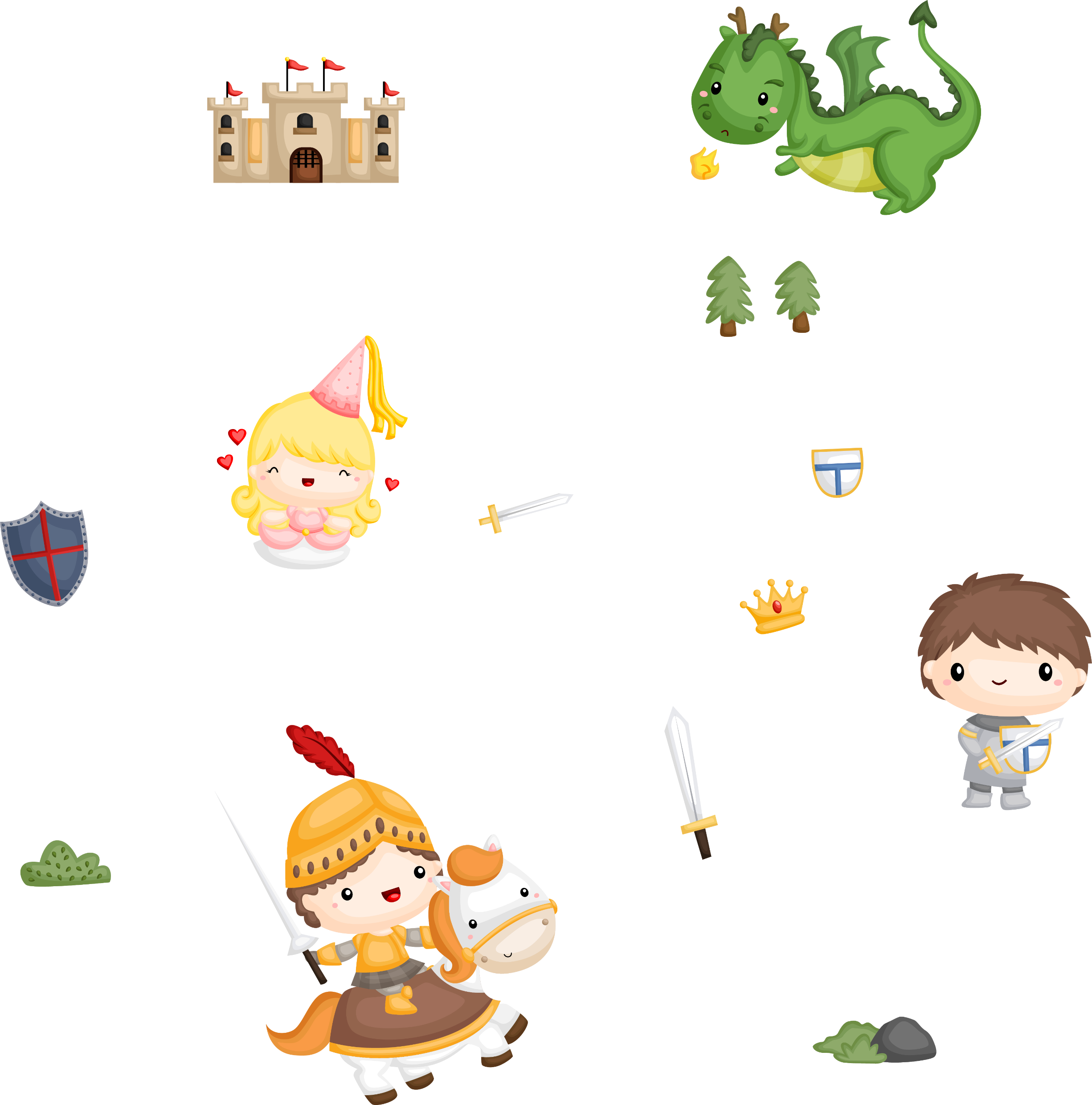 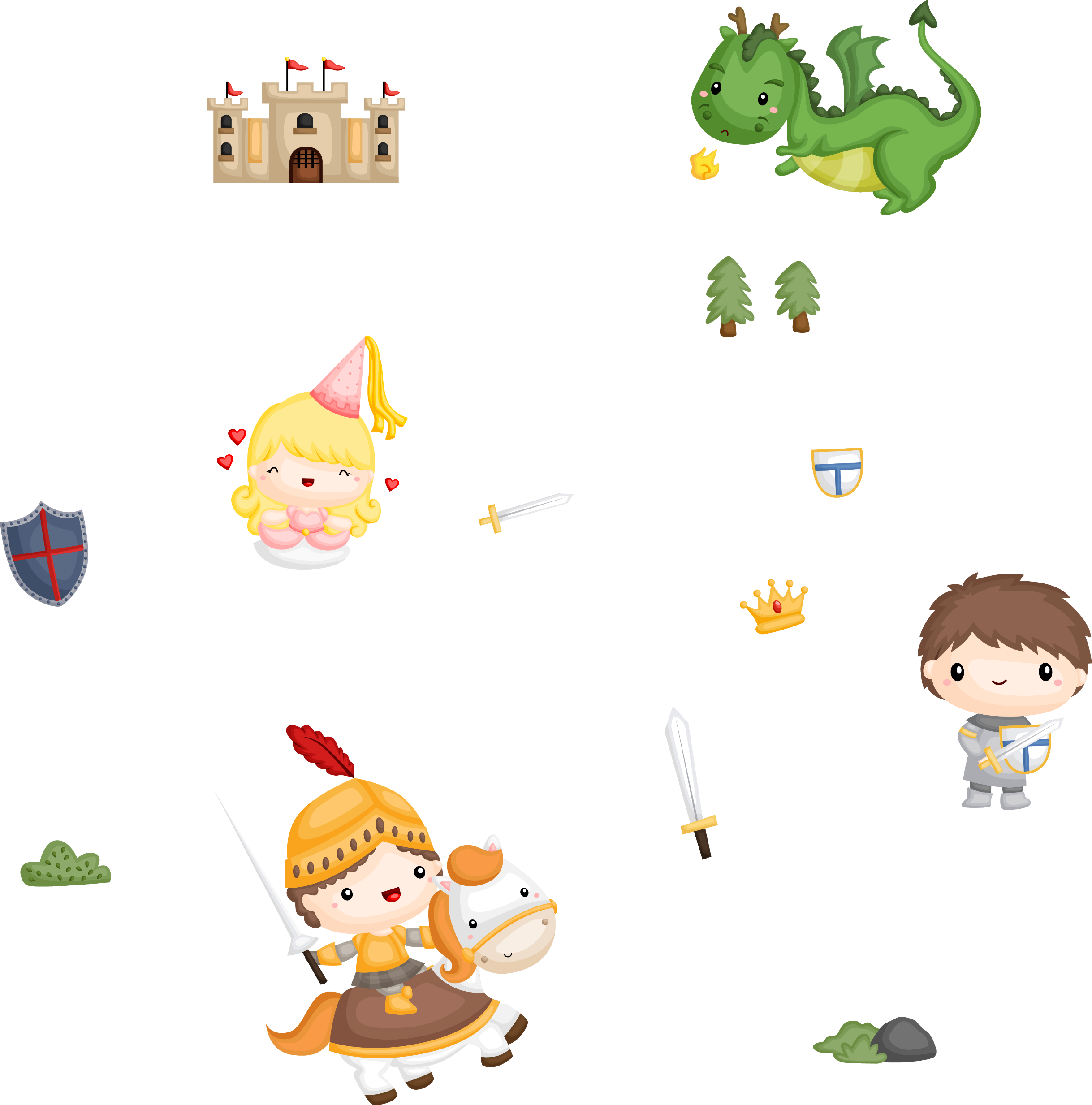 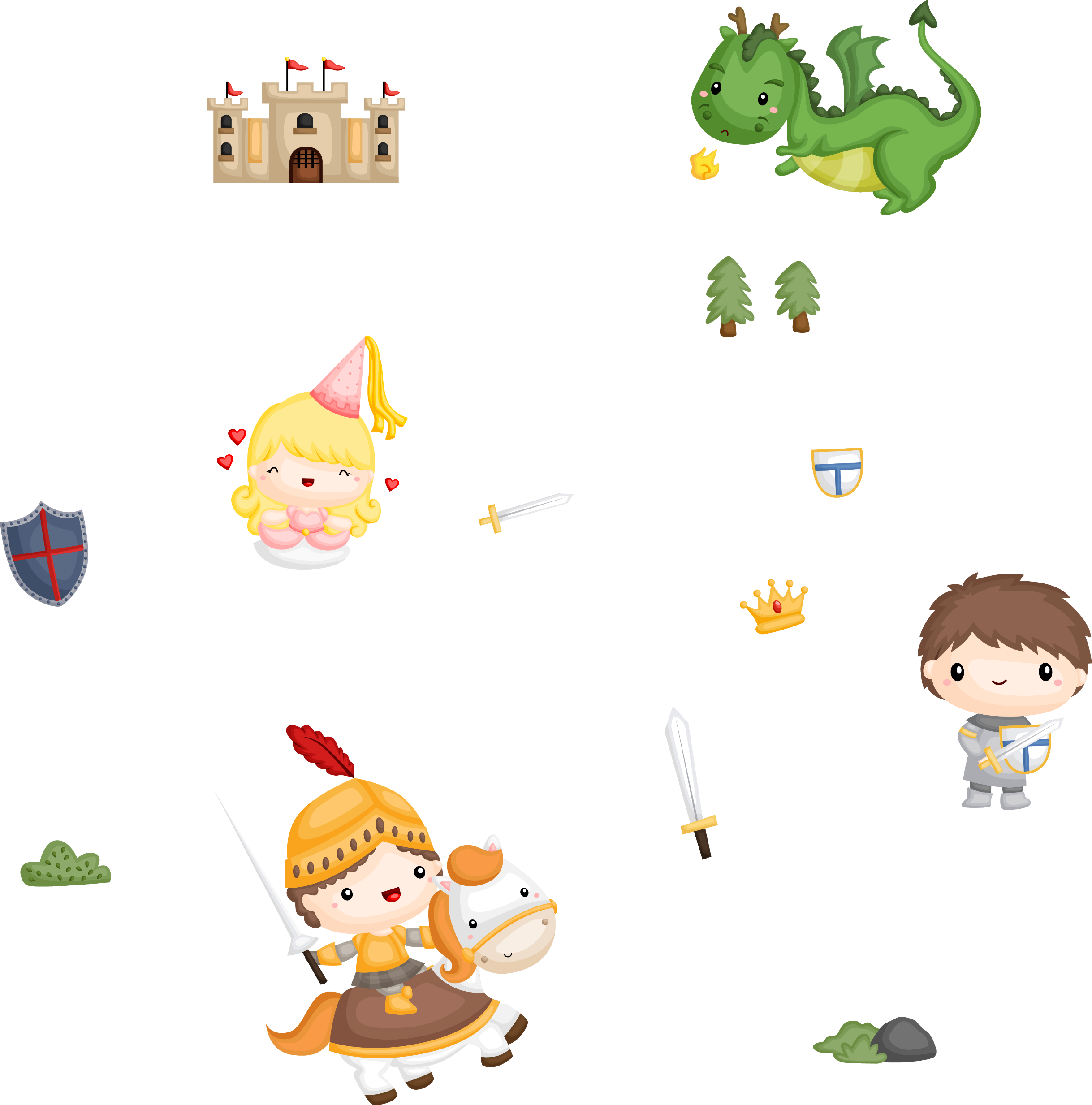 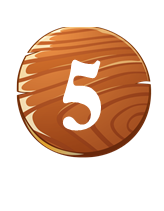 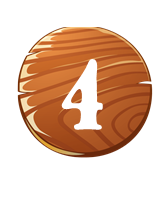 GIẢI CỨU THÀNH CÔNG
GIẢI CỨU THÀNH CÔNG
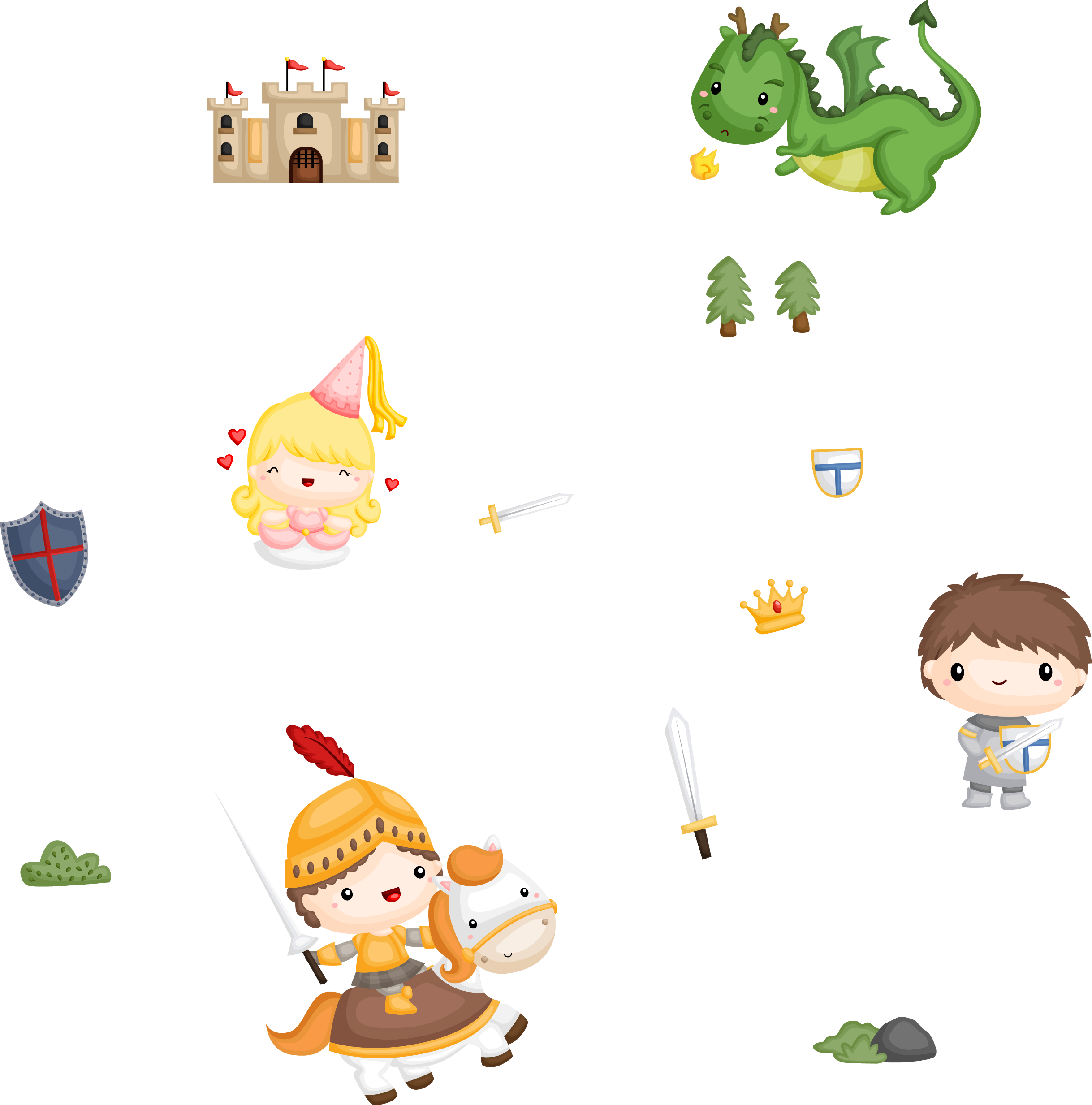 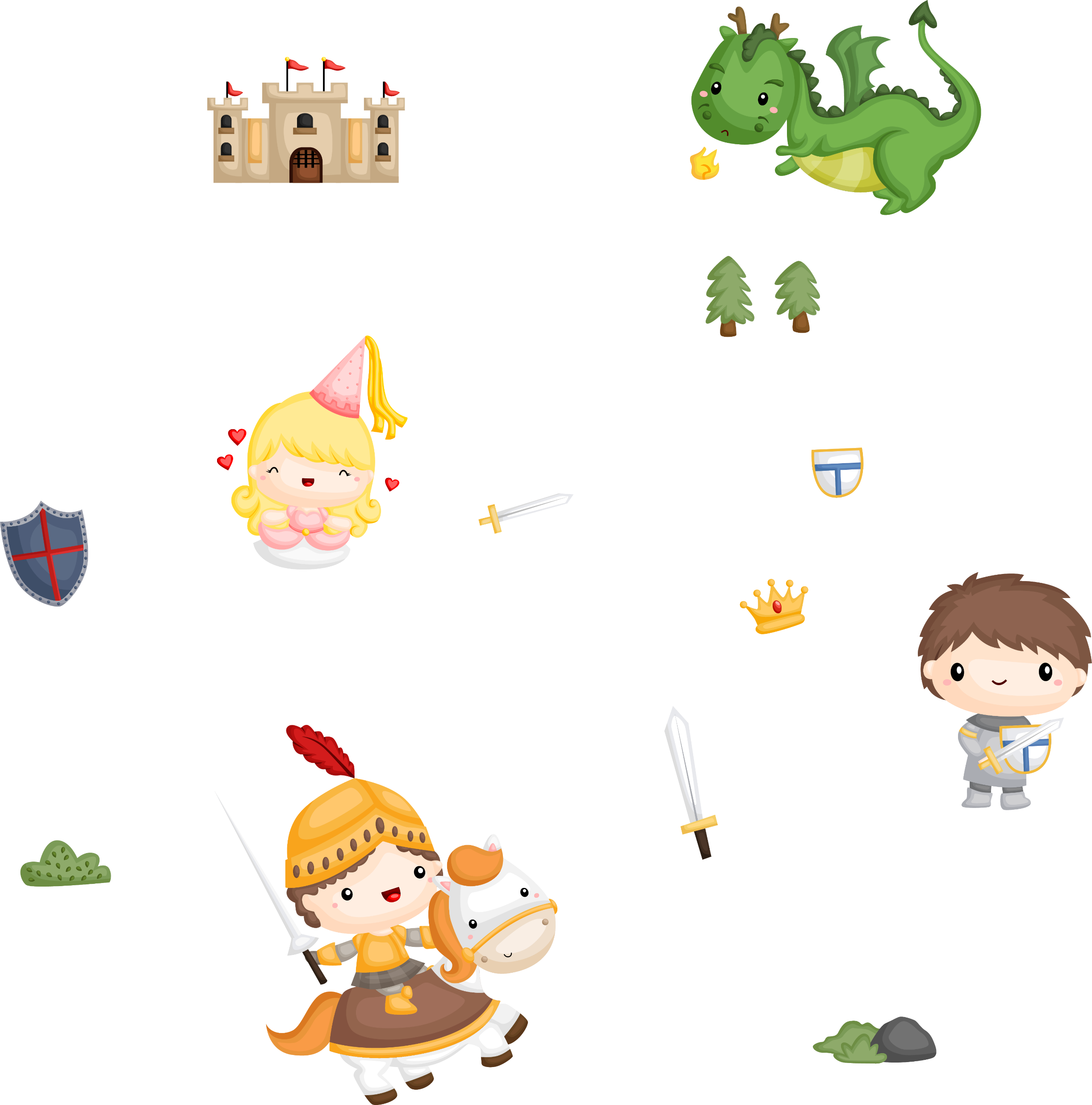 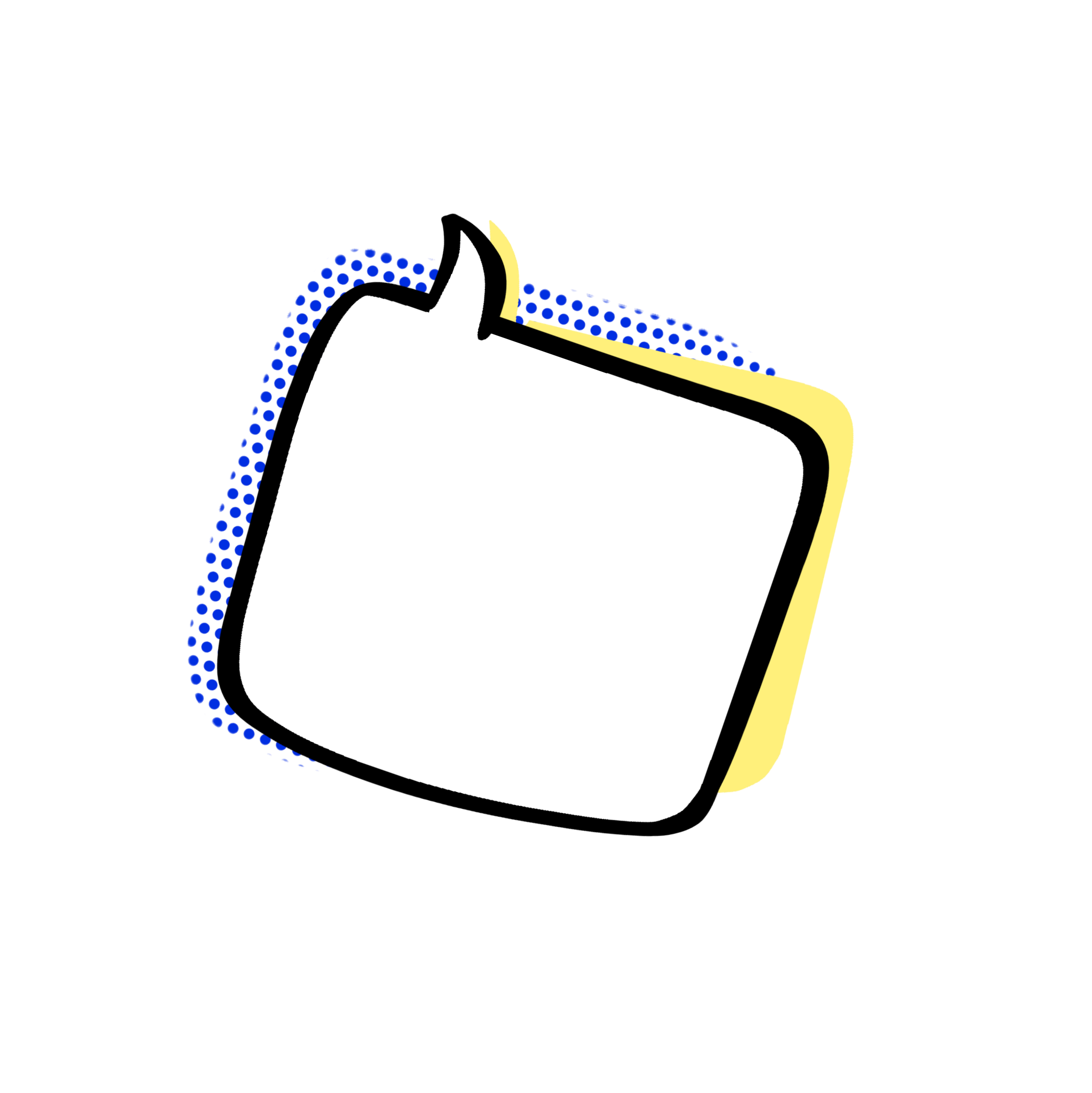 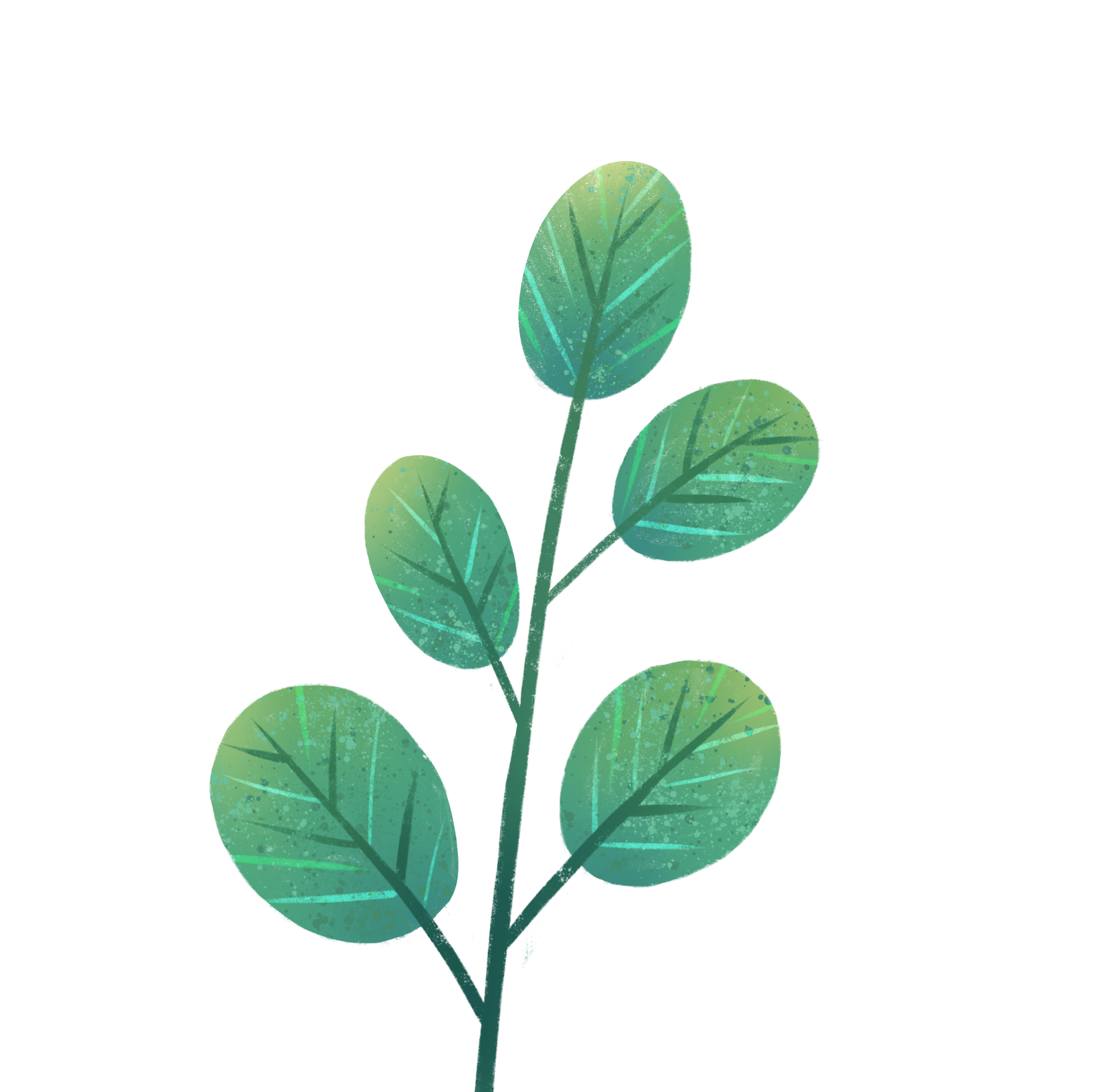 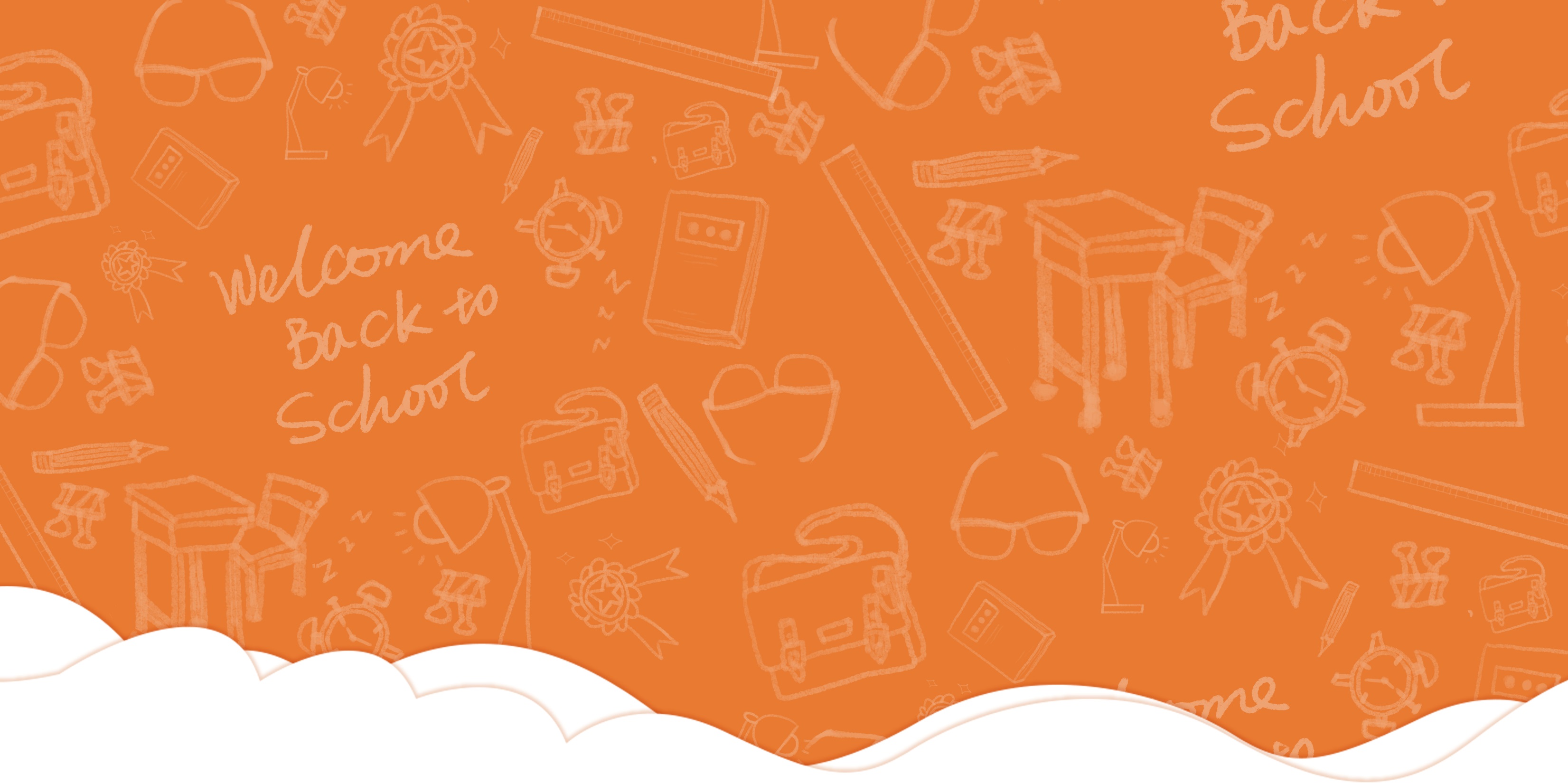 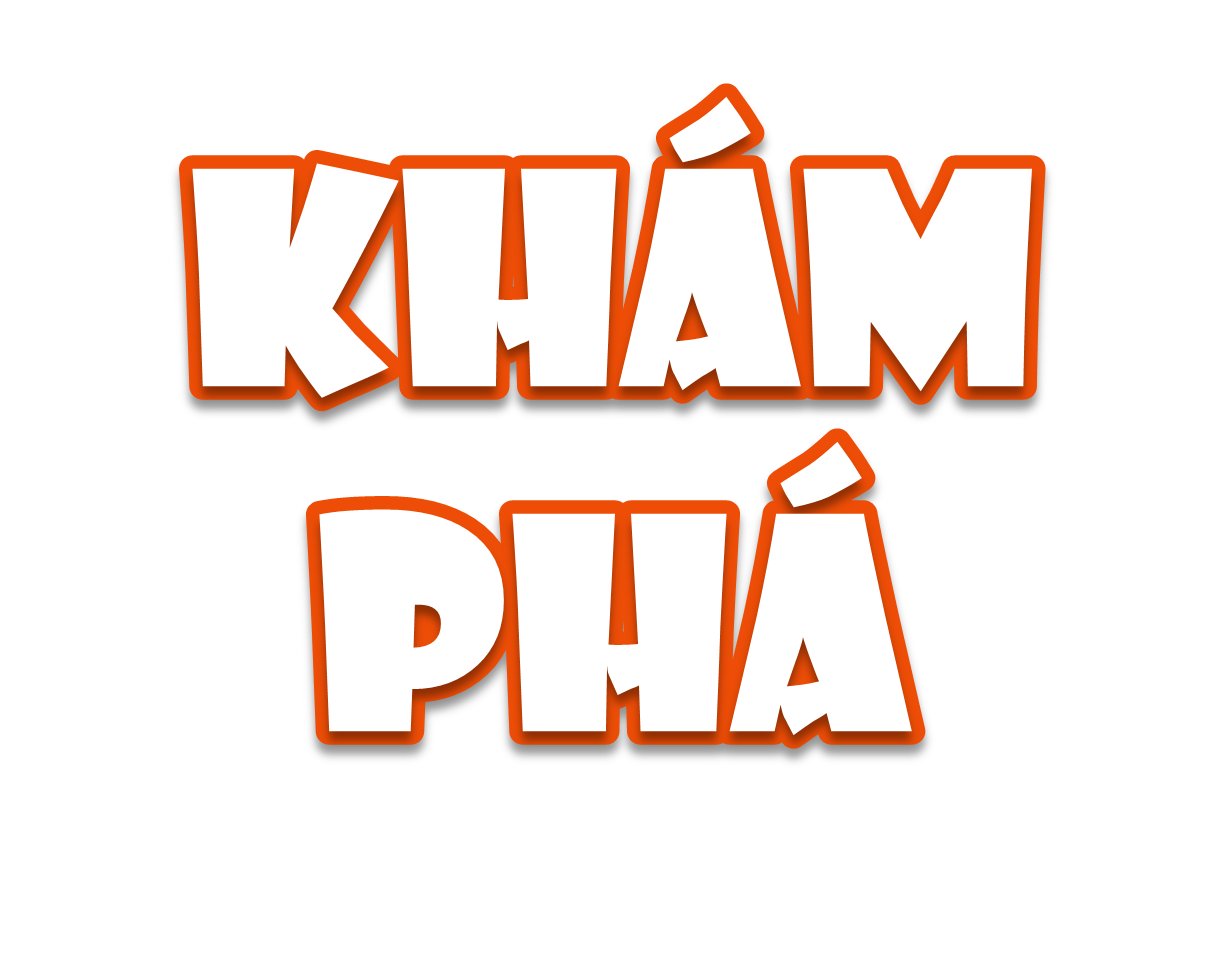 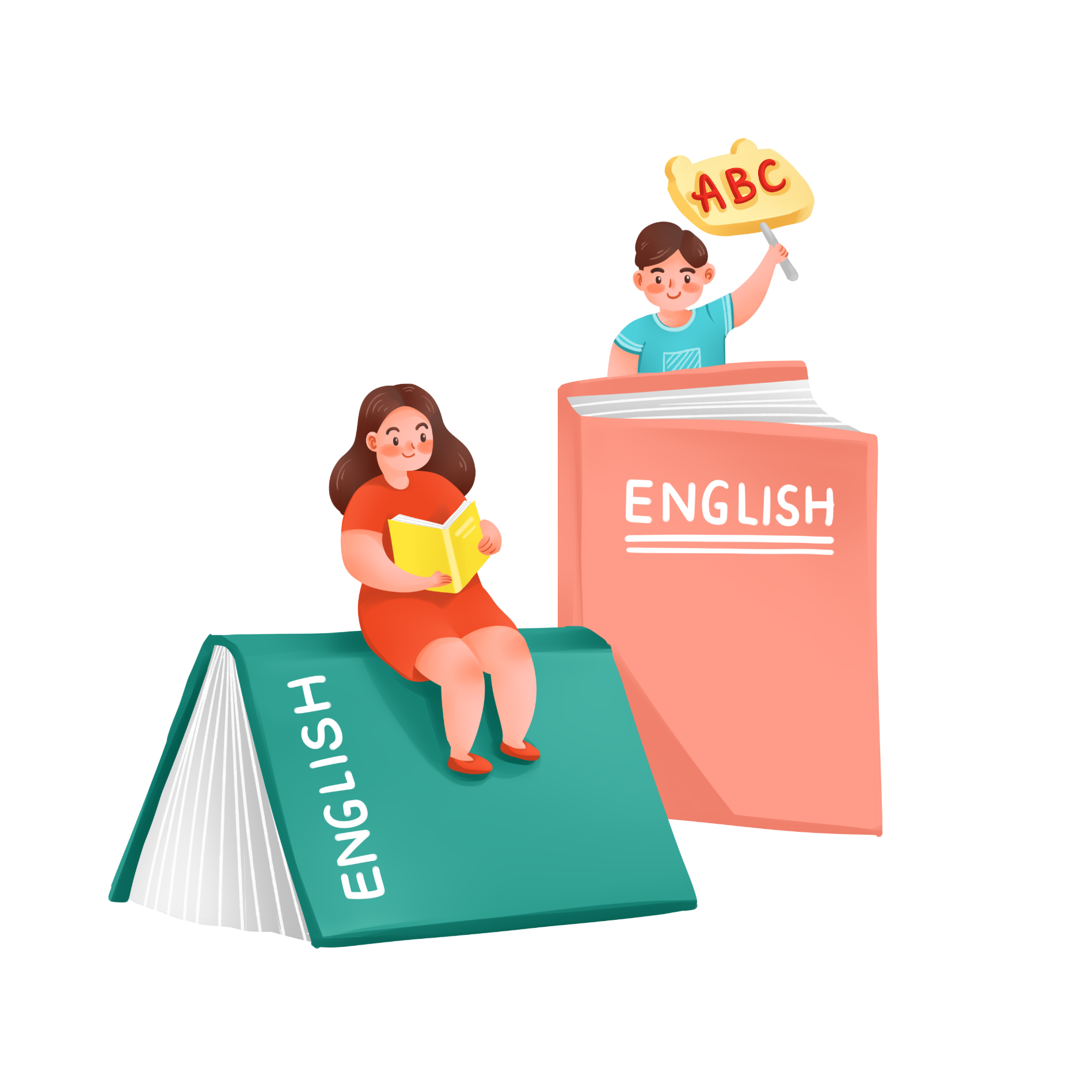 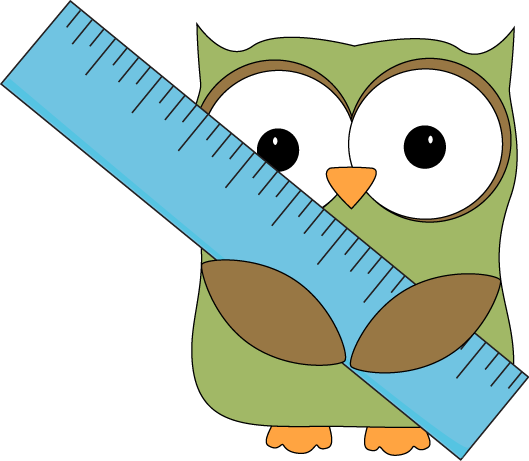 Cho điểm M và đường thẳng AB. Vẽ đường thẳng vuông góc với AB đi qua M.
M
A
B
Đặt một cạnh góc vuông của ê-ke trùng  với đường thẳng AB. Trượt e kê trên đường thẳng AB sao cho cạnh góc vuông  thứ hai gặp điểm M.
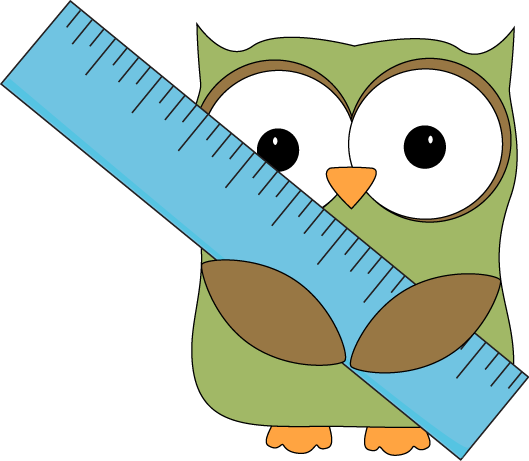 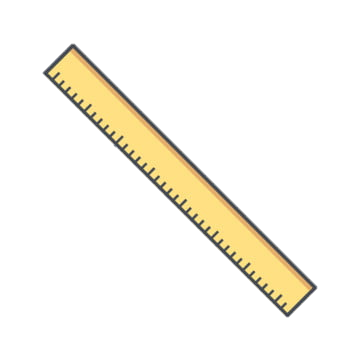 M
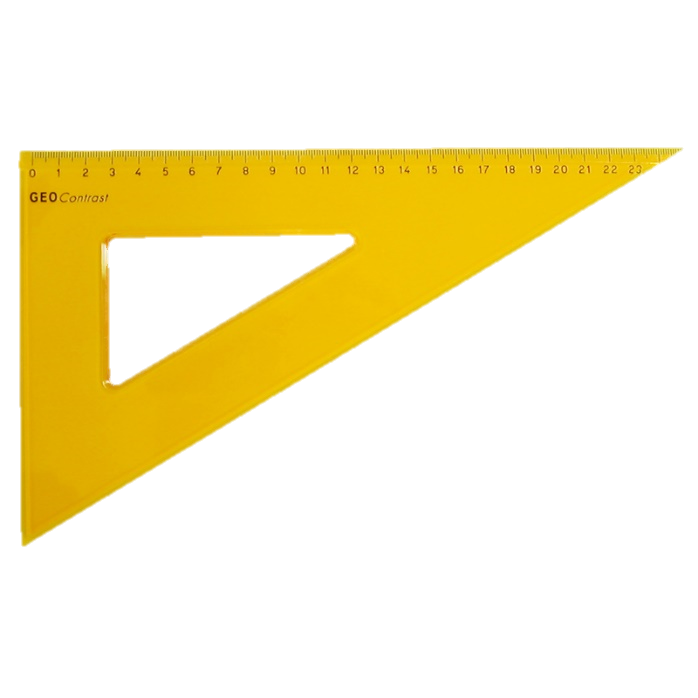 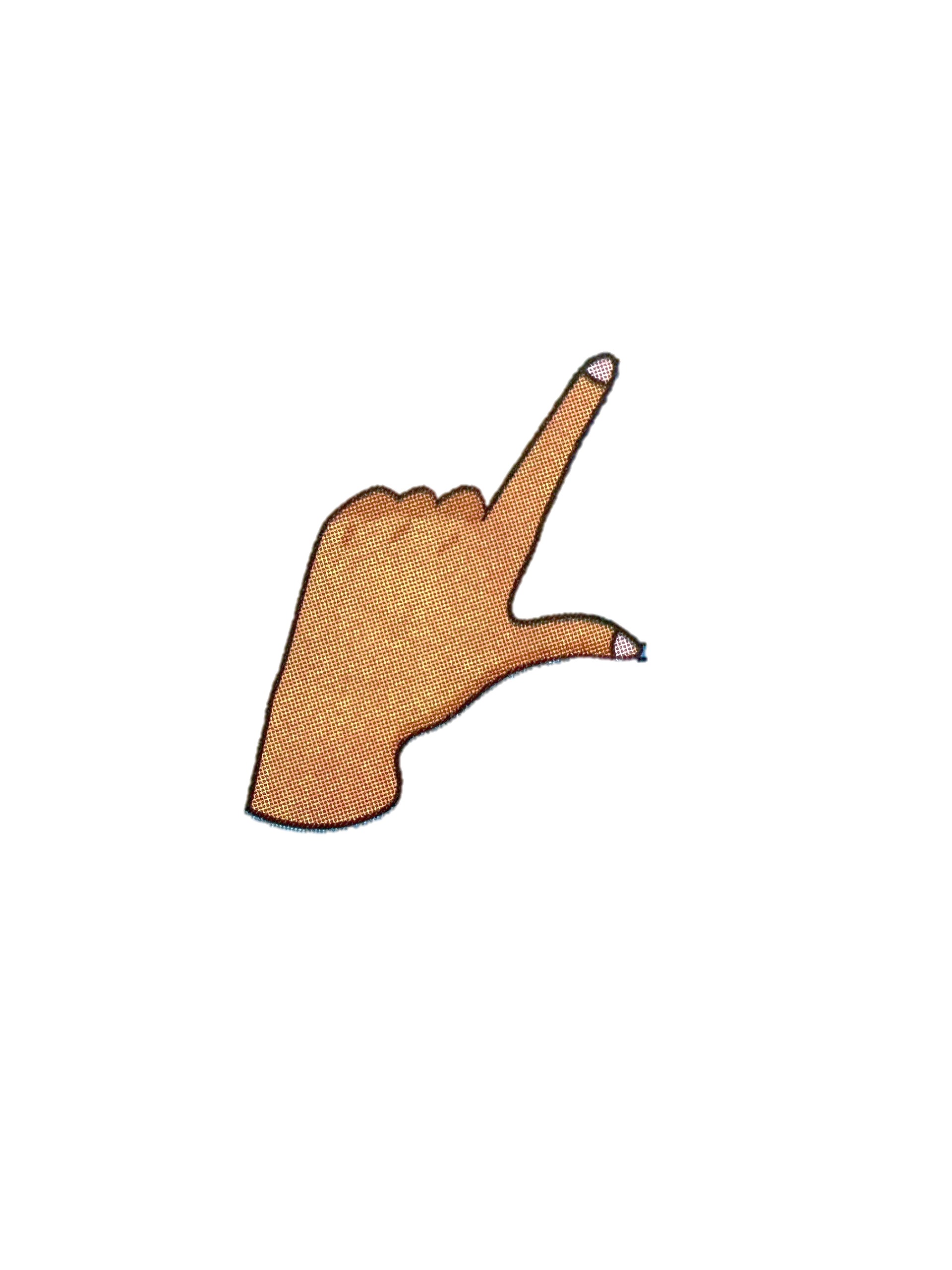 A
B
H
[Speaker Notes: -Đặt một cạnh góc vuông của ê-ke trùng  với đường thẳng AB. Trượt e kê trên đường thẳng AB sao cho cạnh góc vuông  thứ hai gặp điểm M. 
-Tại góc vuông của e kê chấm 1 điểm H trên đường thẳng AB. 
-Đặt thước kẻ trùng với điểm M và H]
Kẻ một đường thẳng theo thước kẻ đi qua điểm M và cắt đường thẳng AB tại điểm H.
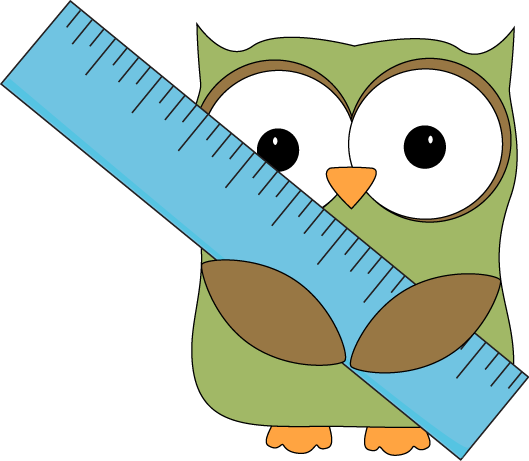 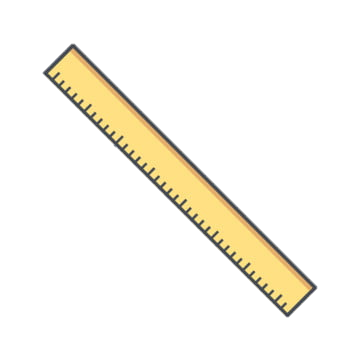 M
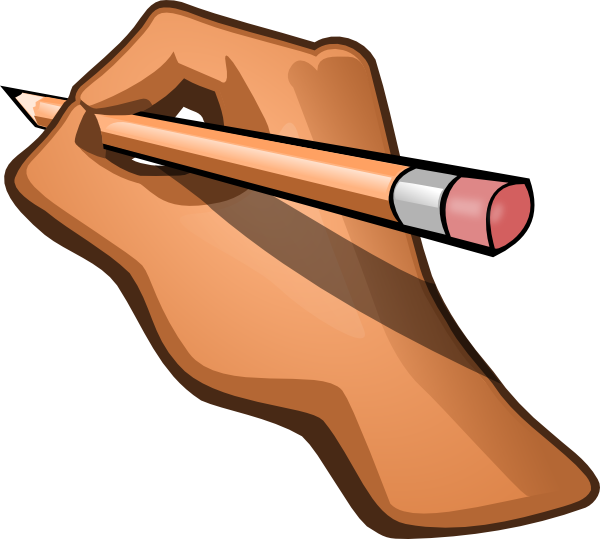 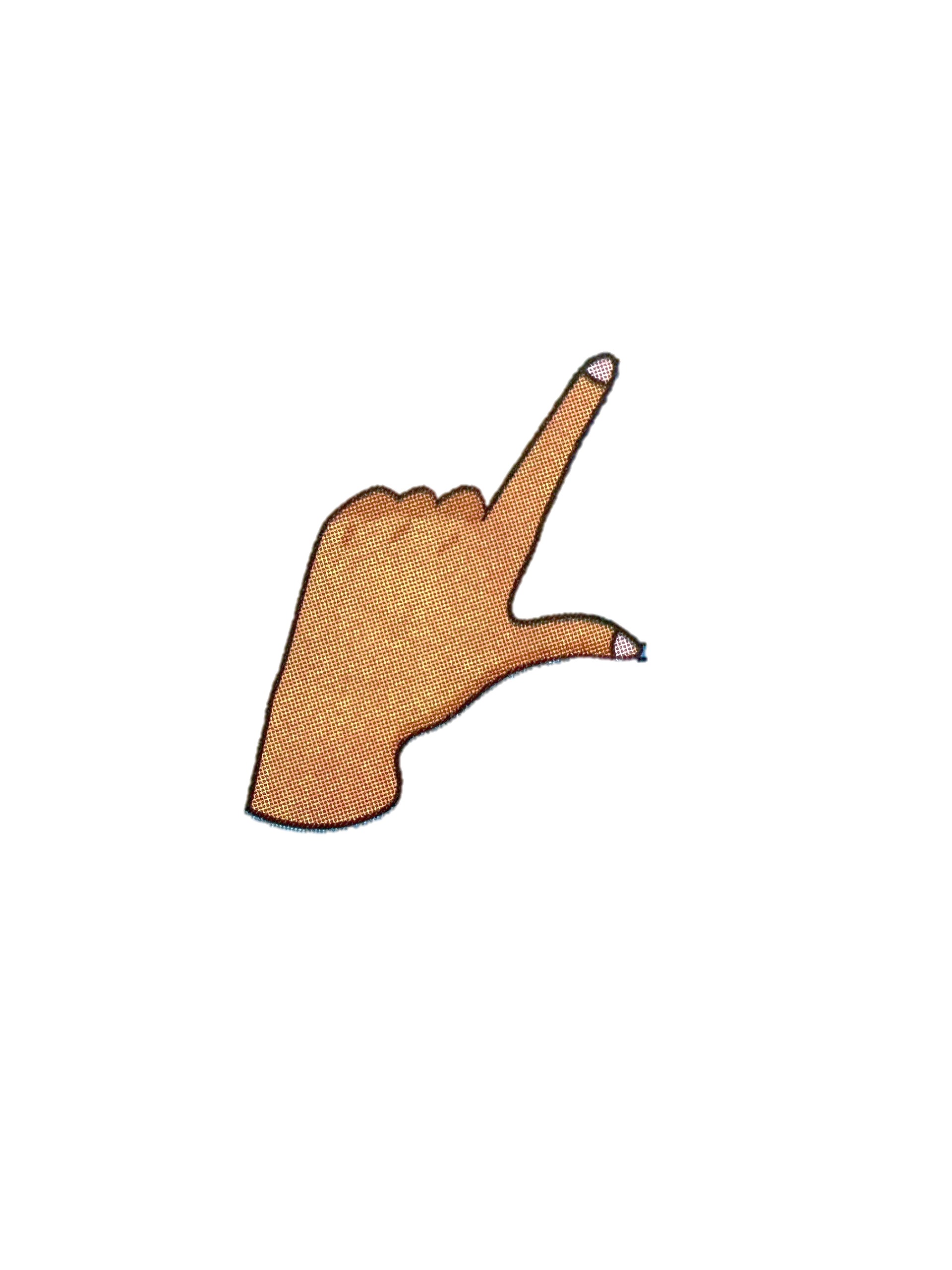 A
B
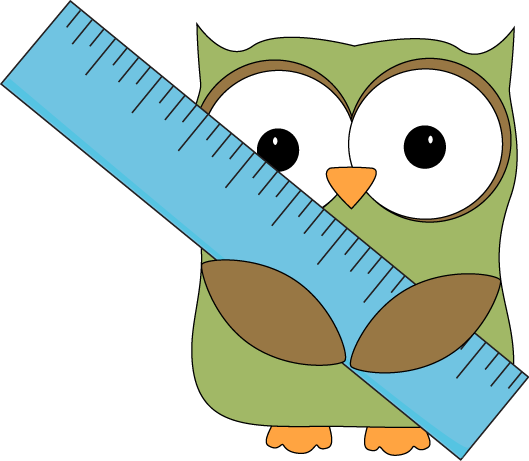 M
A
B
H
Đường thẳng MH vuông góc với đường thẳng AB
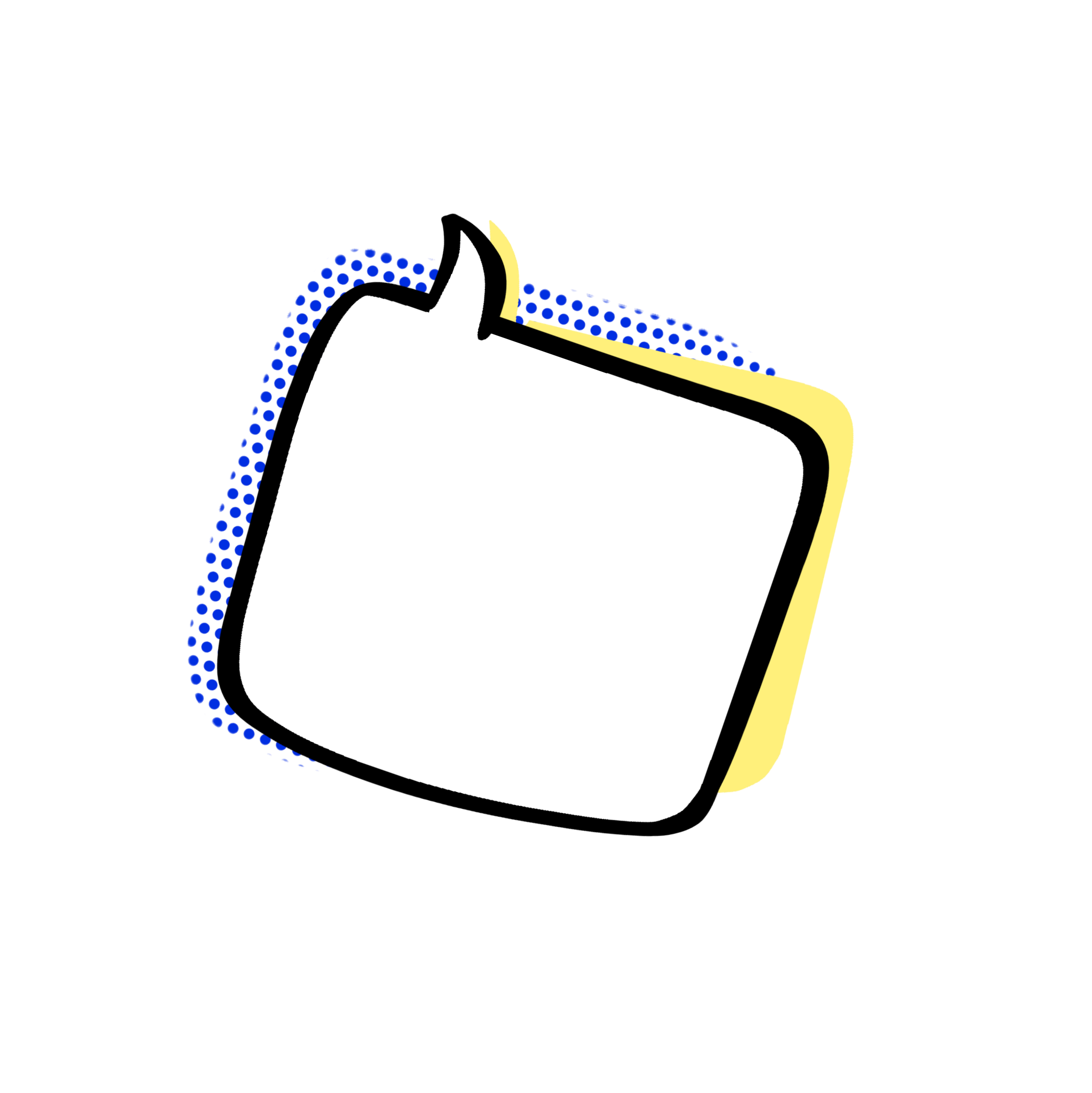 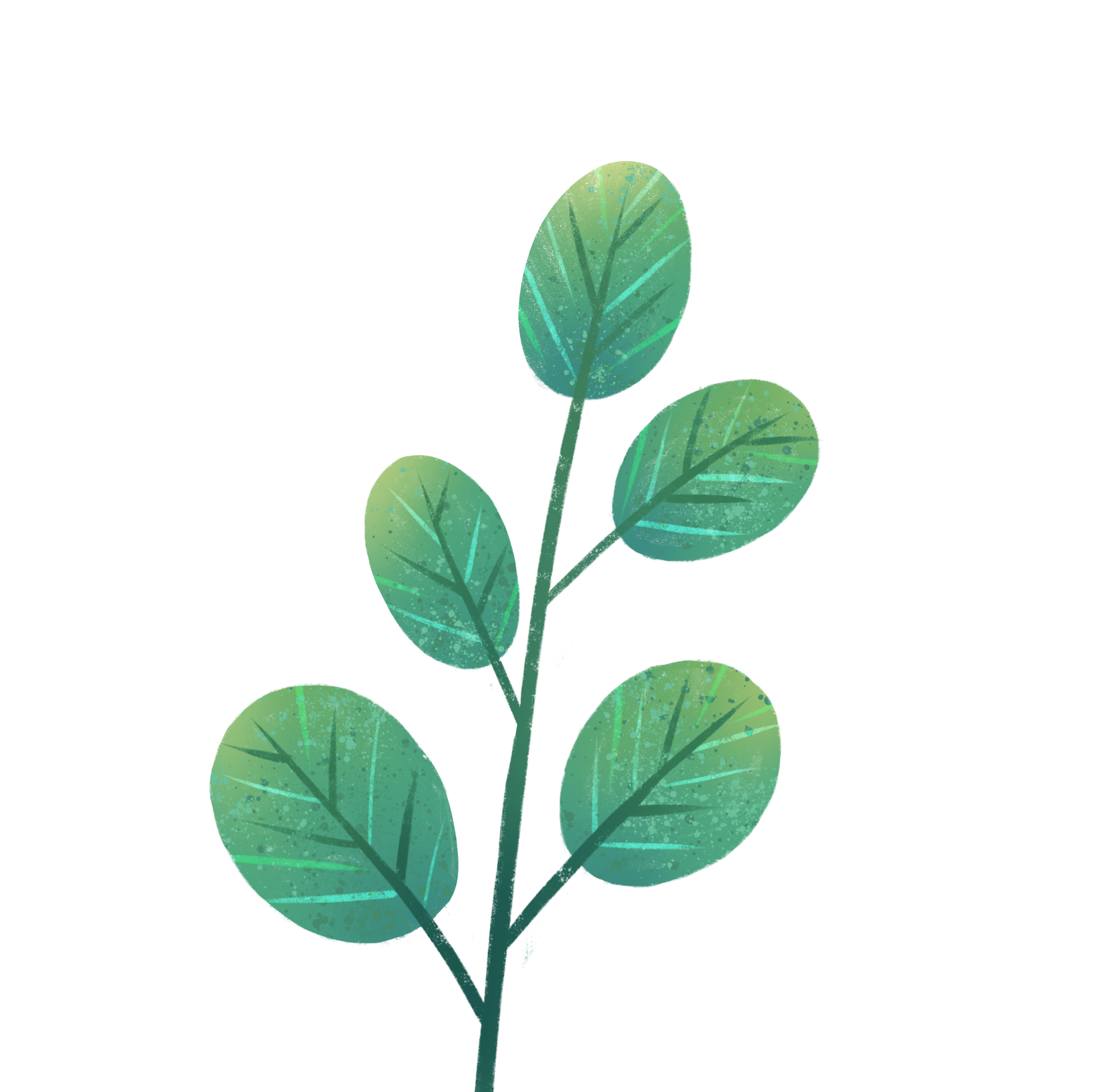 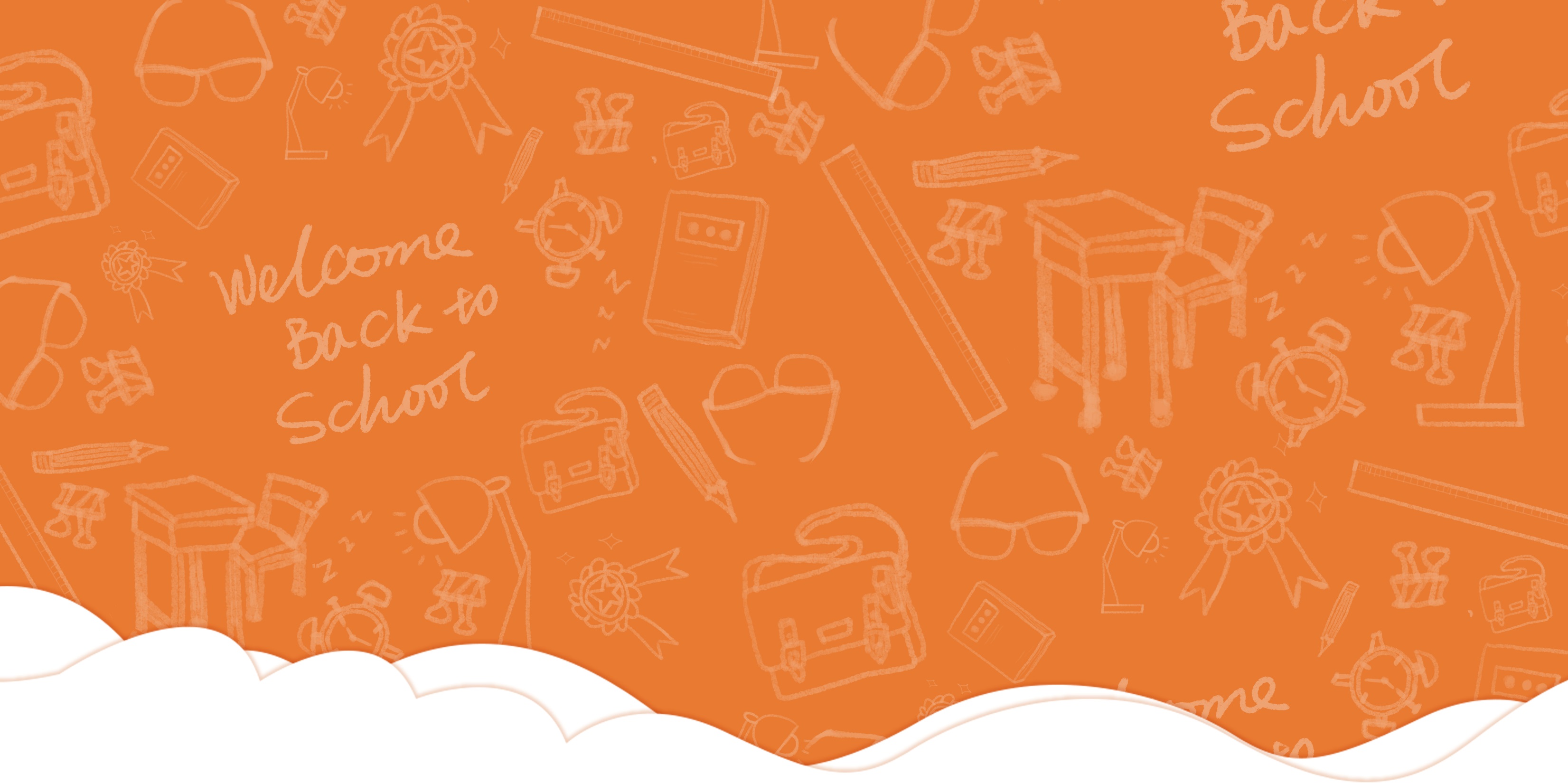 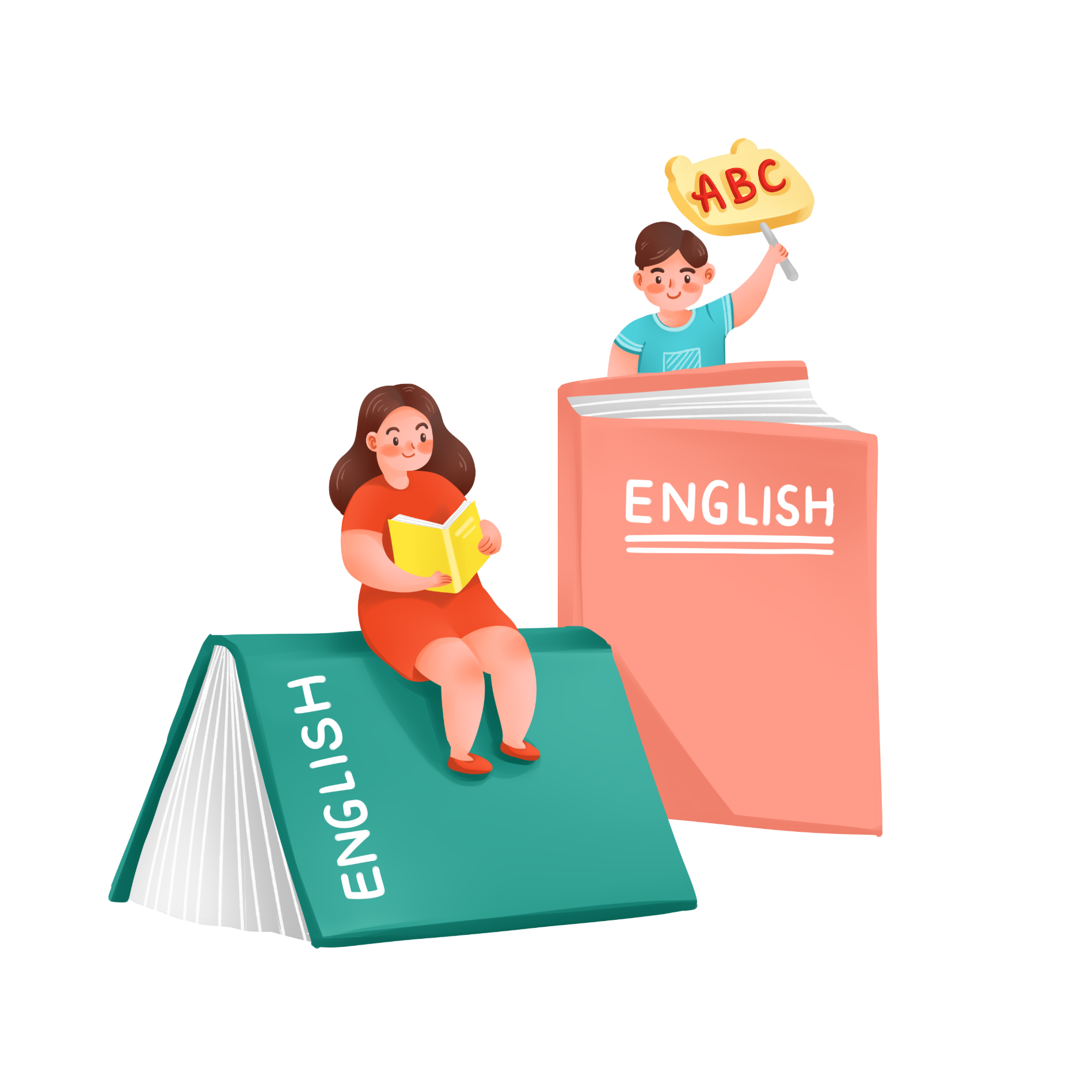 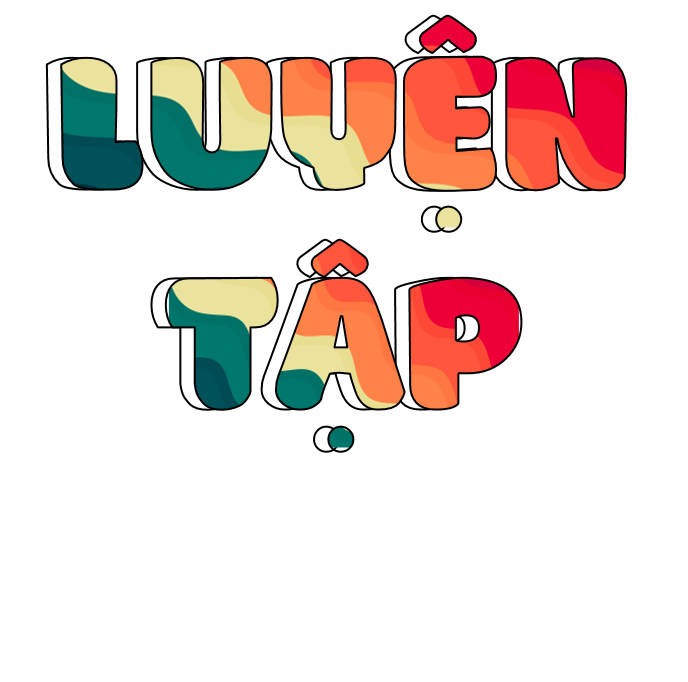 1. a) Nêu cách vẽ đường thẳng vuông góc với đường thẳng AB và đi qua điểm O.
b) Nêu cách vẽ đường thẳng đi qua điểm  H và vuông góc với đường thẳng CD.
A
B
D
C
H
2. Lấy điểm O. Nêu cách vẽ đường thẳng OA, sau đó vẽ đường thẳng OB vuông góc với đường thẳng OA.
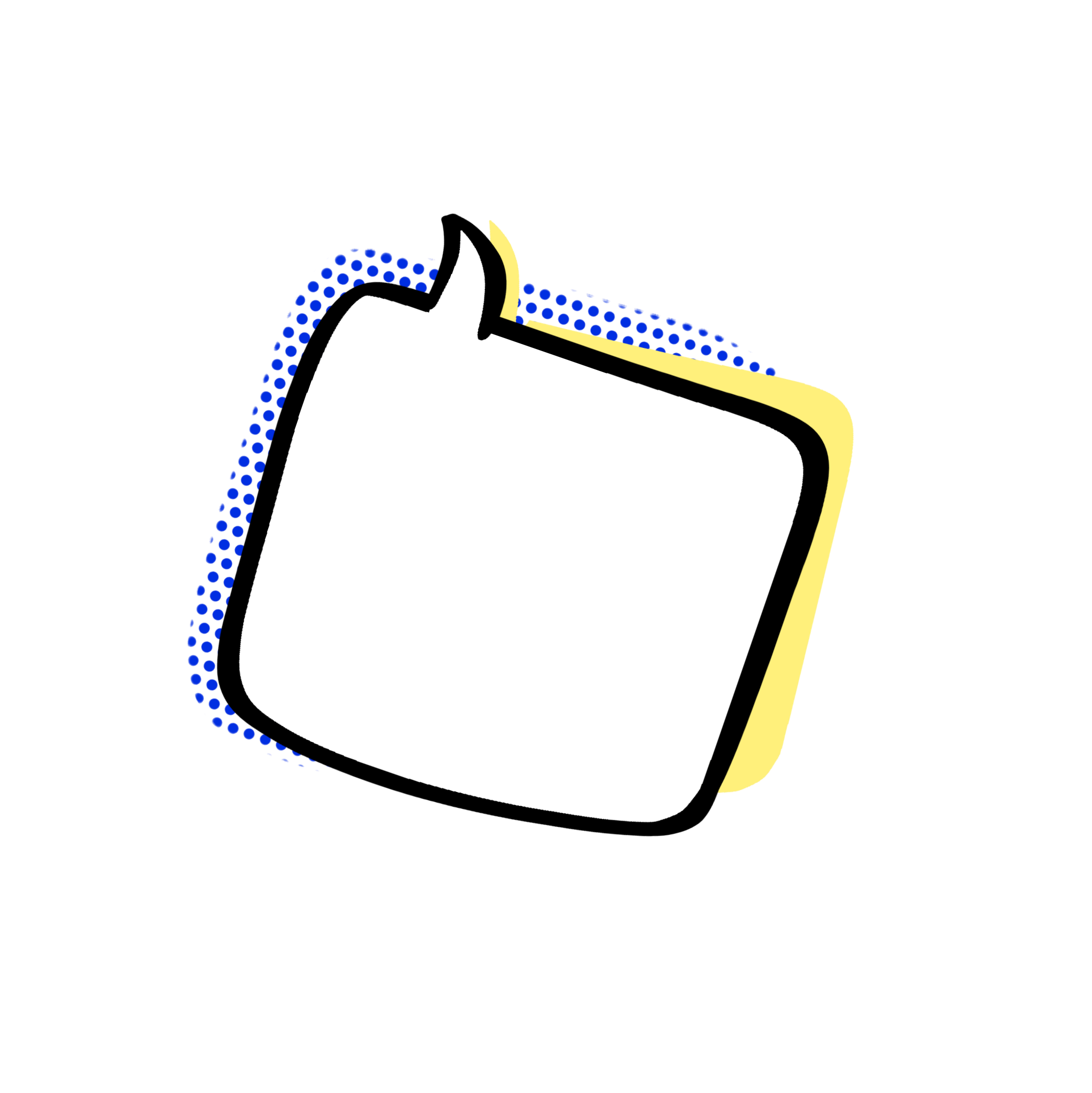 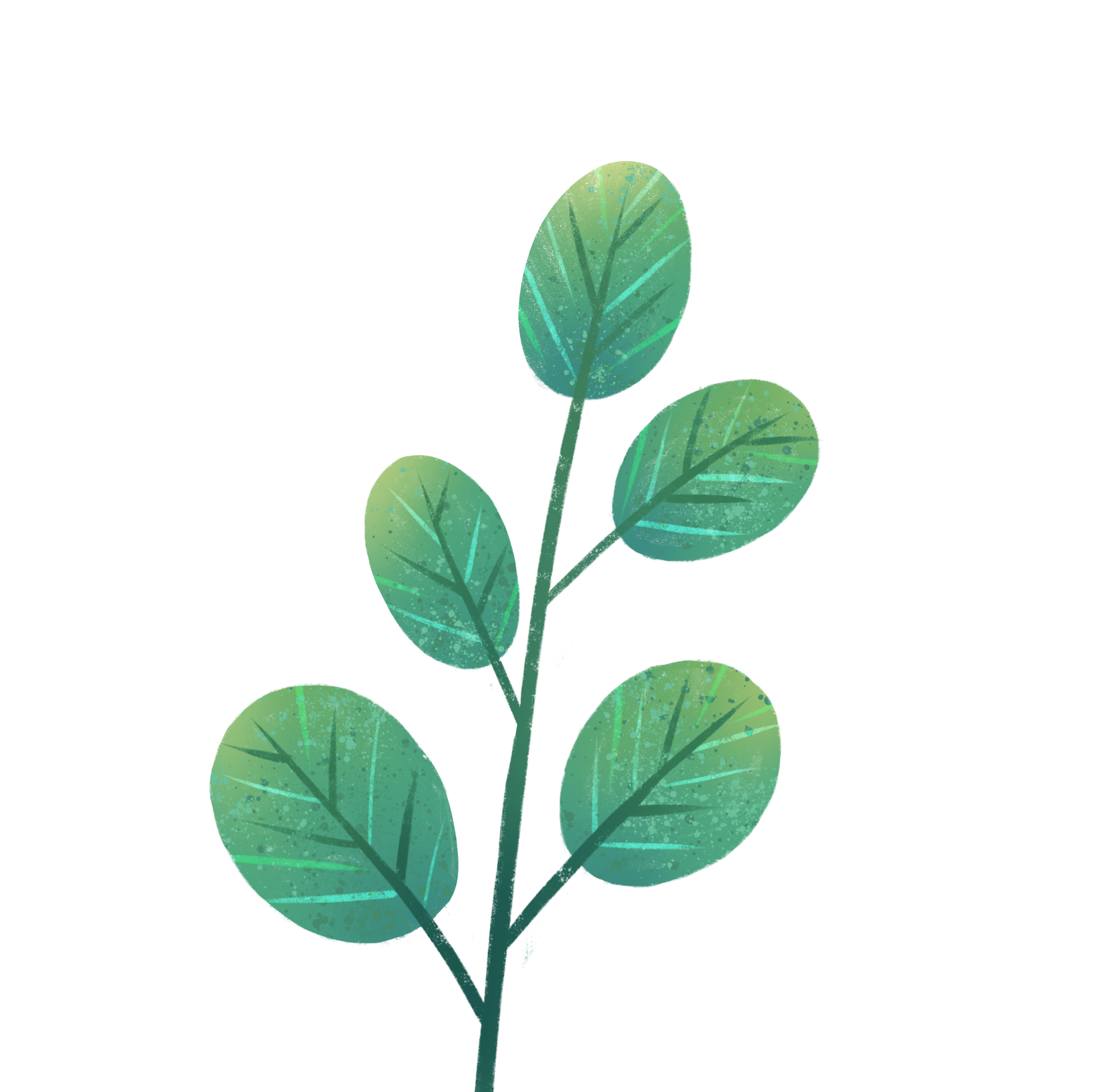 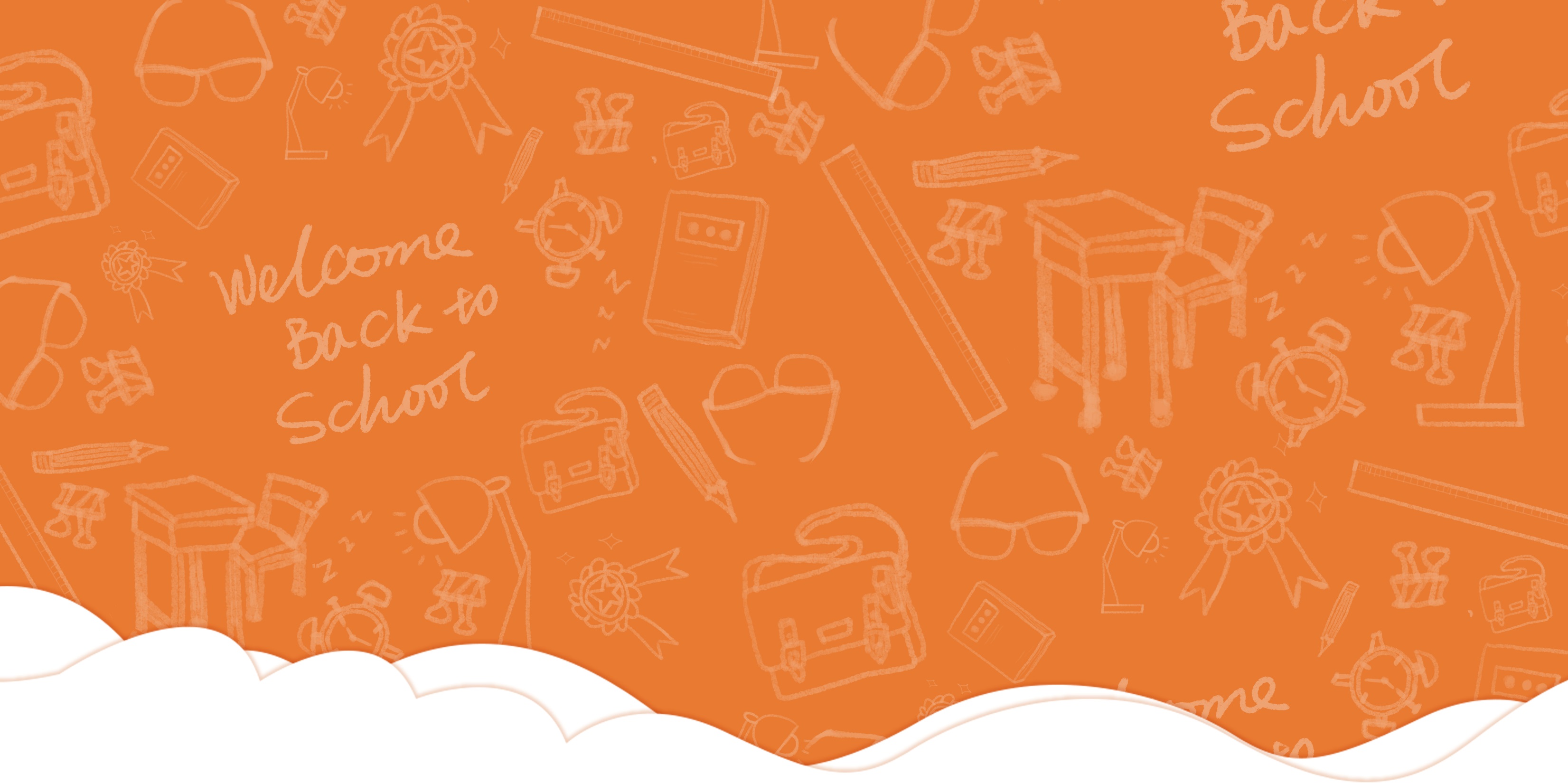 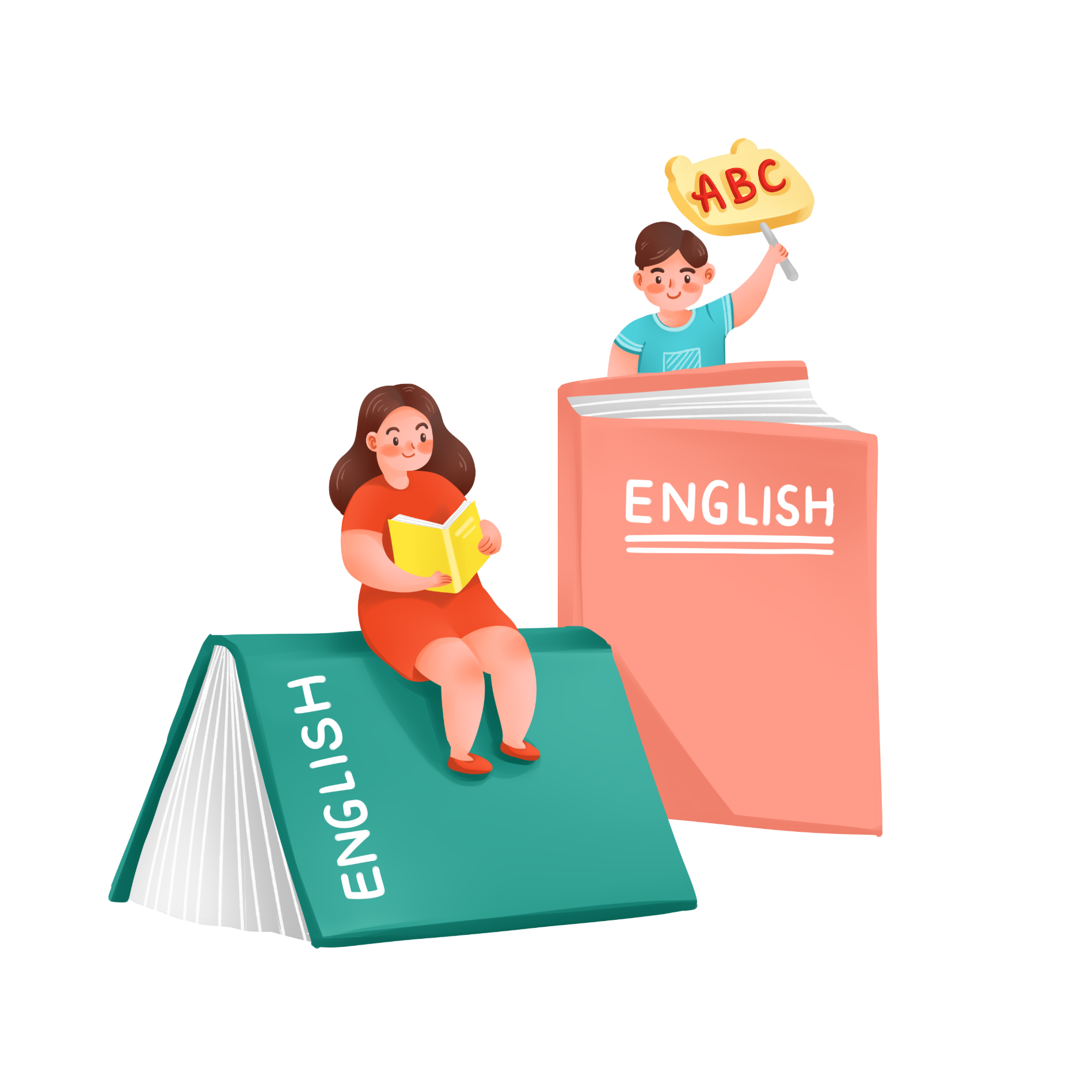 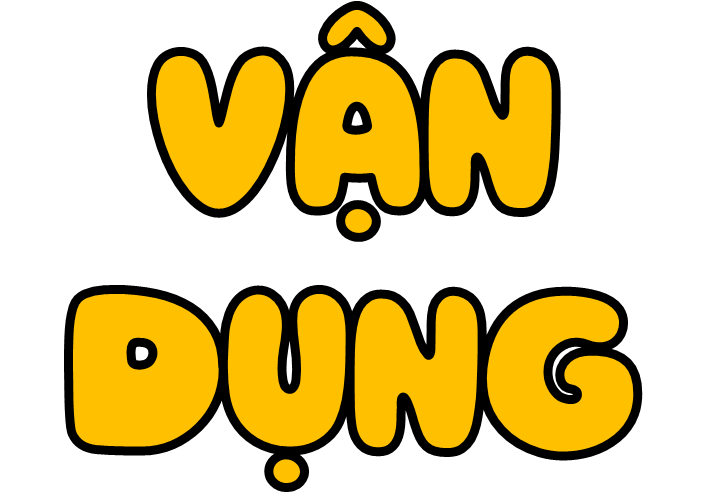 3. Cho tam giác ABC. Nêu cách vẽ đường thẳng đi qua A và vuông góc với cạnh BC
A
B
C
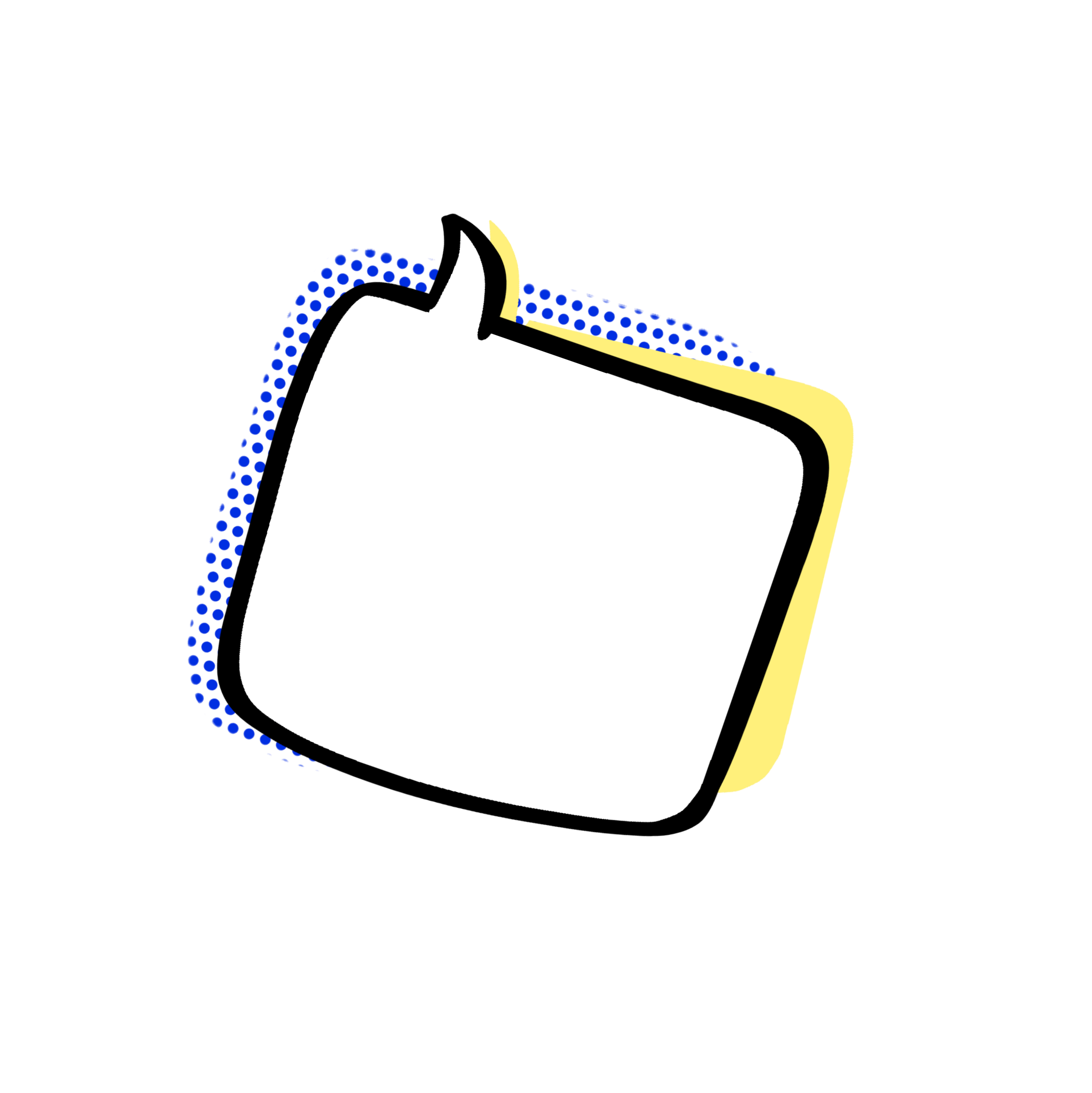 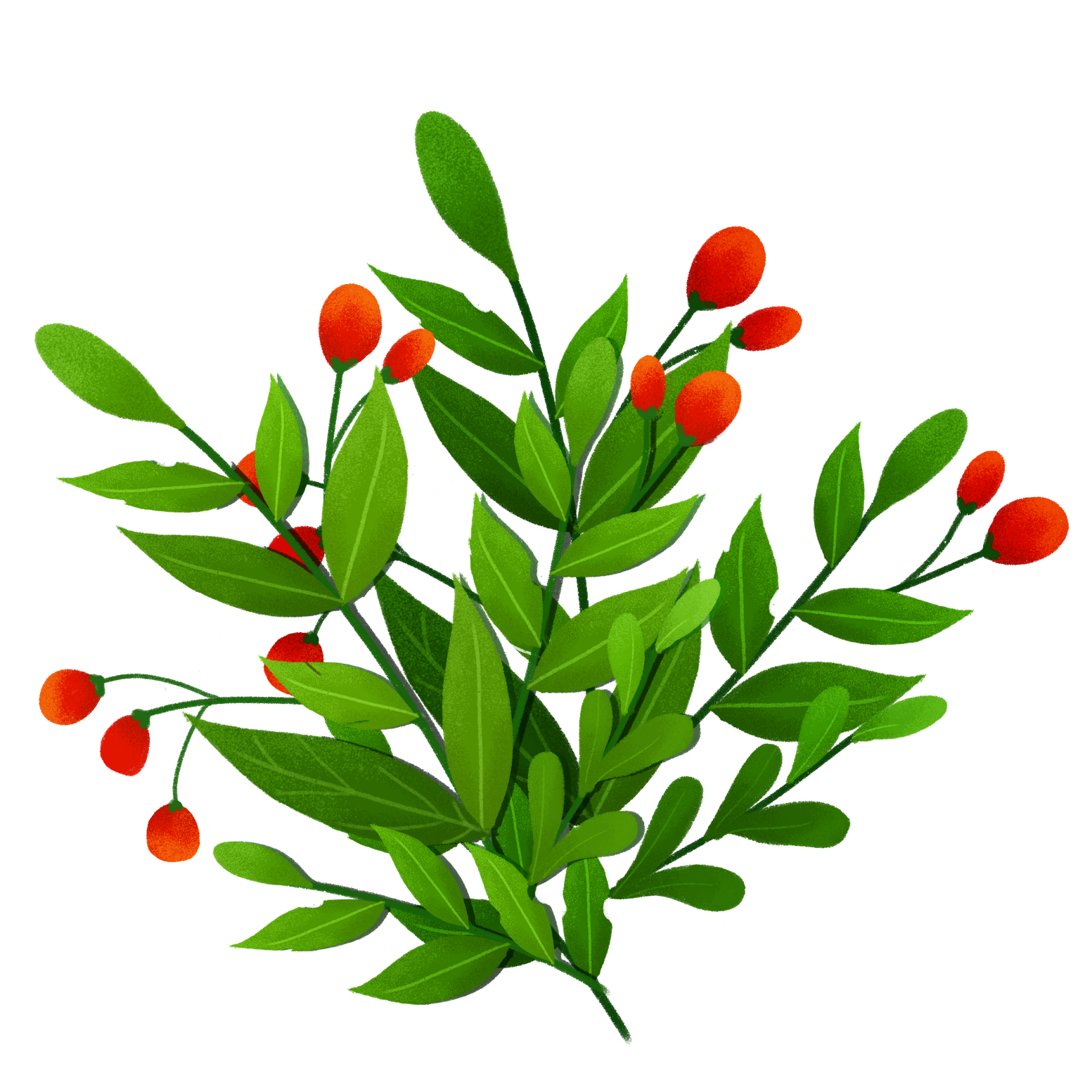 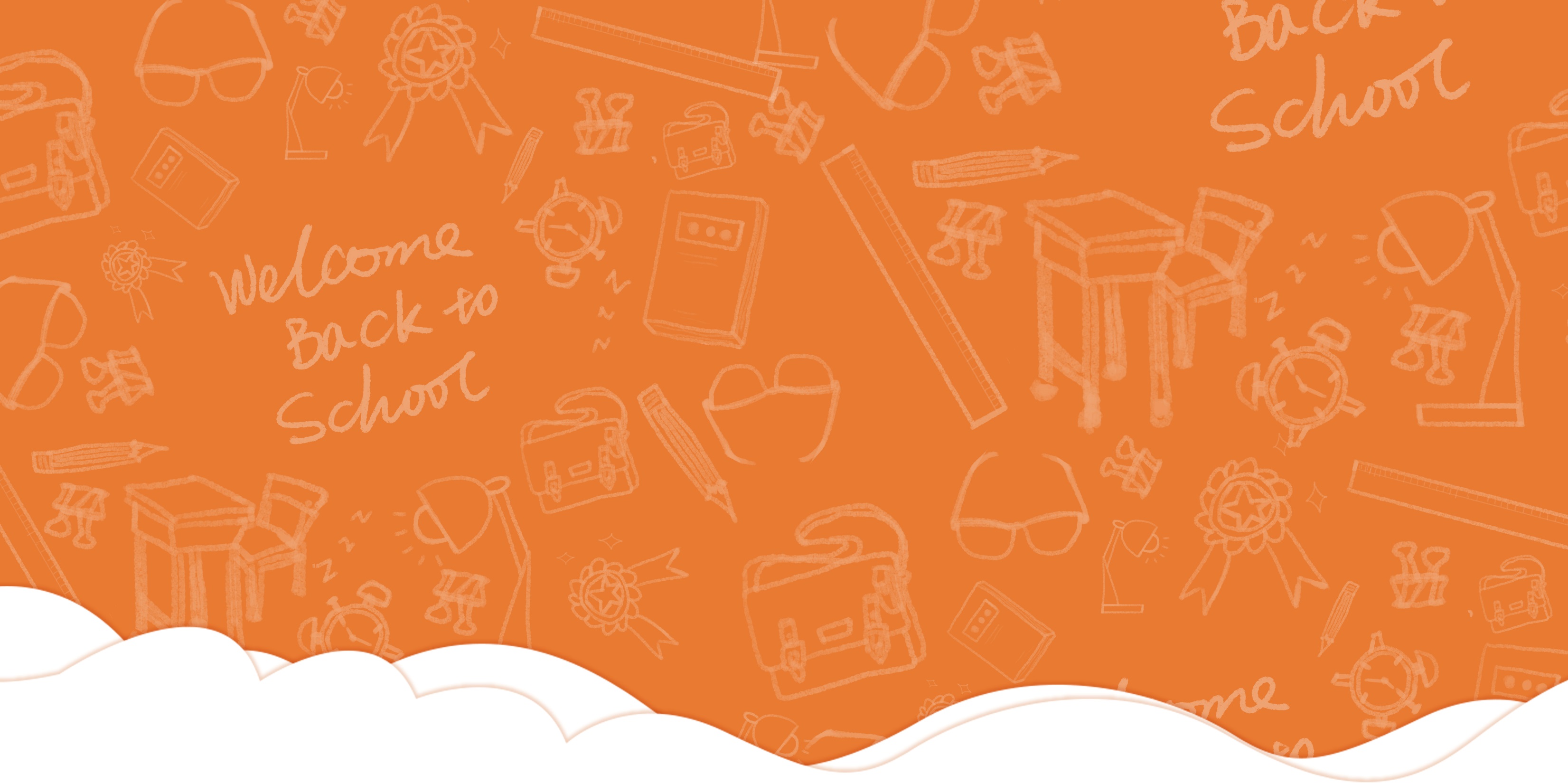 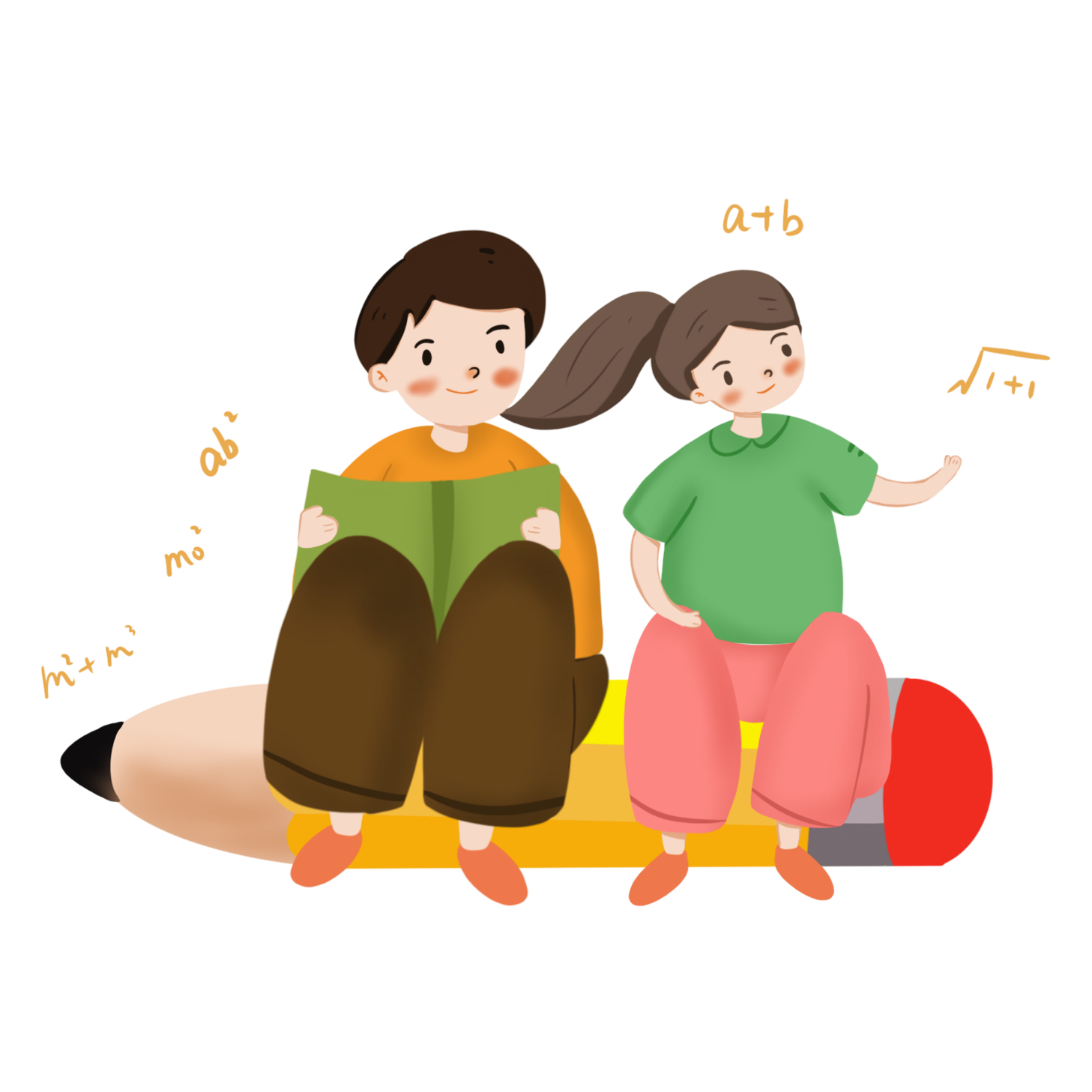 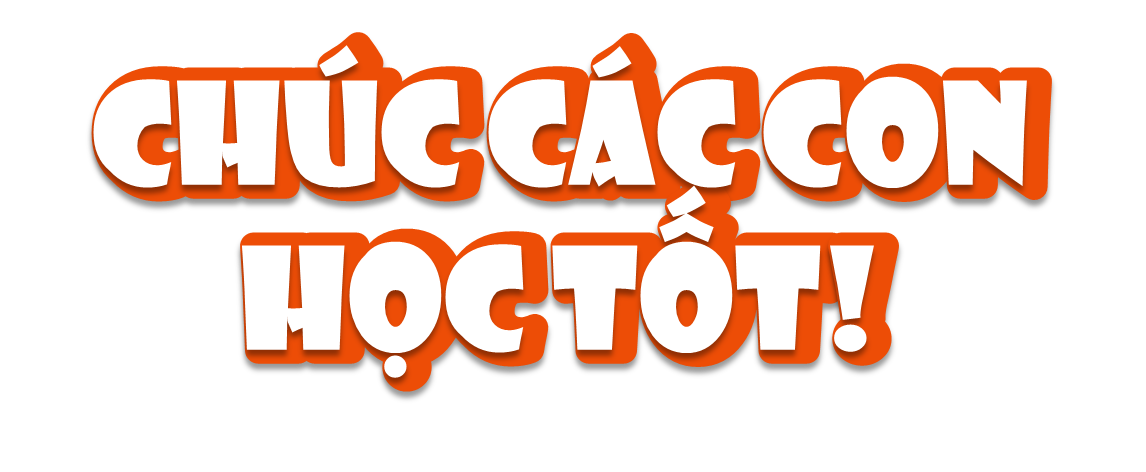